מרחב מכפלה פנימית-
מושגים במרחב
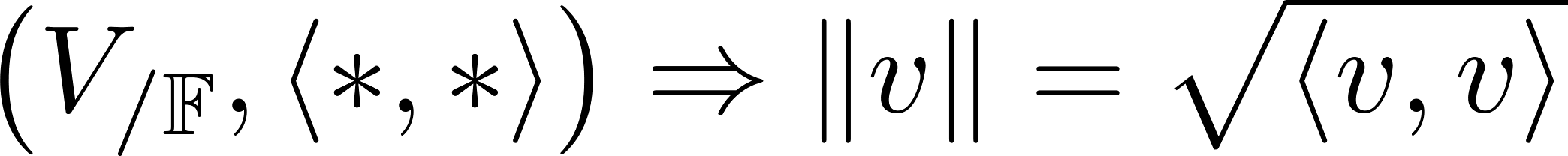 וקטורים מאונכים/או"ג/ניצבים
גרם שמידט
וקטור נורמלי
קושי-שוורץ
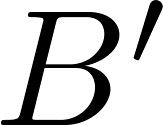 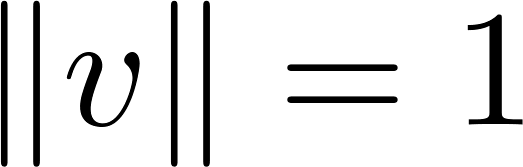 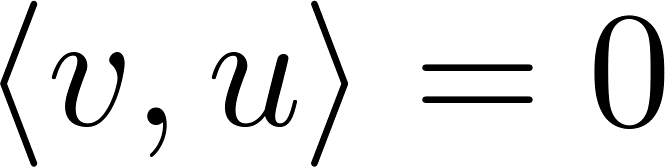 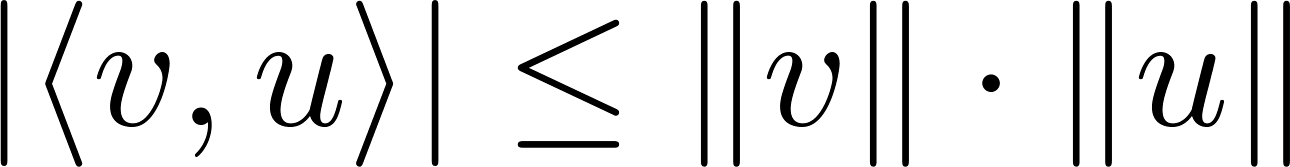 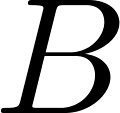 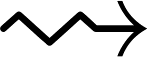 בת"ל
או"ג/או"נ
נירמול
אם
קבוצה או"ג
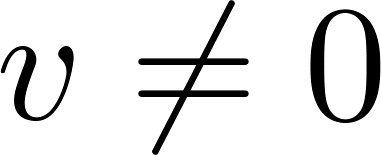 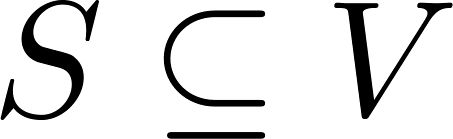 הזווית בין וקטורים
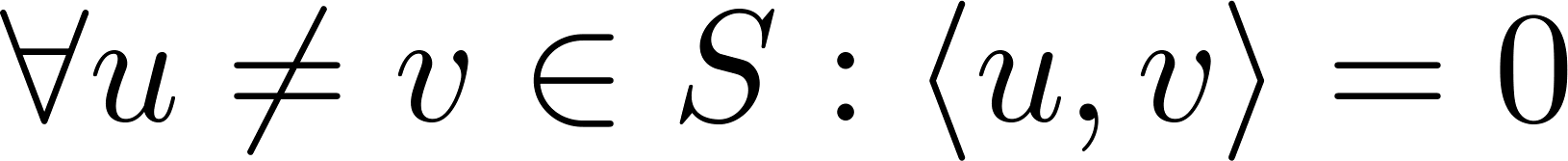 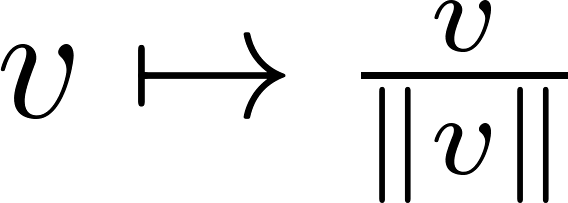 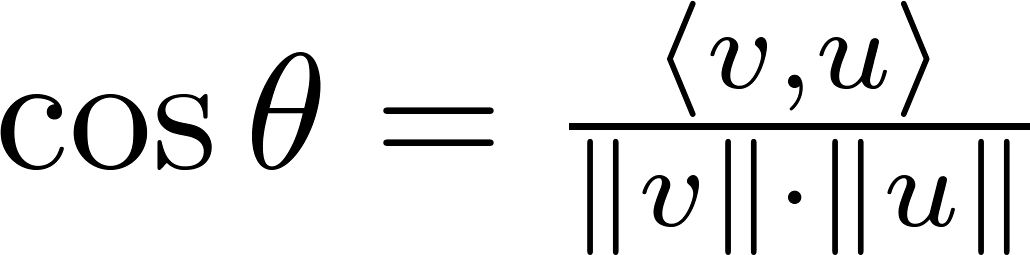 משפט: קבוצה או"ג
בת"ל
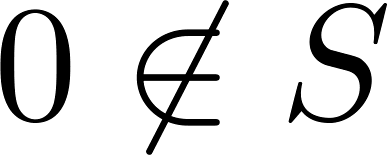 וקטורים או"ג = הזווית בינהם 90 מעלות
אם
קבוצה או"נ
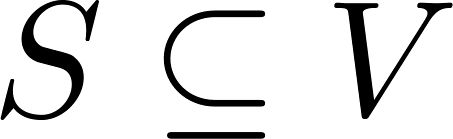 או"ג
אם: 1.
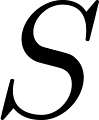 2.
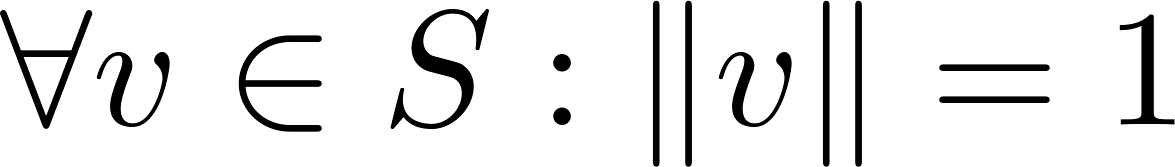 המרחב הניצב לת"ק
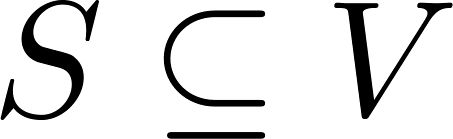 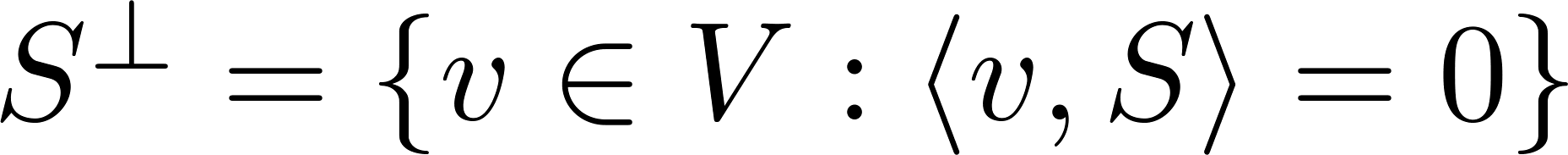 בסיס או"ג [או"נ] הוא קבוצה
או"ג [או"נ] שגם בסיס
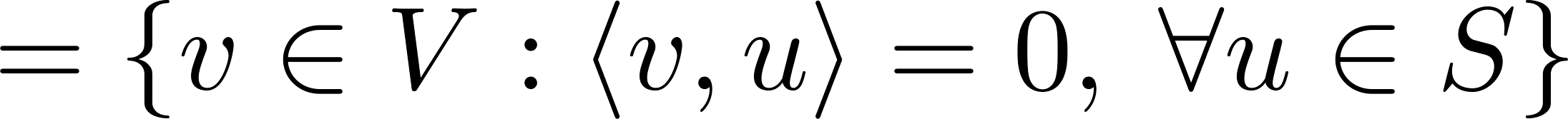 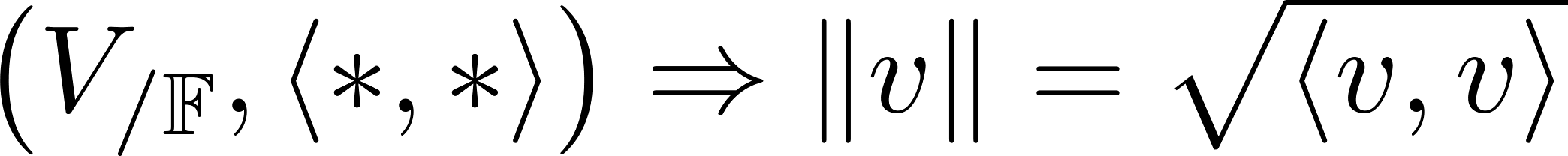 וקטורים מאונכים/או"ג/ניצבים
גרם שמידט
וקטור נורמלי
קושי-שוורץ
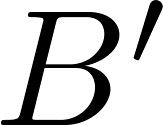 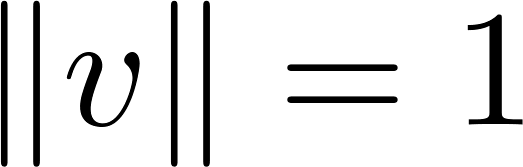 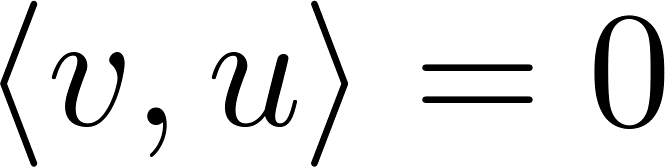 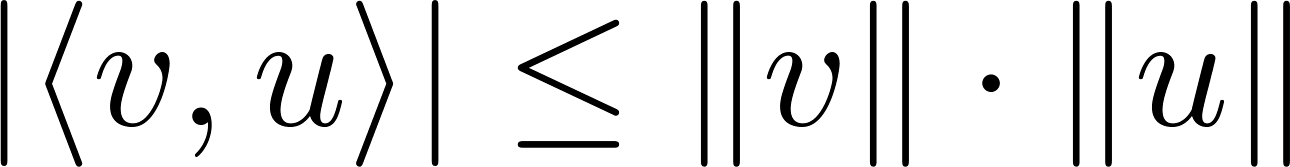 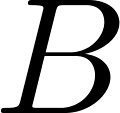 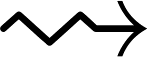 בת"ל
או"ג/או"נ
נירמול
אם
קבוצה או"ג
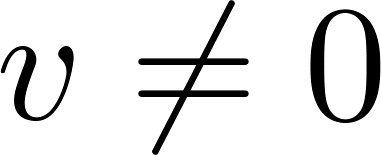 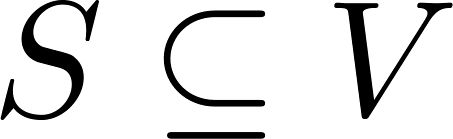 הזווית בין וקטורים
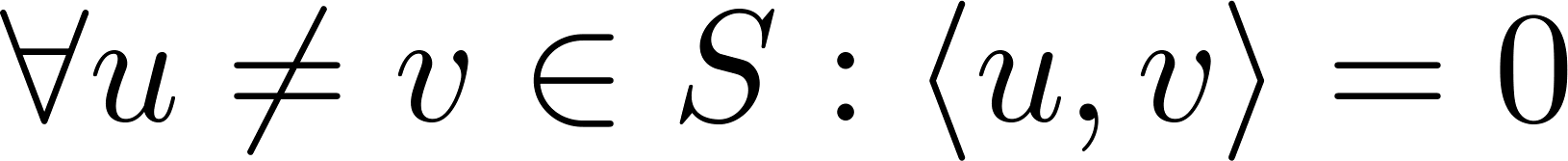 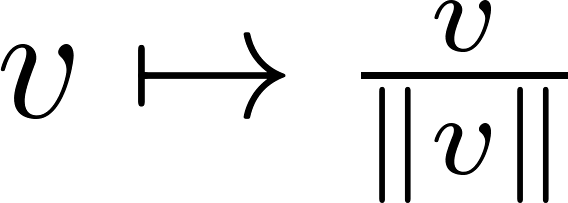 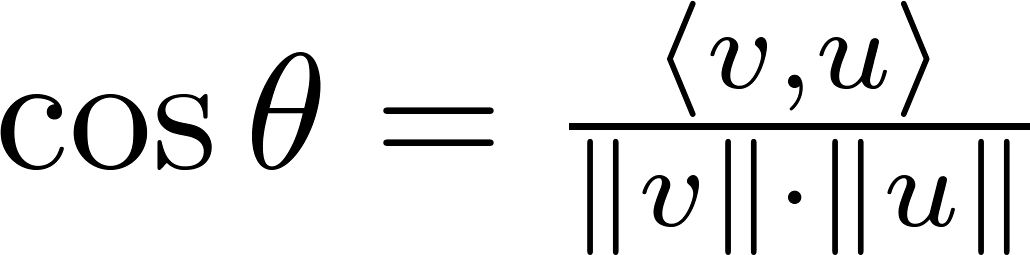 משפט: קבוצה או"ג
בת"ל
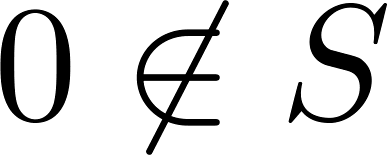 וקטורים או"ג = הזווית בינהם 90 מעלות
אם
קבוצה או"נ
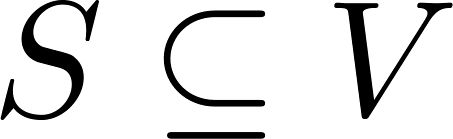 או"ג
אם: 1.
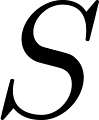 2.
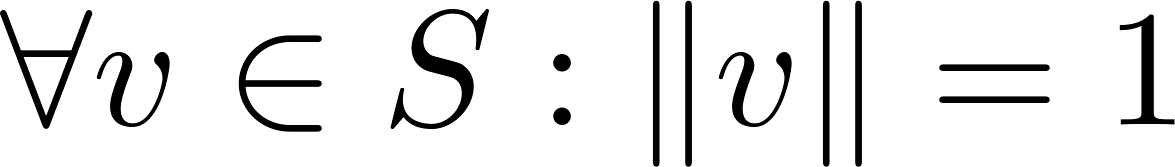 המרחב הניצב לת"ק
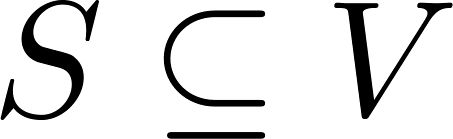 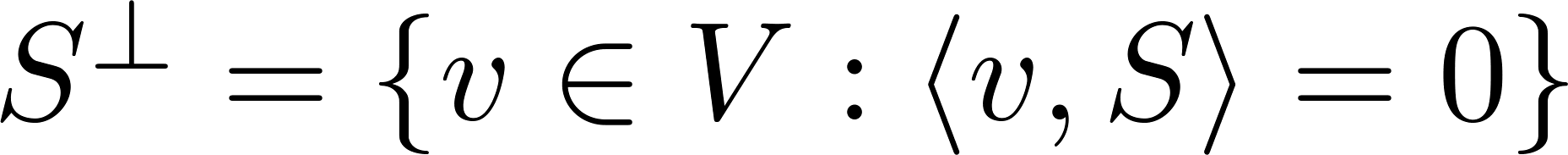 בסיס או"ג [או"נ] הוא קבוצה
או"ג [או"נ] שגם בסיס
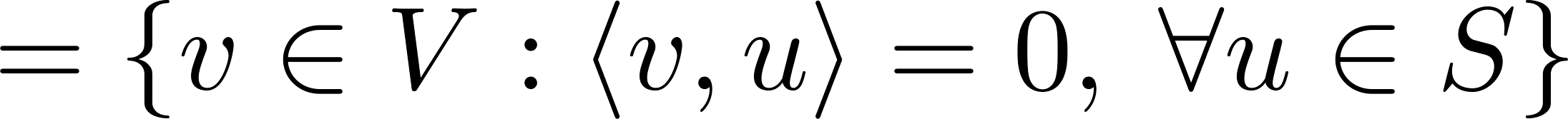 עם
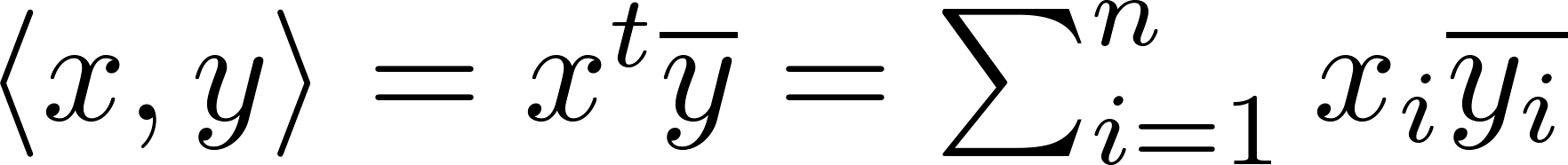 מעל השדה
דוגמא:
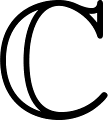 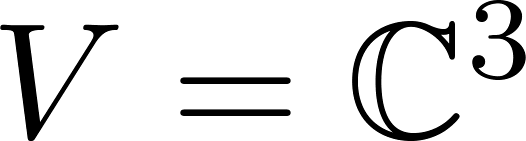 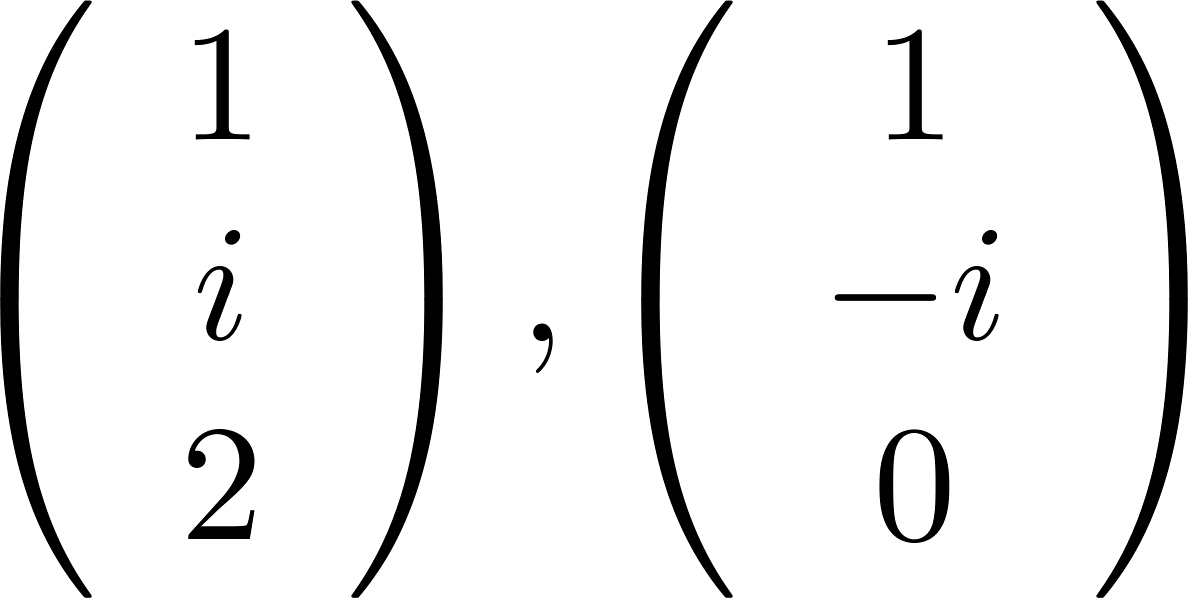 אזי:
או"ג כי
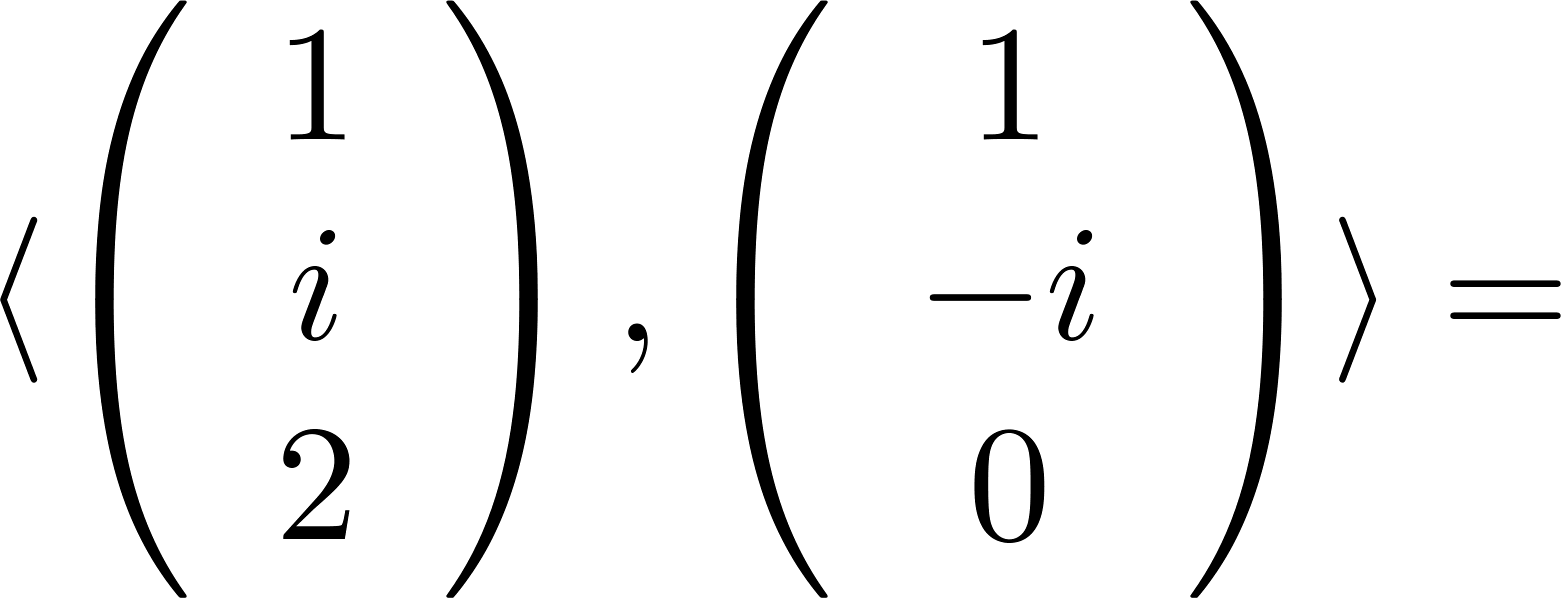 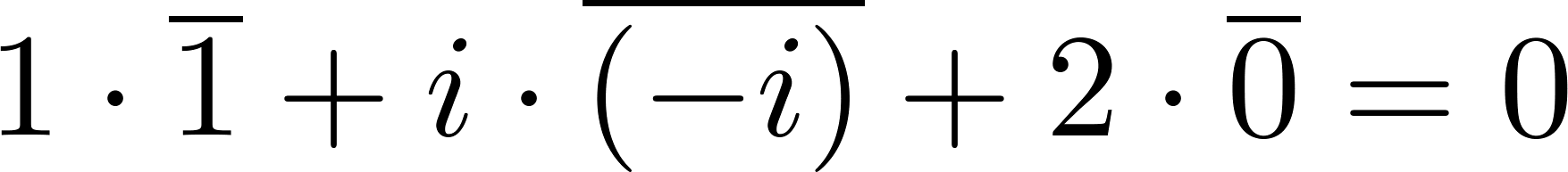 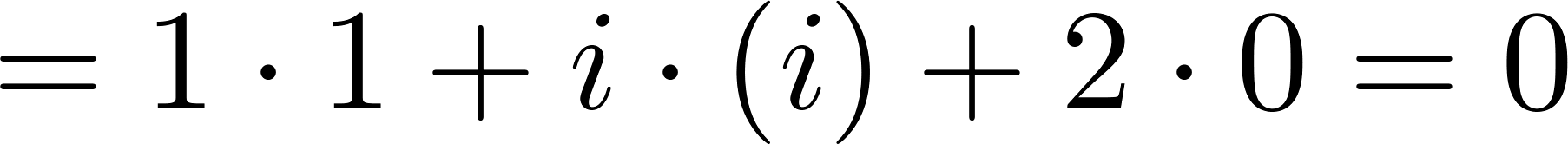 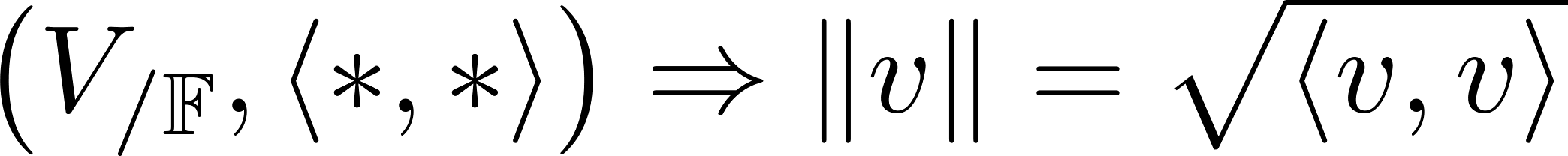 וקטורים מאונכים/או"ג/ניצבים
גרם שמידט
וקטור נורמלי
קושי-שוורץ
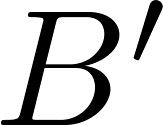 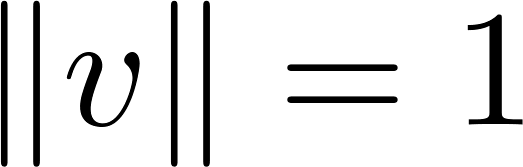 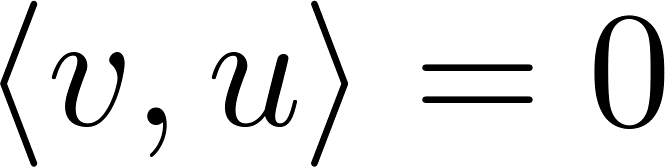 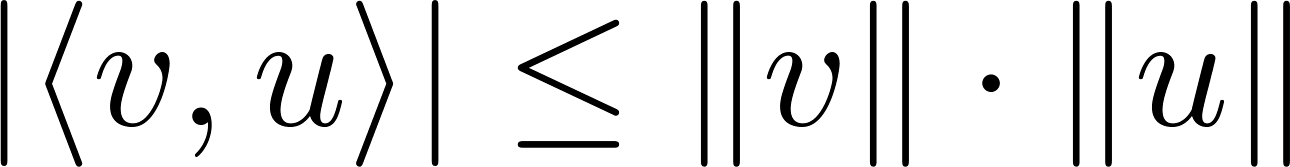 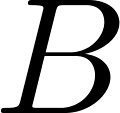 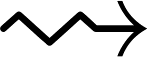 בת"ל
או"ג/או"נ
נירמול
אם
קבוצה או"ג
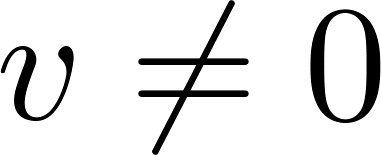 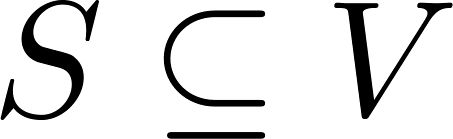 הזווית בין וקטורים
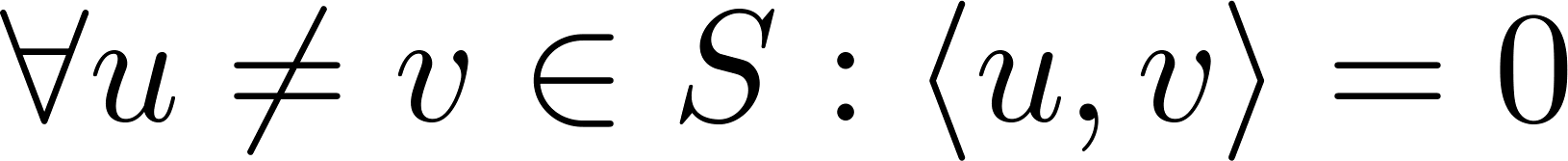 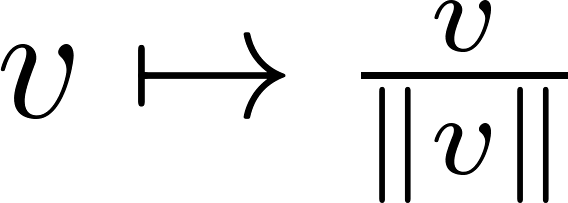 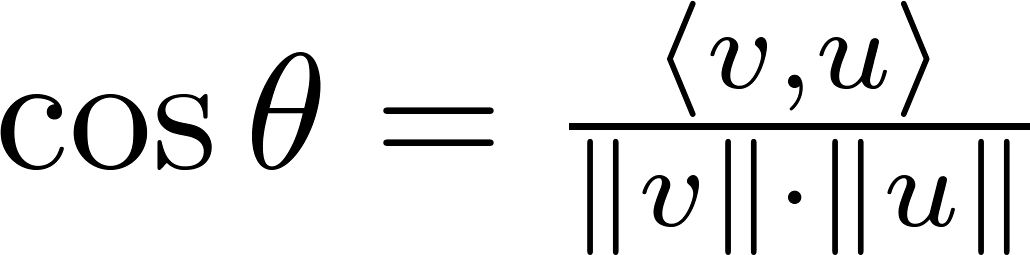 משפט: קבוצה או"ג
בת"ל
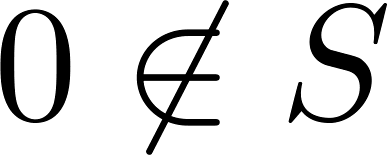 וקטורים או"ג = הזווית בינהם 90 מעלות
אם
קבוצה או"נ
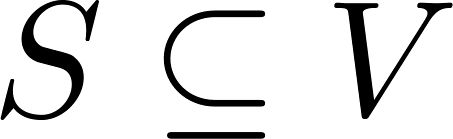 או"ג
אם: 1.
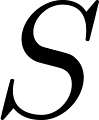 2.
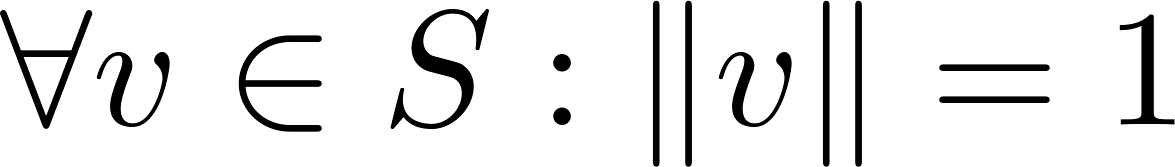 המרחב הניצב לת"ק
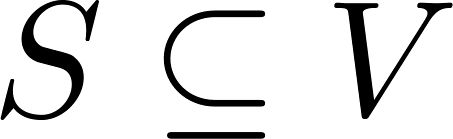 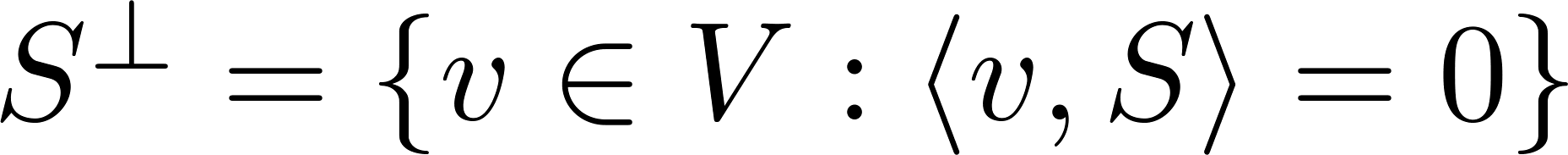 בסיס או"ג [או"נ] הוא קבוצה
או"ג [או"נ] שגם בסיס
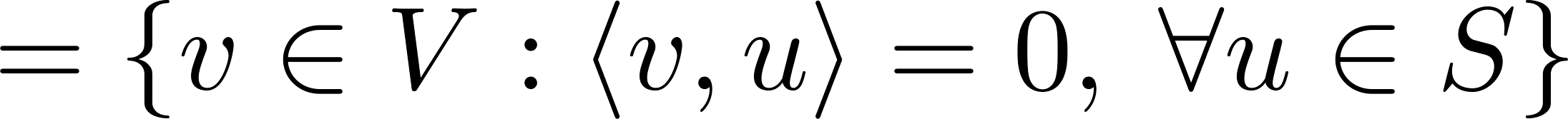 עם
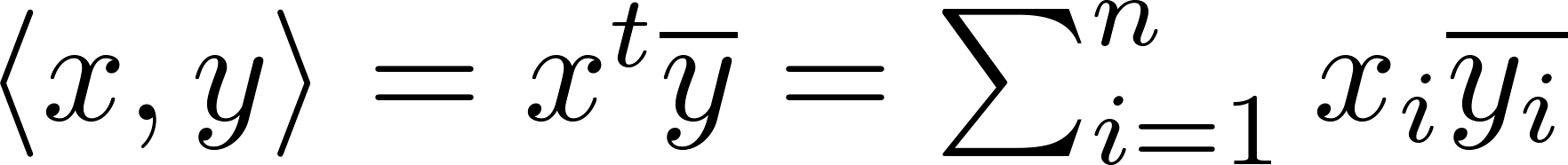 מעל השדה
דוגמא:
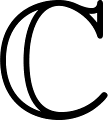 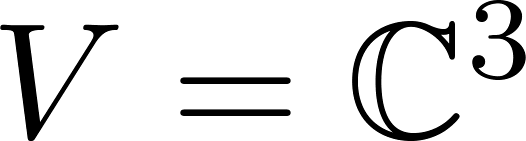 אזי:
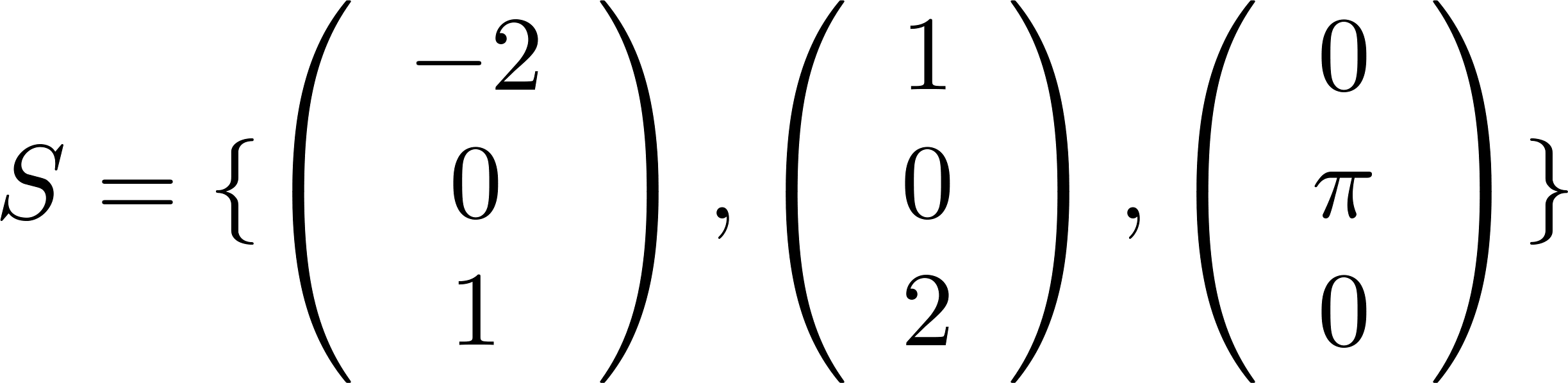 (קבוצה) או"ג כי
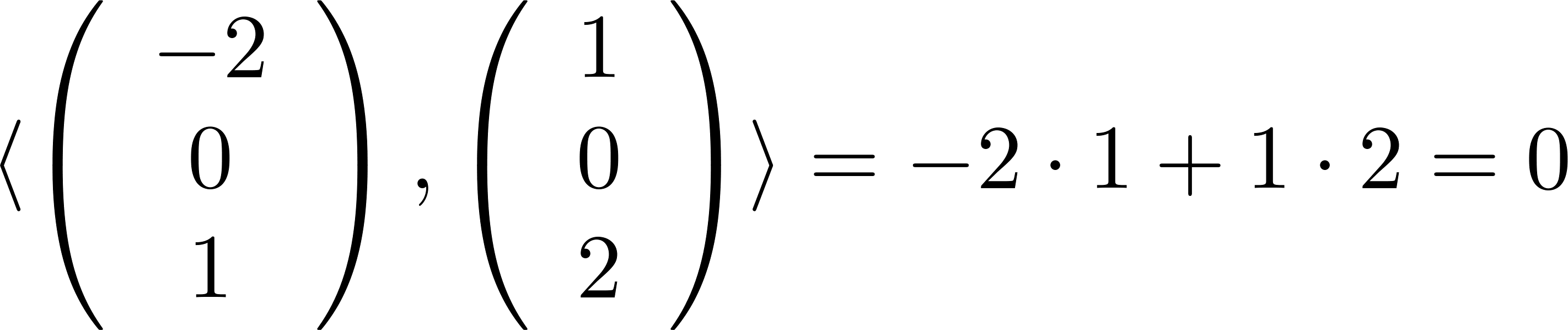 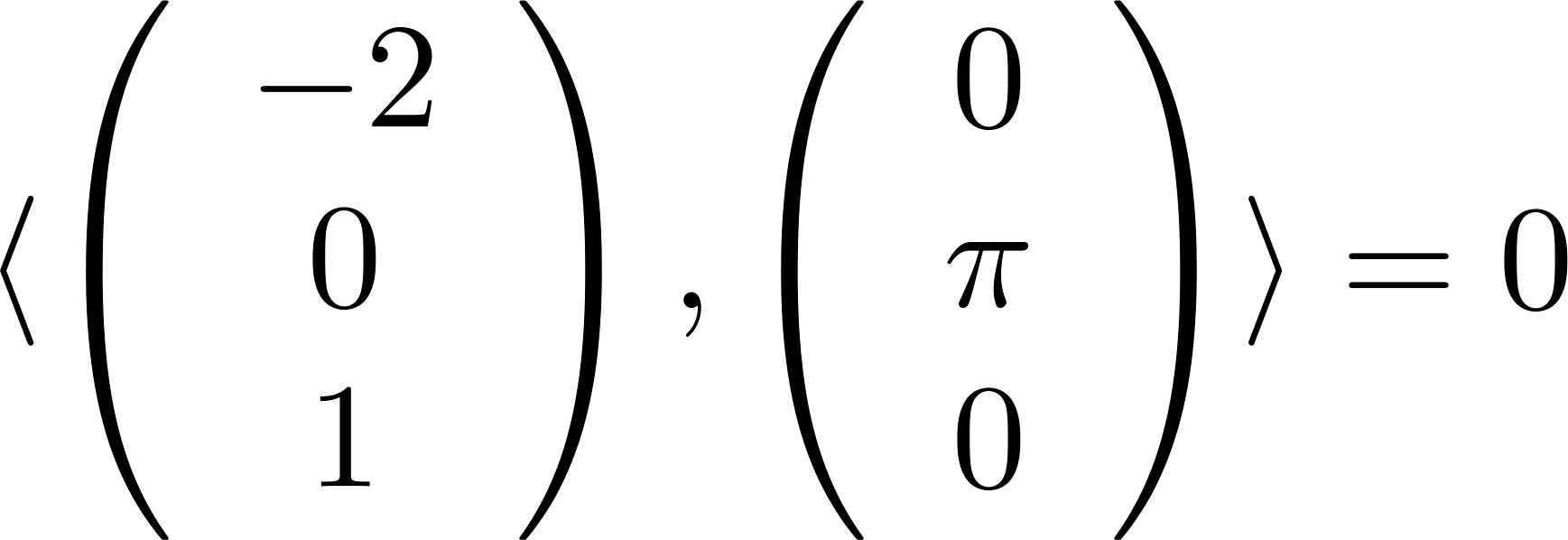 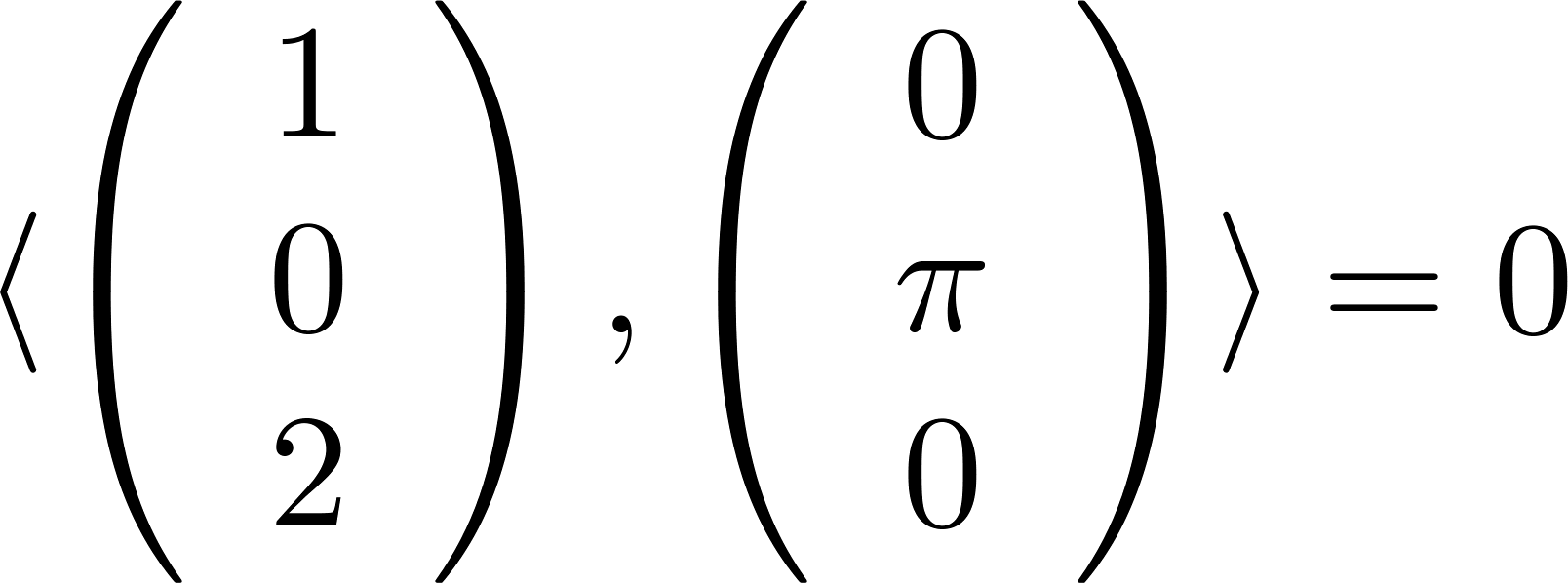 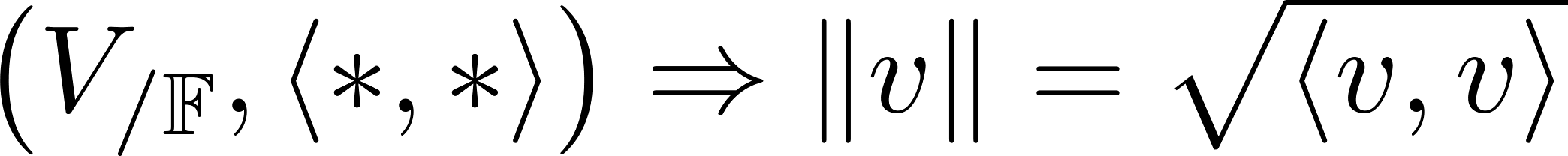 וקטורים מאונכים/או"ג/ניצבים
גרם שמידט
וקטור נורמלי
קושי-שוורץ
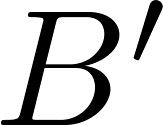 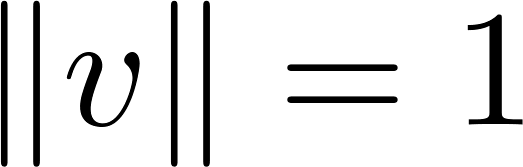 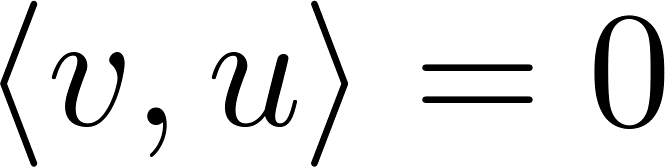 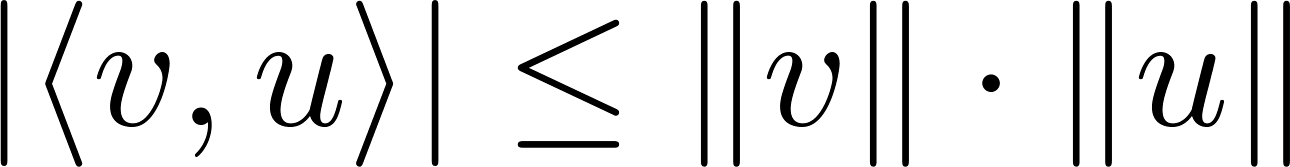 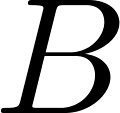 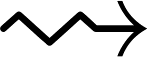 בת"ל
או"ג/או"נ
נירמול
אם
קבוצה או"ג
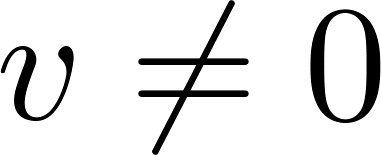 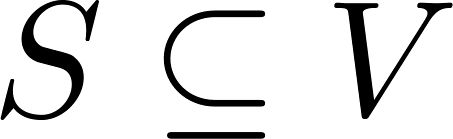 הזווית בין וקטורים
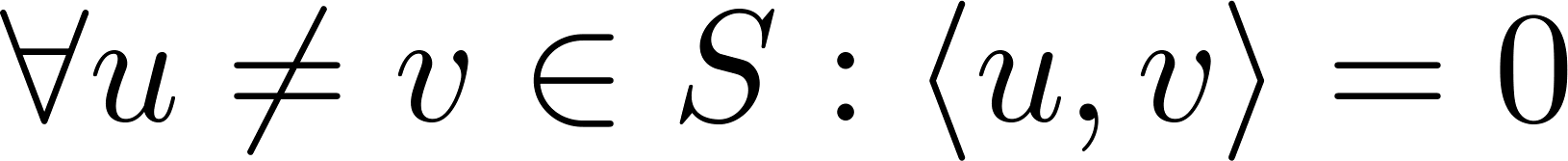 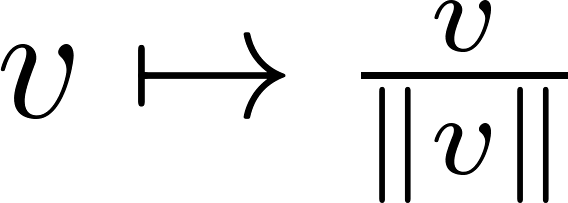 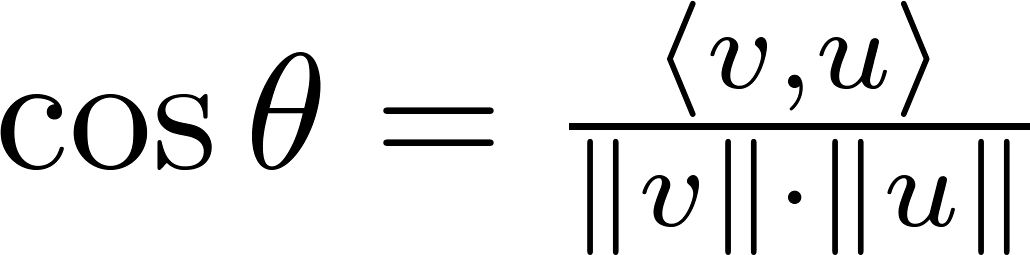 משפט: קבוצה או"ג
בת"ל
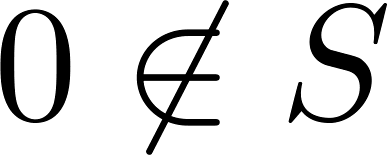 וקטורים או"ג = הזווית בינהם 90 מעלות
אם
קבוצה או"נ
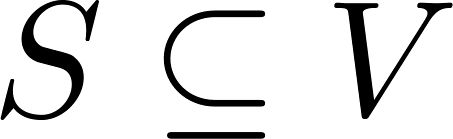 או"ג
אם: 1.
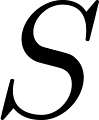 2.
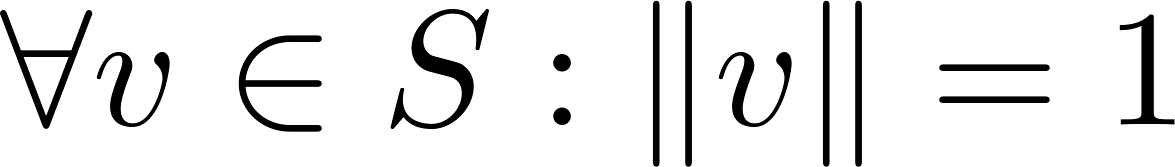 המרחב הניצב לת"ק
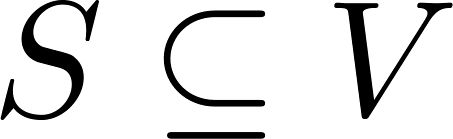 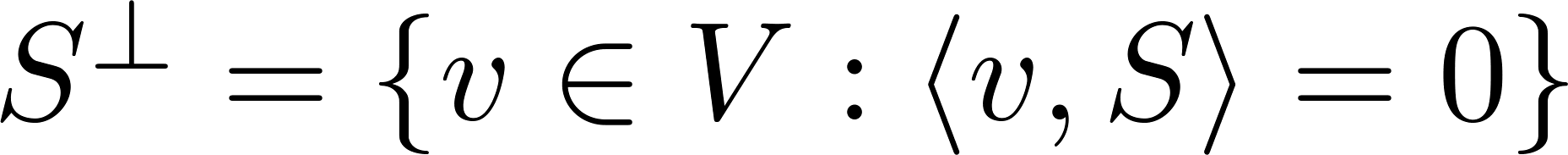 בסיס או"ג [או"נ] הוא קבוצה
או"ג [או"נ] שגם בסיס
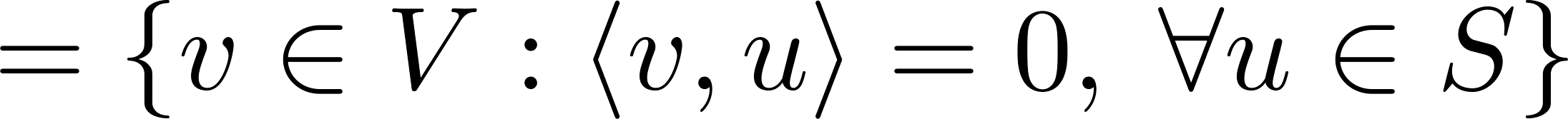 עם
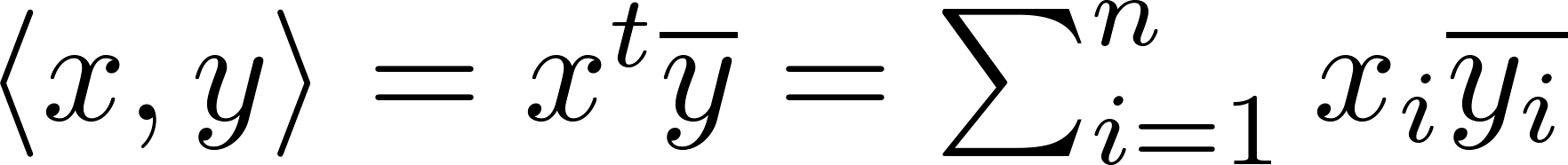 מעל השדה
דוגמא:
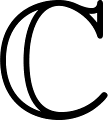 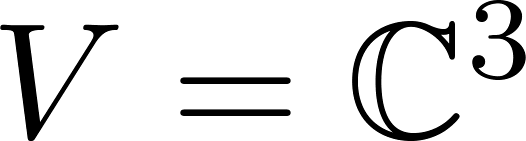 אזי:
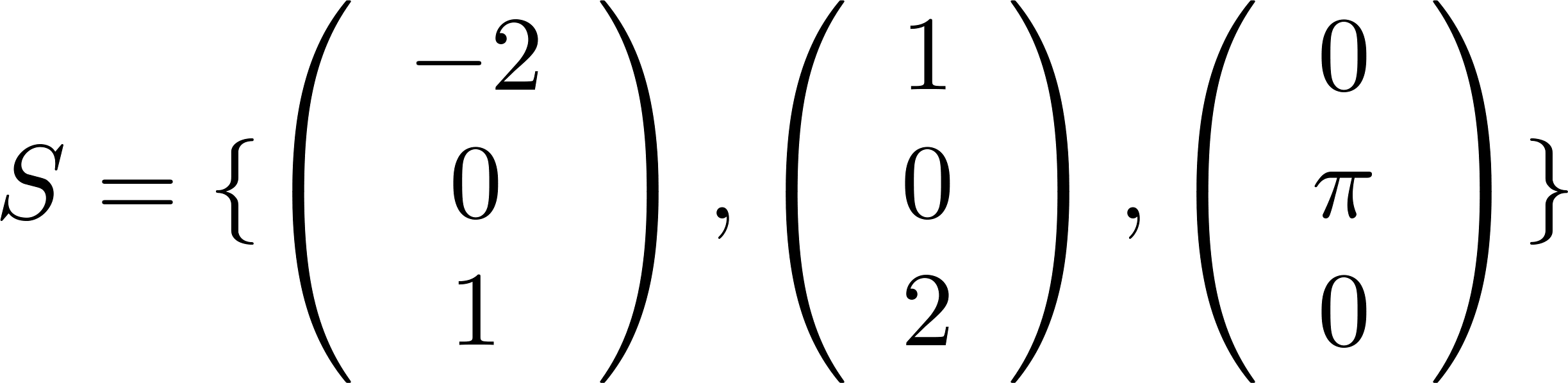 (קבוצה) או"ג
כיוון שזוהי קבוצה או"ג שלא מכילה את 0 אזי היא בת"ל
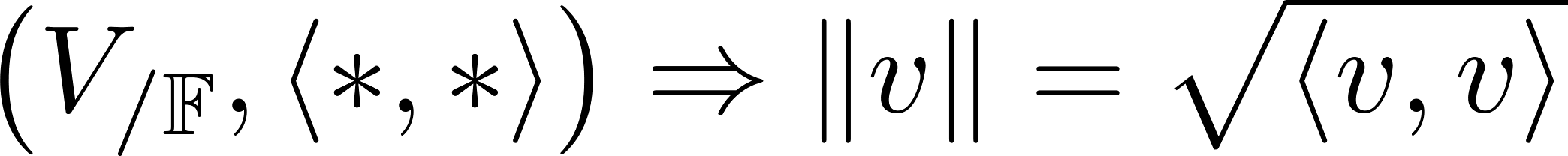 וקטורים מאונכים/או"ג/ניצבים
גרם שמידט
וקטור נורמלי
קושי-שוורץ
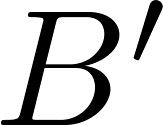 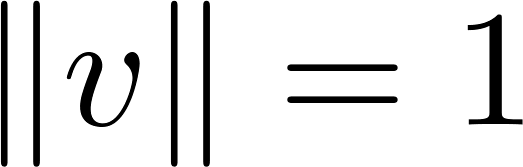 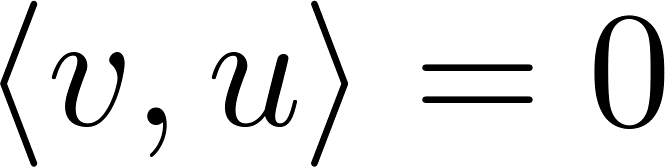 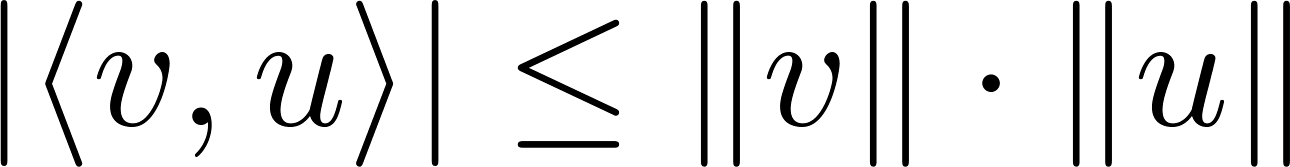 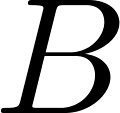 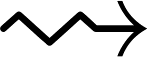 בת"ל
או"ג/או"נ
נירמול
אם
קבוצה או"ג
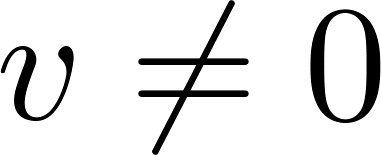 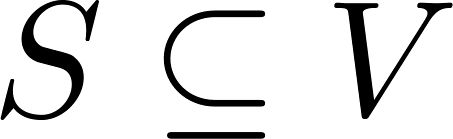 הזווית בין וקטורים
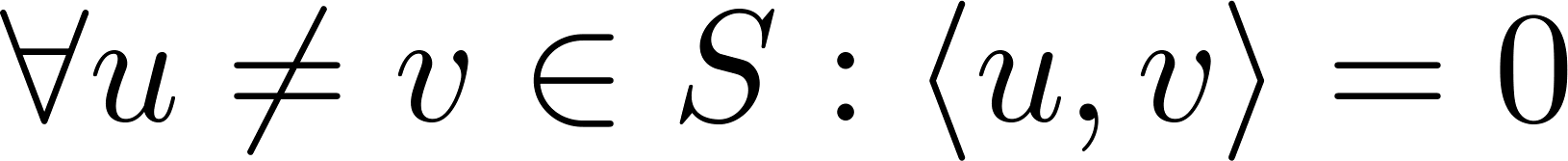 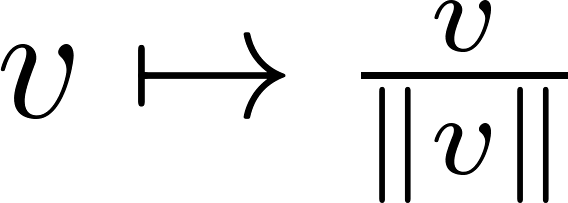 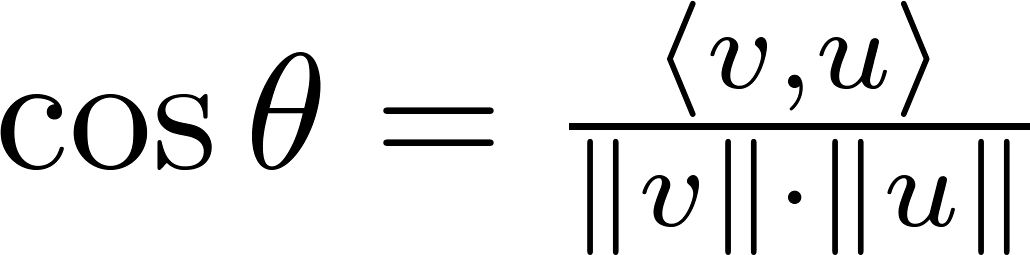 משפט: קבוצה או"ג
בת"ל
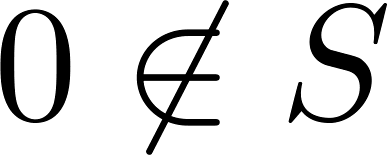 וקטורים או"ג = הזווית בינהם 90 מעלות
אם
קבוצה או"נ
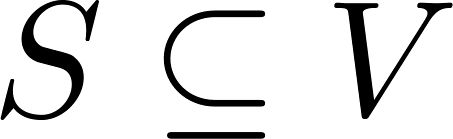 או"ג
אם: 1.
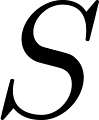 2.
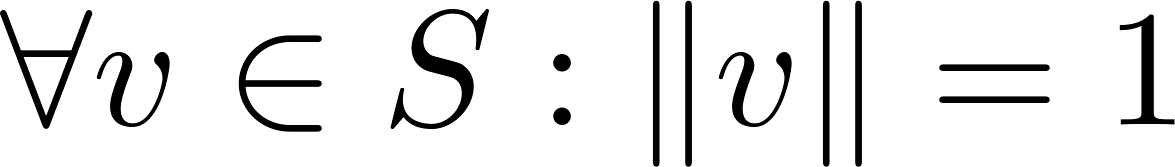 המרחב הניצב לת"ק
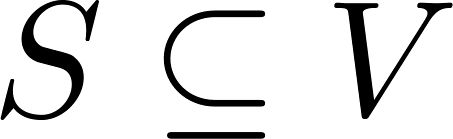 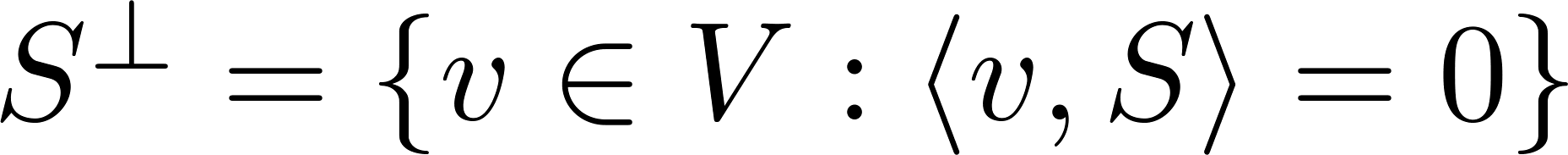 בסיס או"ג [או"נ] הוא קבוצה
או"ג [או"נ] שגם בסיס
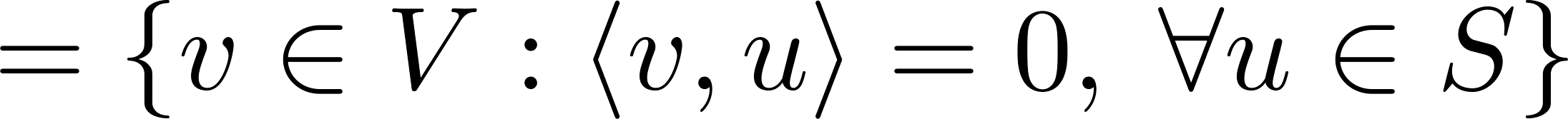 עם
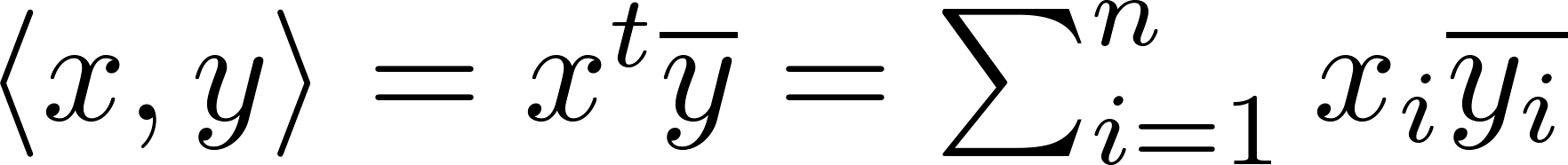 מעל השדה
דוגמא:
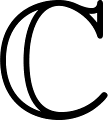 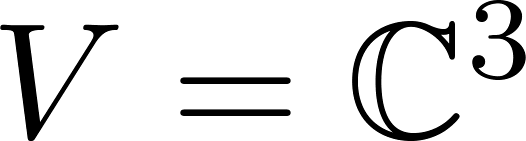 אזי:
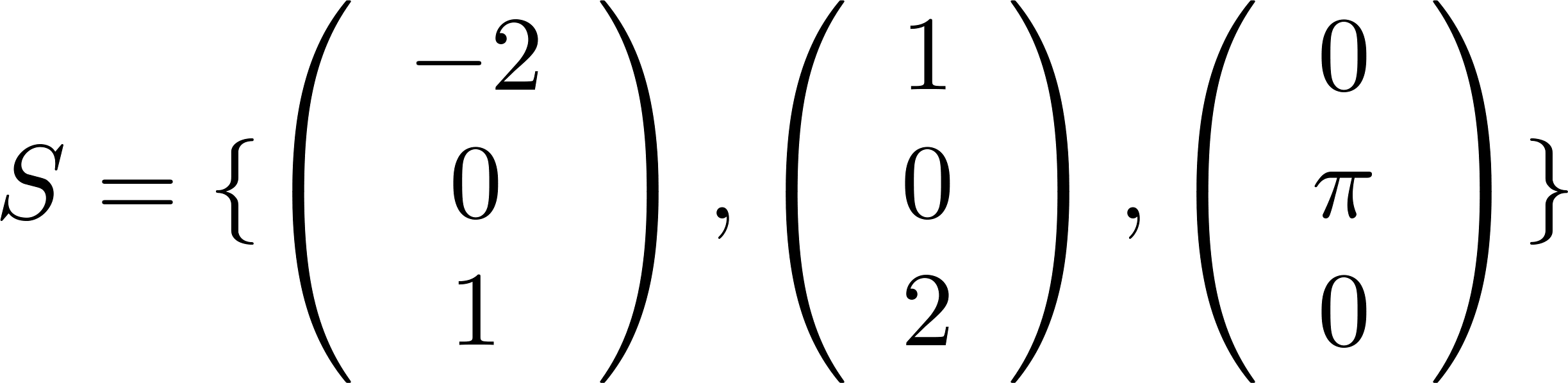 (קבוצה) או"ג
כיוון שזוהי קבוצה או"ג שלא מכילה את 0 אזי היא בת"ל
ולכן בסיס או"ג
לפי השלישי חינם היא בסיס ל
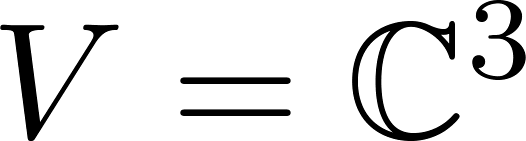 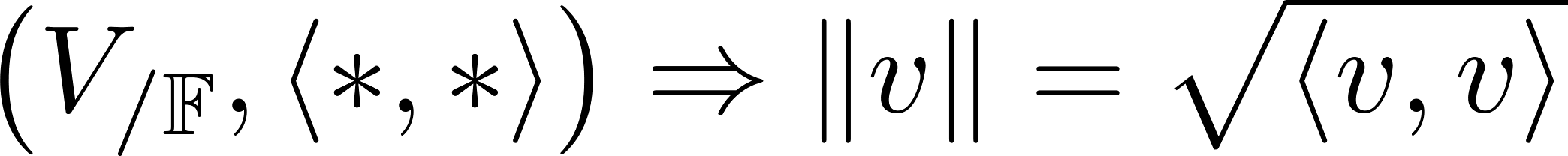 וקטורים מאונכים/או"ג/ניצבים
גרם שמידט
וקטור נורמלי
קושי-שוורץ
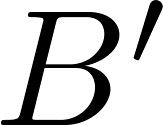 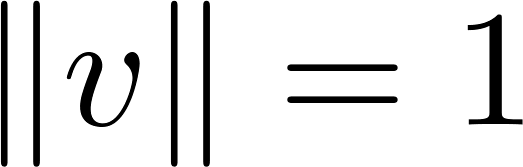 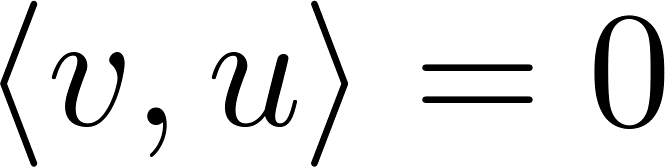 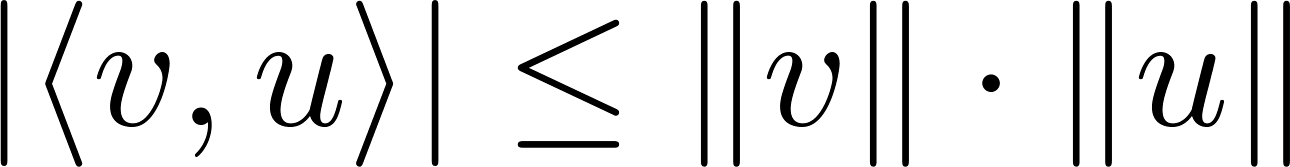 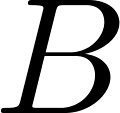 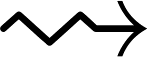 בת"ל
או"ג/או"נ
נירמול
אם
קבוצה או"ג
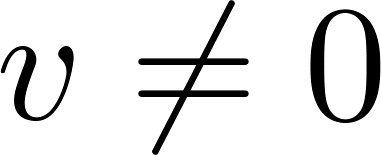 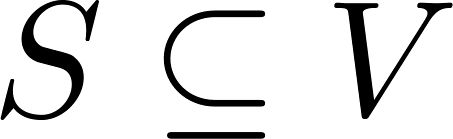 הזווית בין וקטורים
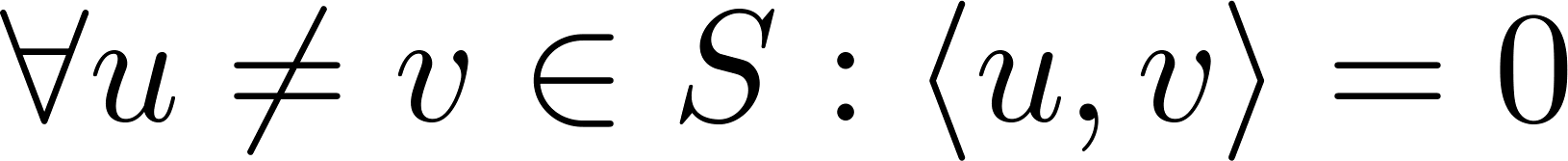 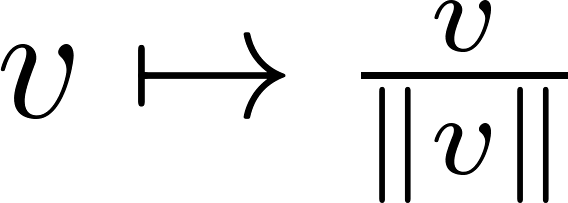 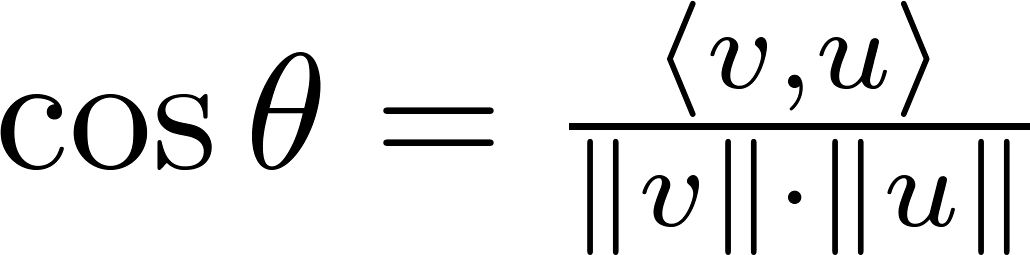 משפט: קבוצה או"ג
בת"ל
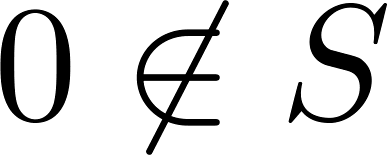 וקטורים או"ג = הזווית בינהם 90 מעלות
אם
קבוצה או"נ
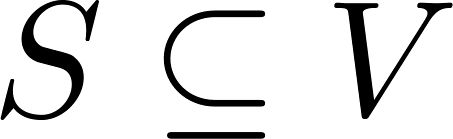 או"ג
אם: 1.
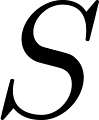 2.
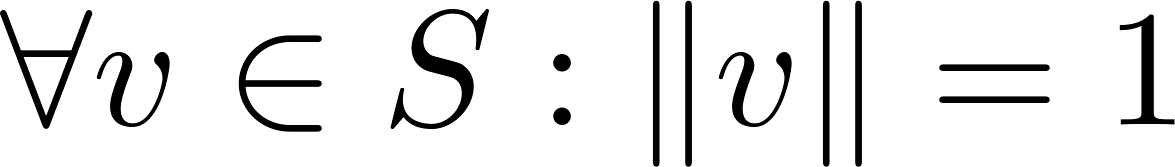 המרחב הניצב לת"ק
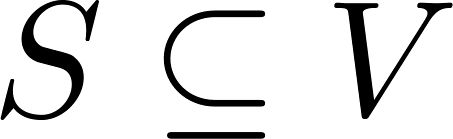 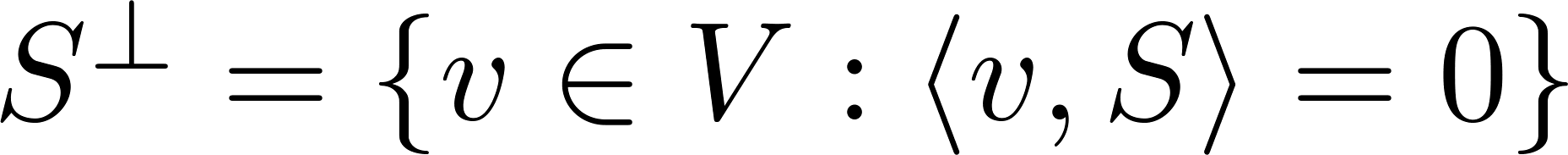 בסיס או"ג [או"נ] הוא קבוצה
או"ג [או"נ] שגם בסיס
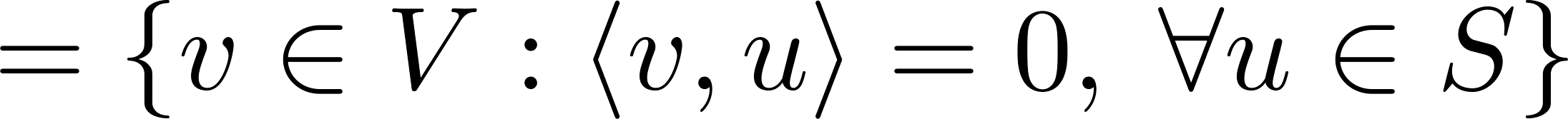 עם
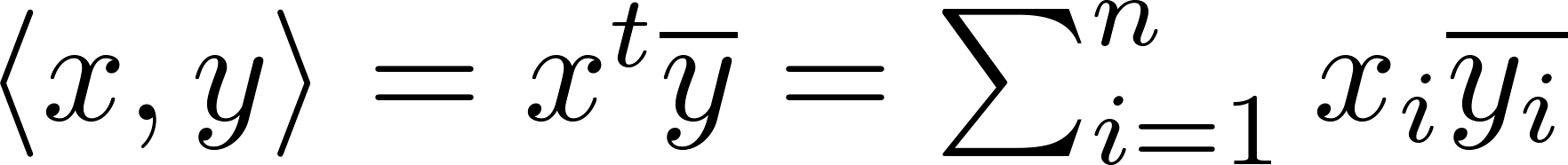 מעל השדה
דוגמא:
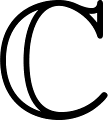 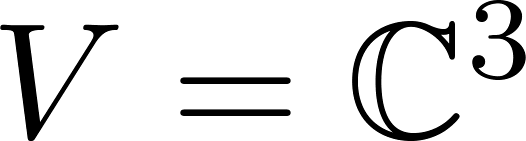 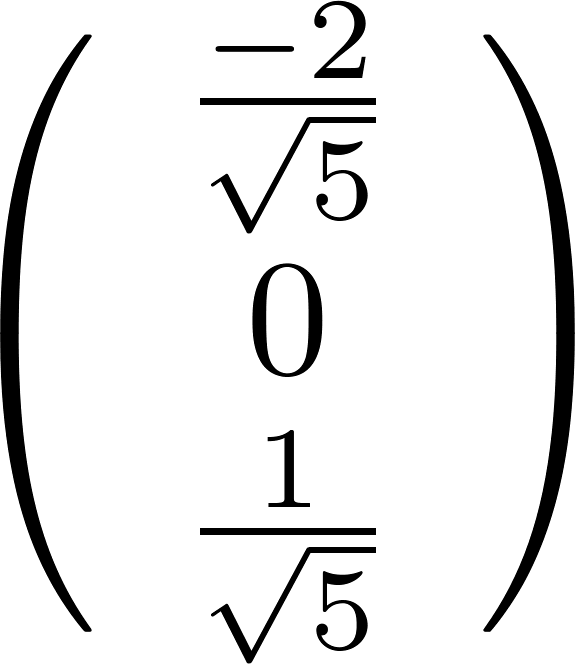 אזי:
וקטור נורמאלי כי
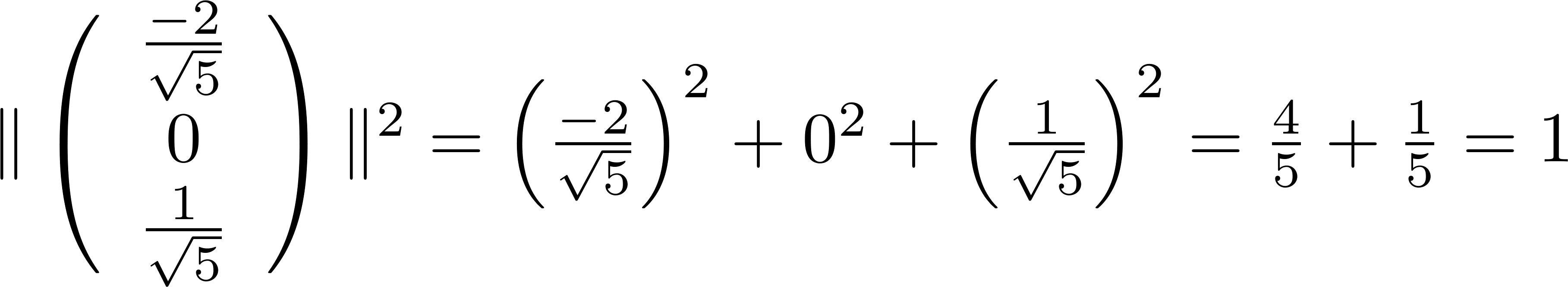 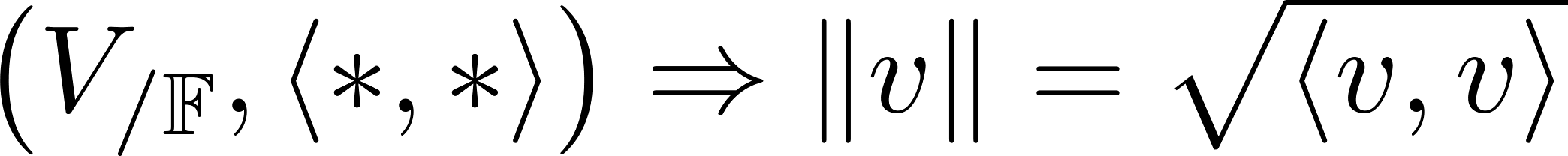 וקטורים מאונכים/או"ג/ניצבים
גרם שמידט
וקטור נורמלי
קושי-שוורץ
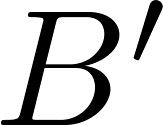 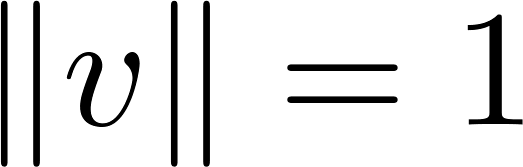 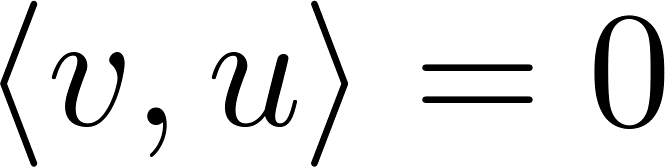 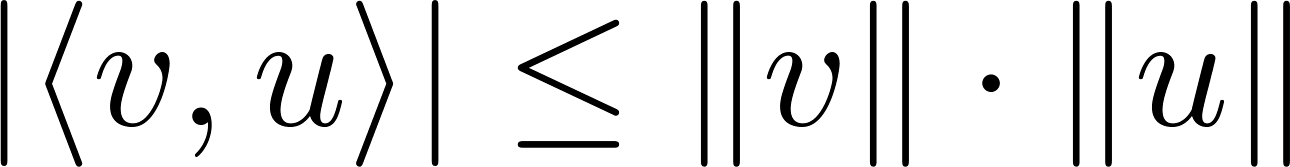 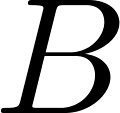 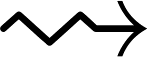 בת"ל
או"ג/או"נ
נירמול
אם
קבוצה או"ג
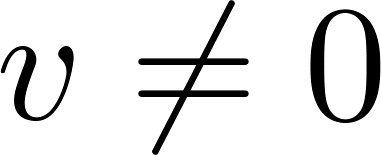 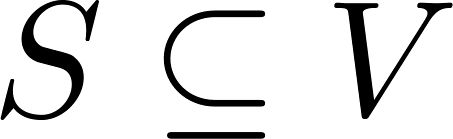 הזווית בין וקטורים
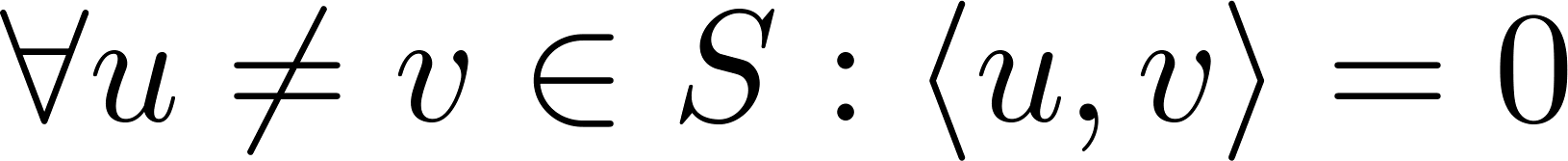 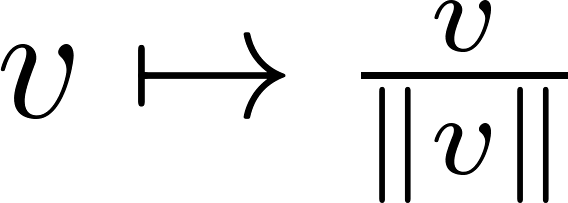 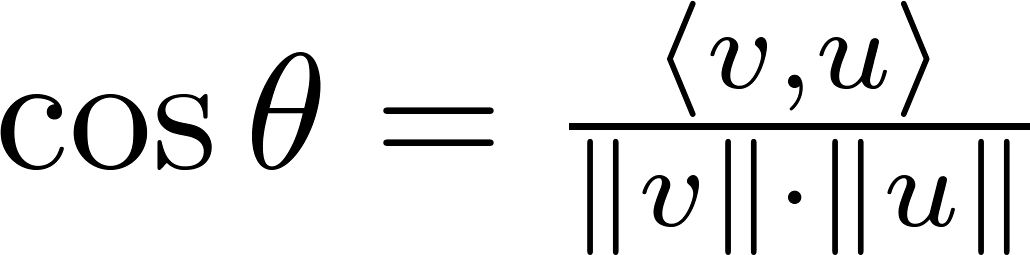 משפט: קבוצה או"ג
בת"ל
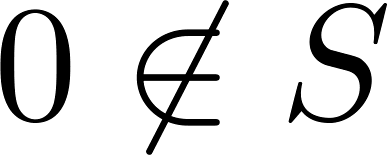 וקטורים או"ג = הזווית בינהם 90 מעלות
אם
קבוצה או"נ
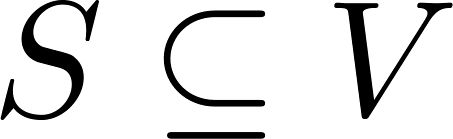 או"ג
אם: 1.
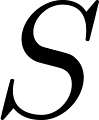 2.
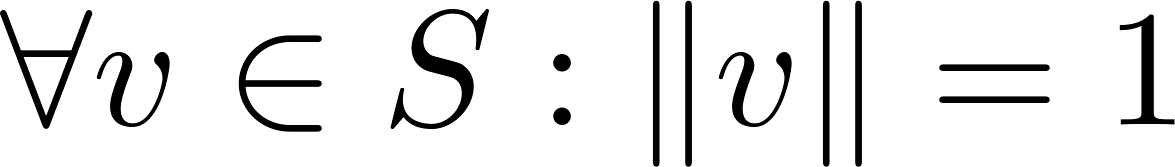 המרחב הניצב לת"ק
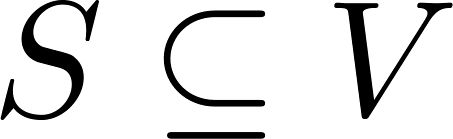 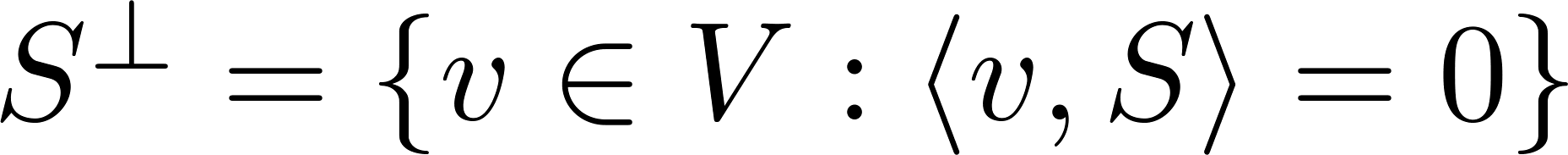 בסיס או"ג [או"נ] הוא קבוצה
או"ג [או"נ] שגם בסיס
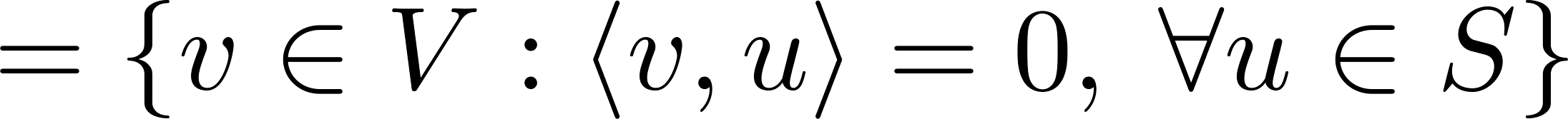 עם
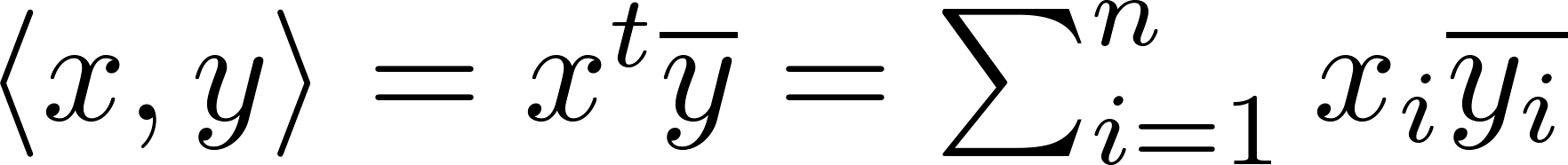 מעל השדה
דוגמא:
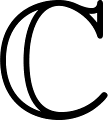 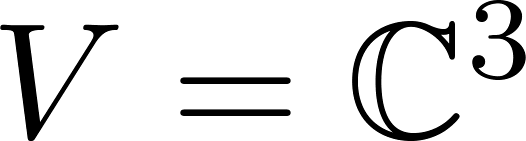 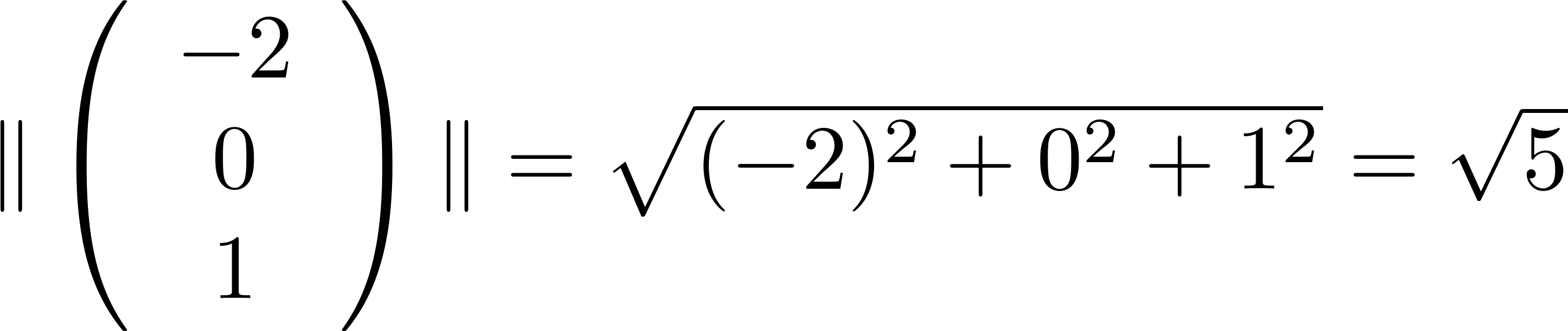 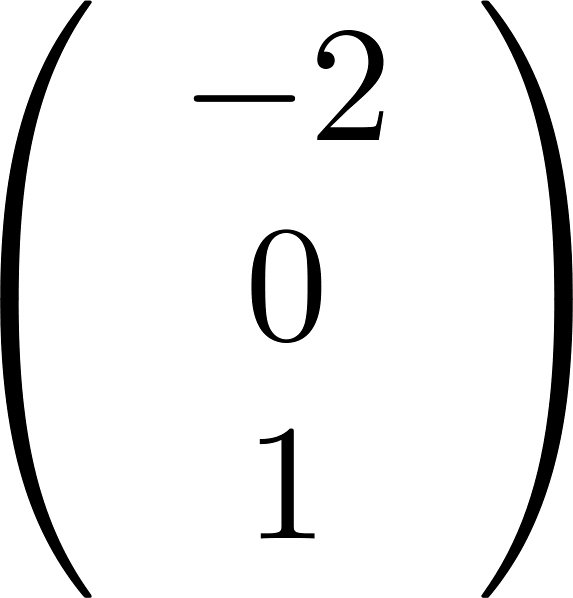 הוא
הנורמה של
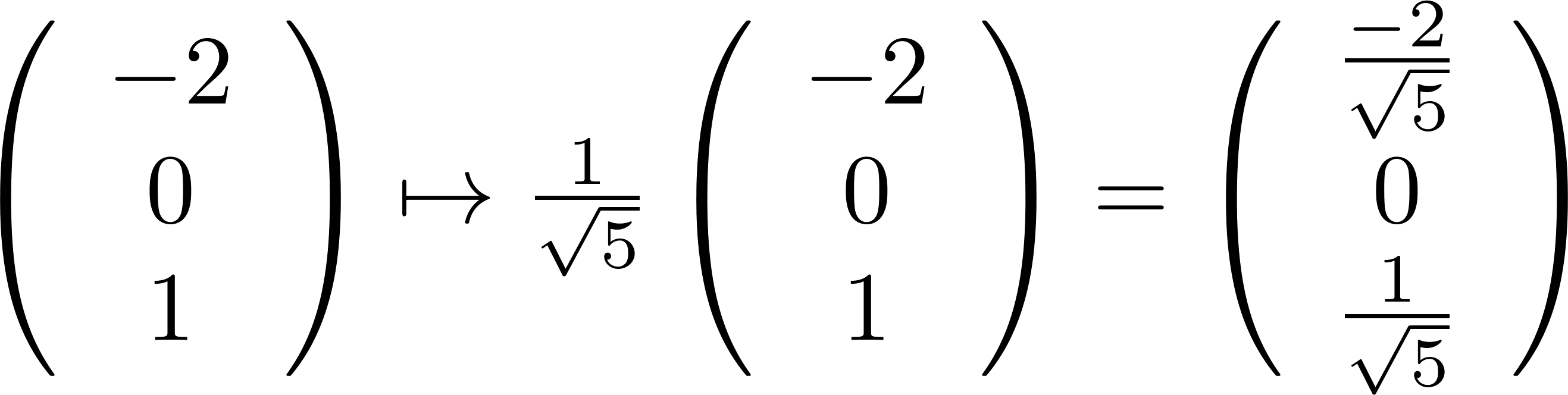 והנרמול הוא
נורמלי
הערה: הוקטור המתקבל מתהליך הנרמול הוא נורמלי
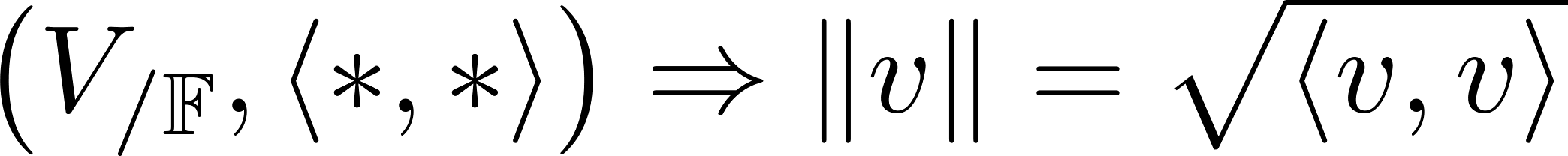 וקטורים מאונכים/או"ג/ניצבים
גרם שמידט
וקטור נורמלי
קושי-שוורץ
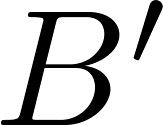 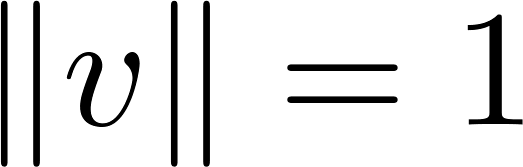 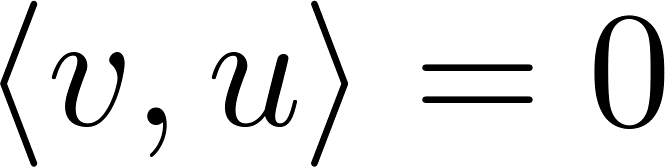 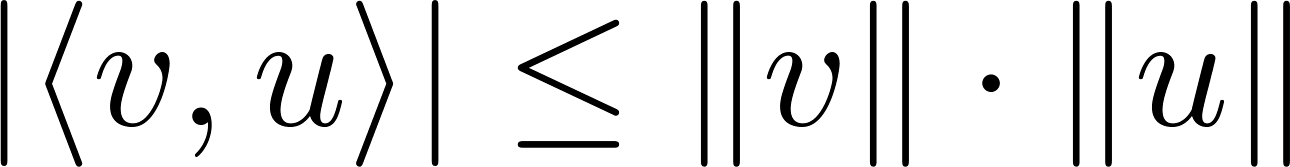 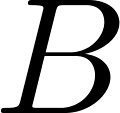 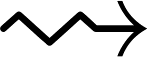 בת"ל
או"ג/או"נ
נירמול
אם
קבוצה או"ג
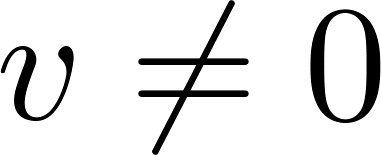 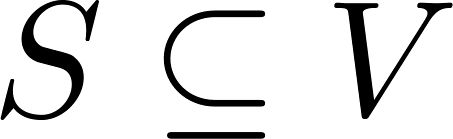 הזווית בין וקטורים
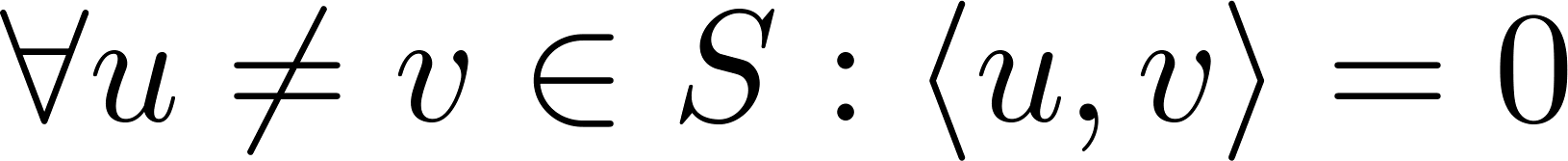 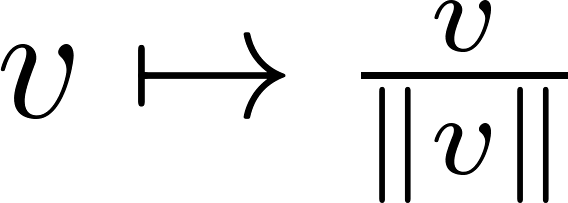 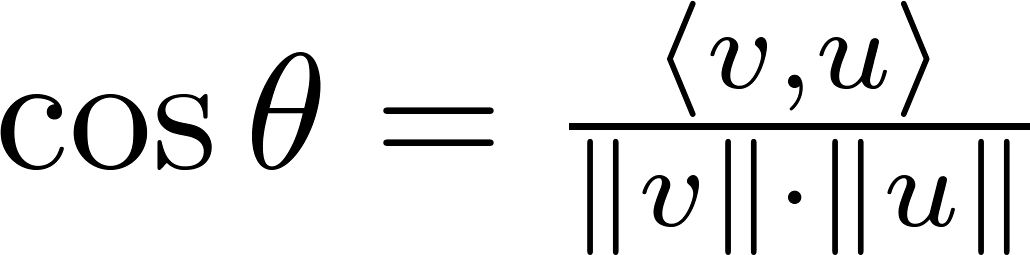 משפט: קבוצה או"ג
בת"ל
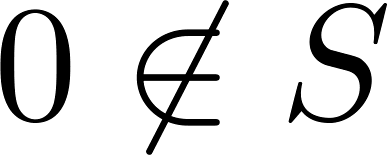 וקטורים או"ג = הזווית בינהם 90 מעלות
אם
קבוצה או"נ
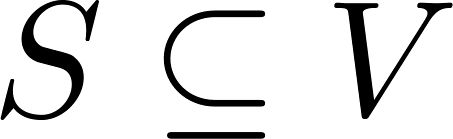 או"ג
אם: 1.
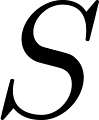 2.
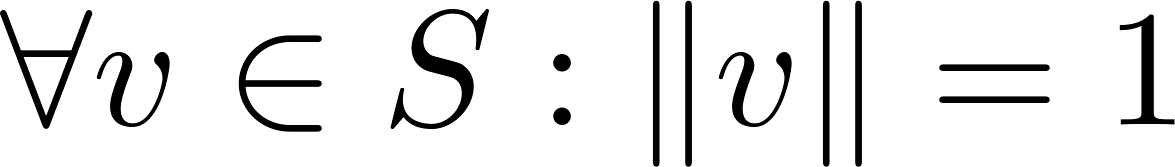 המרחב הניצב לת"ק
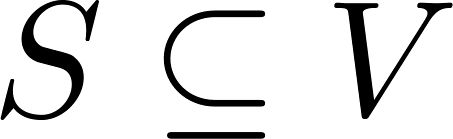 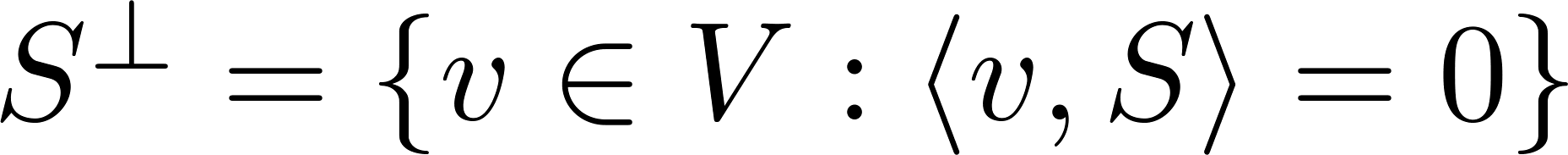 בסיס או"ג [או"נ] הוא קבוצה
או"ג [או"נ] שגם בסיס
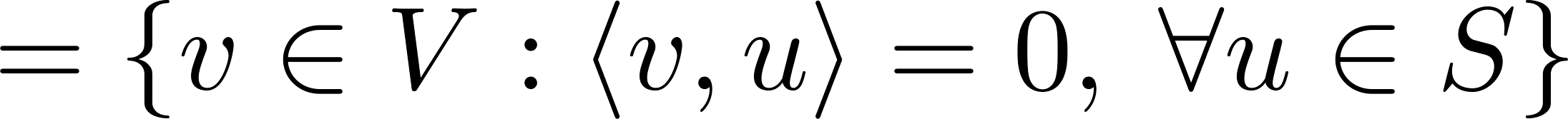 עם
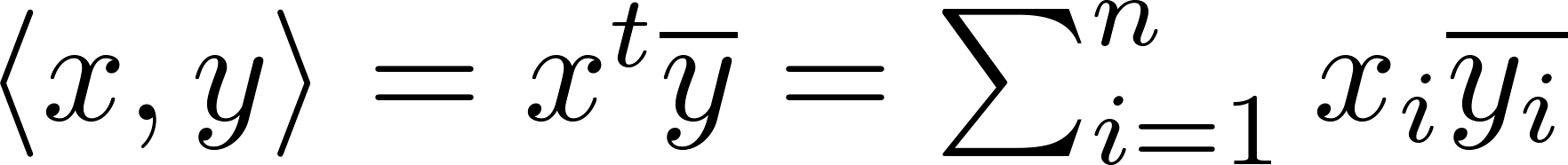 מעל השדה
דוגמא:
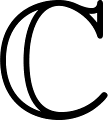 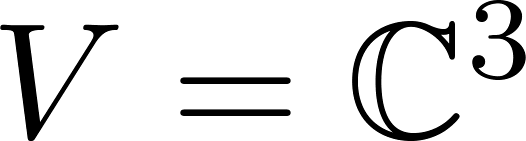 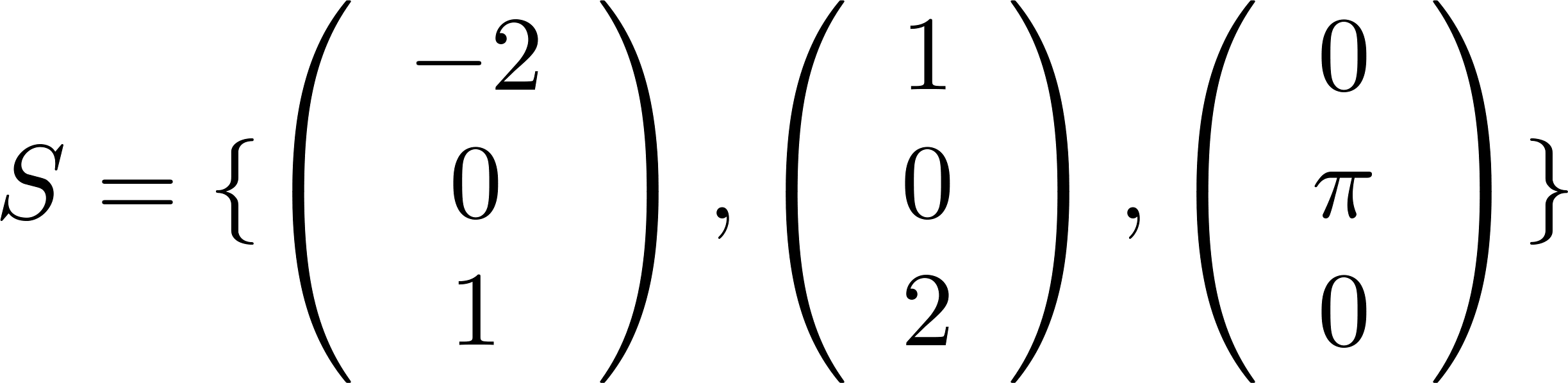 אזי:
או"ג
נרמול
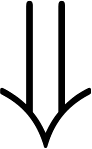 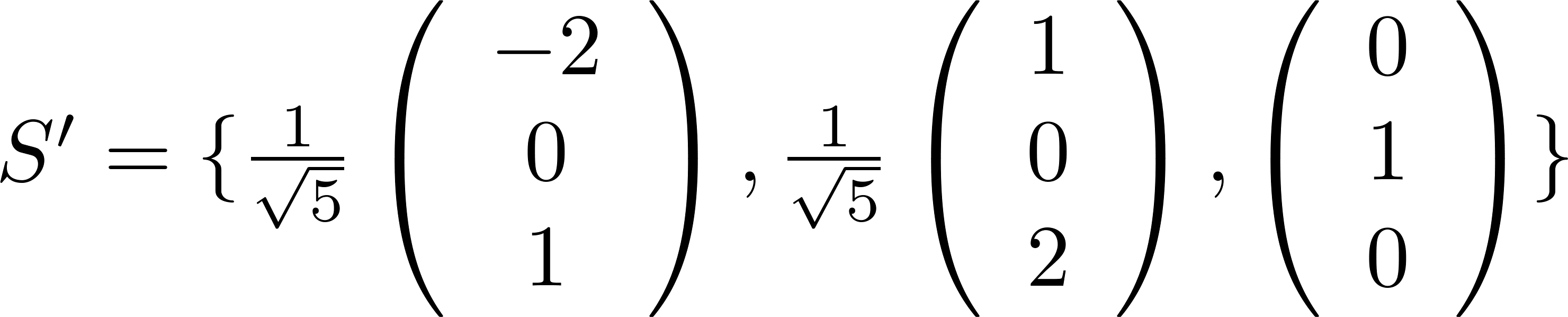 עם
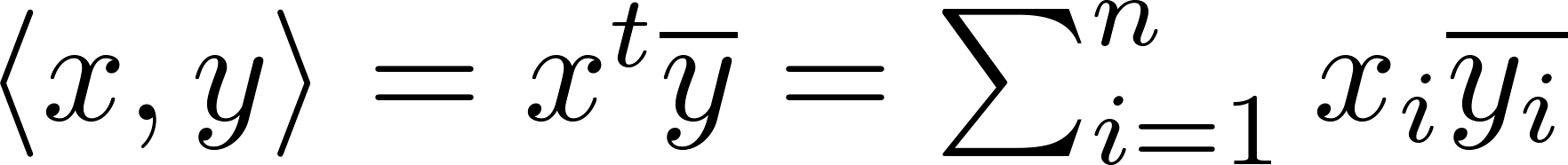 מעל השדה
דוגמא:
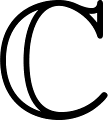 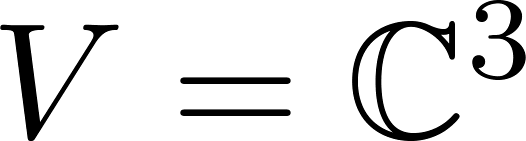 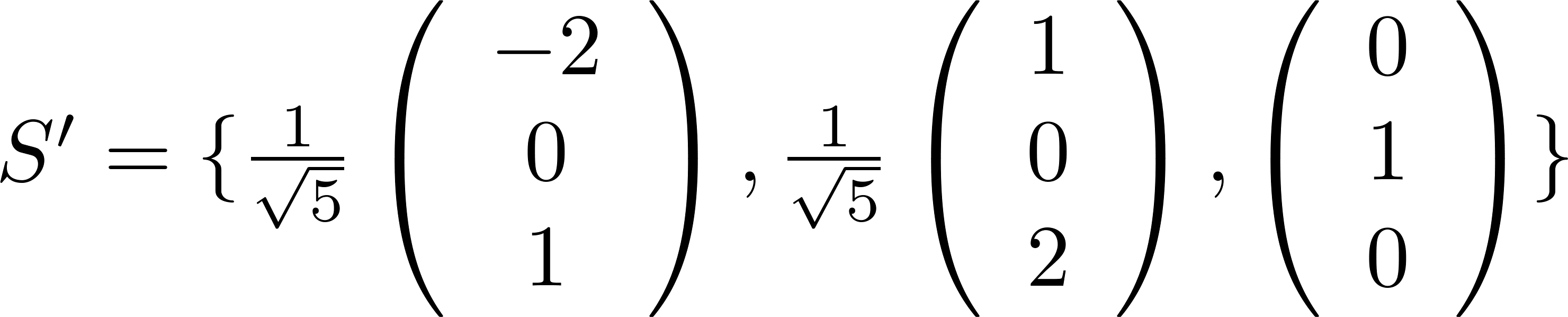 אזי:
או"נ
הערה: קבוצה או"נ היא או"ג שלא מכילה את 0 ולכן בת"ל
ולכן בסיס או"נ
לכן לפי השלישי חינם        בסיס ל
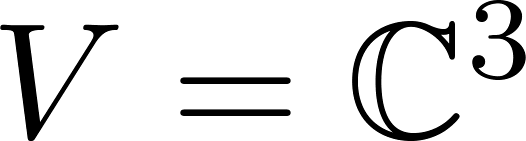 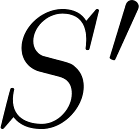 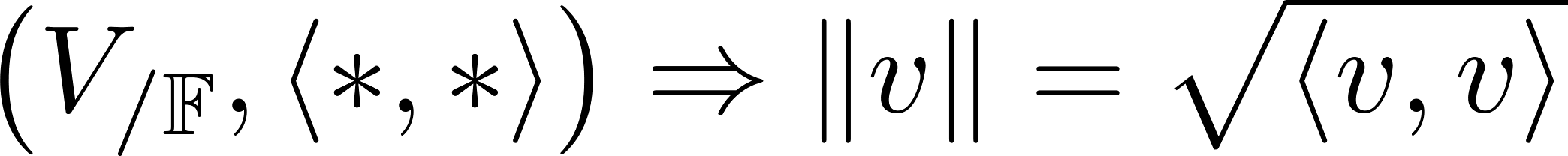 וקטורים מאונכים/או"ג/ניצבים
גרם שמידט
וקטור נורמלי
קושי-שוורץ
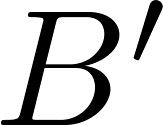 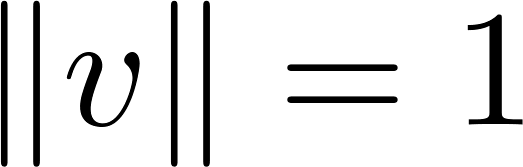 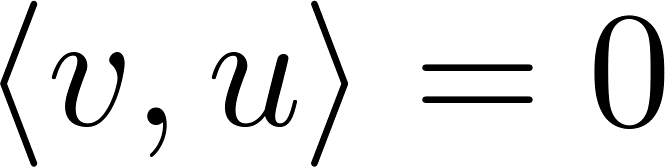 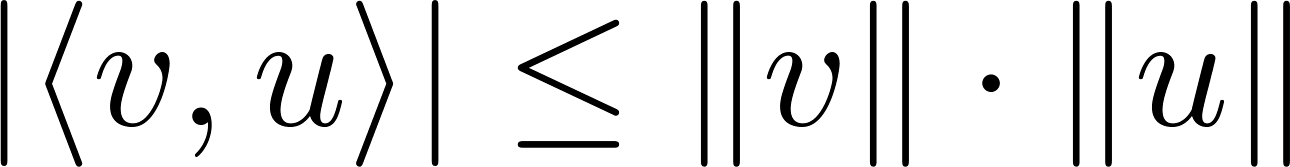 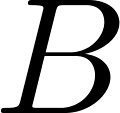 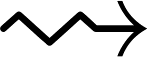 בת"ל
או"ג/או"נ
נירמול
אם
קבוצה או"ג
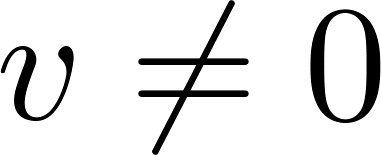 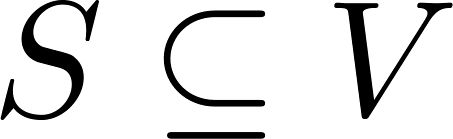 הזווית בין וקטורים
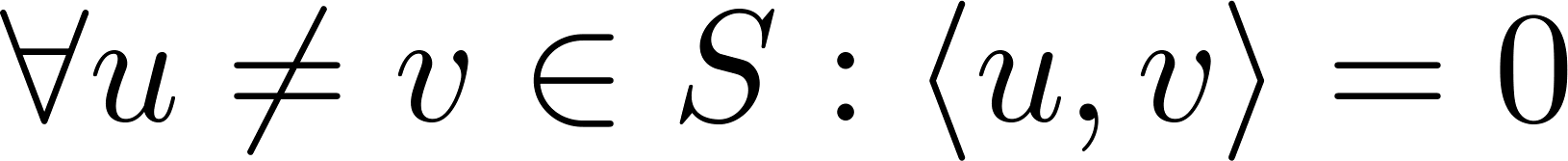 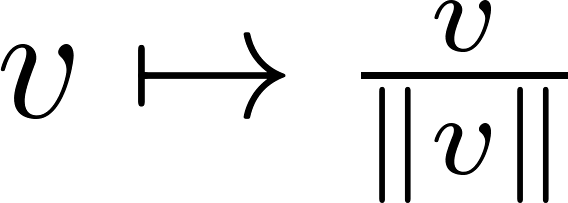 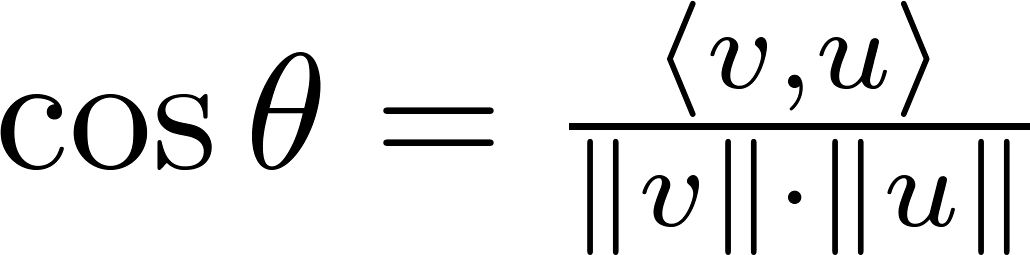 משפט: קבוצה או"ג
בת"ל
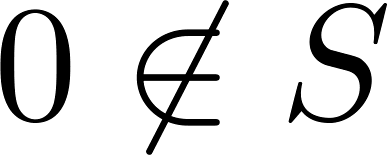 וקטורים או"ג = הזווית בינהם 90 מעלות
אם
קבוצה או"נ
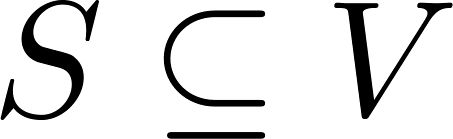 או"ג
אם: 1.
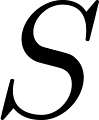 2.
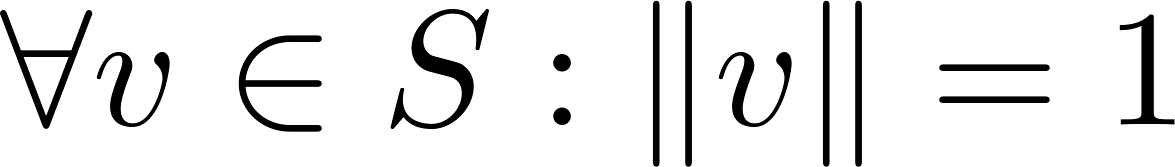 המרחב הניצב לת"ק
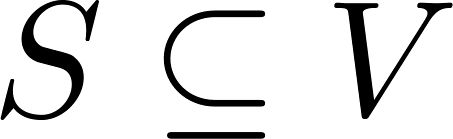 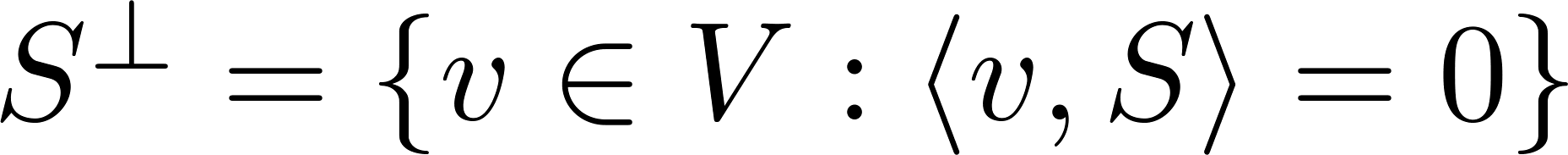 בסיס או"ג [או"נ] הוא קבוצה
או"ג [או"נ] שגם בסיס
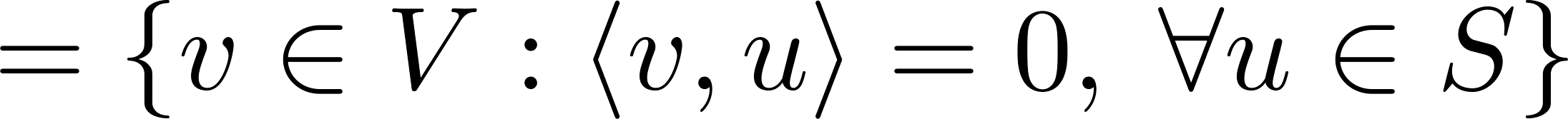 עם
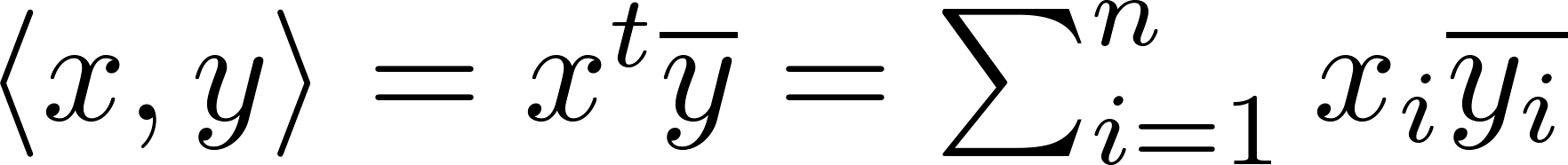 מעל השדה
דוגמא:
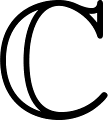 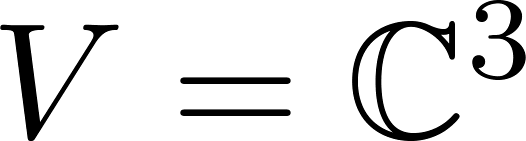 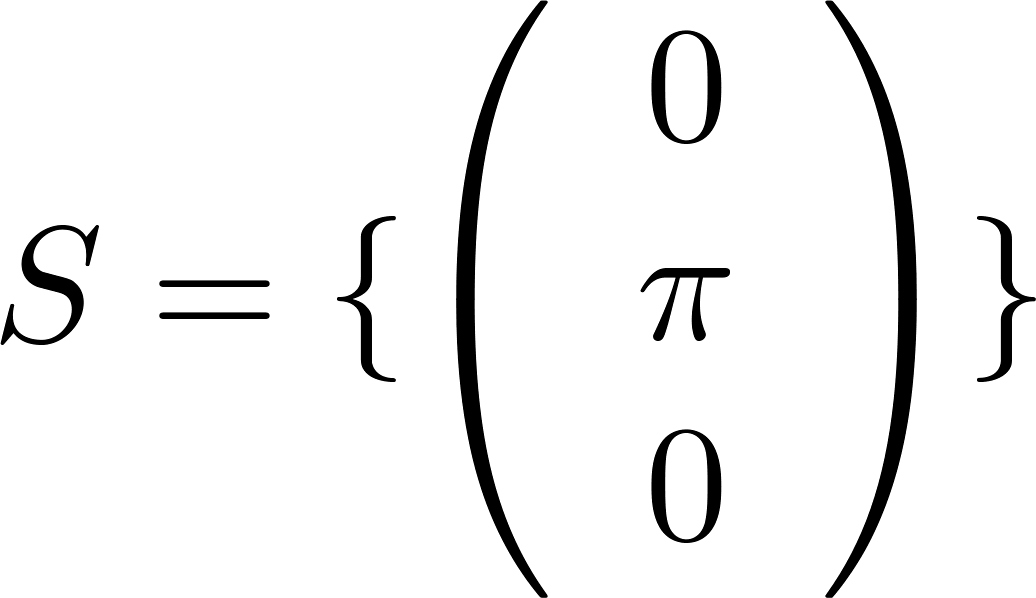 נגדיר
מהו המרחב הניצב
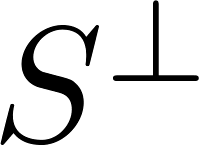 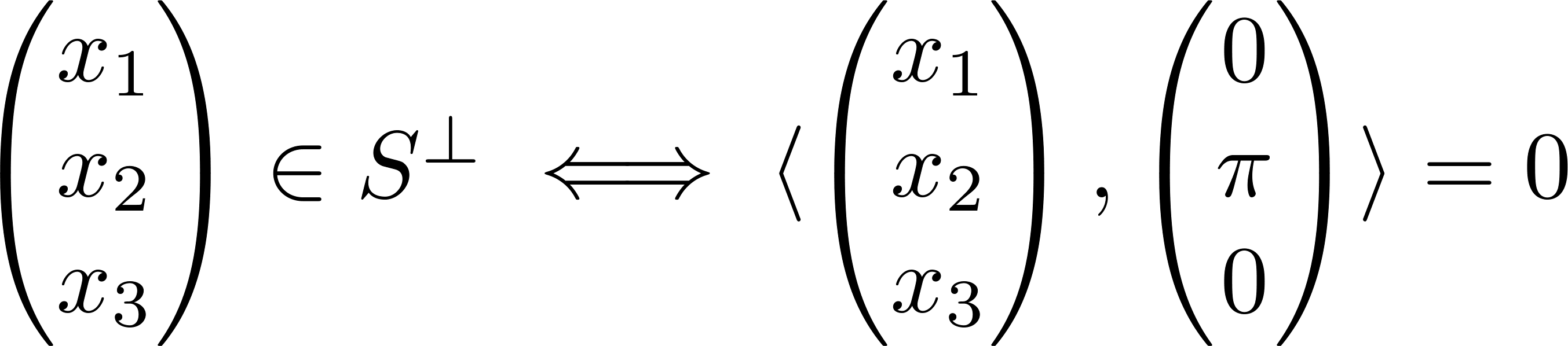 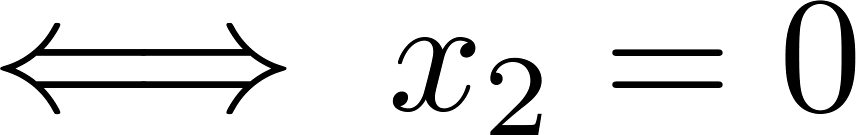 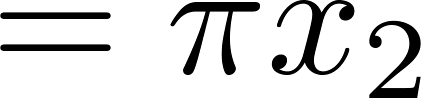 עם
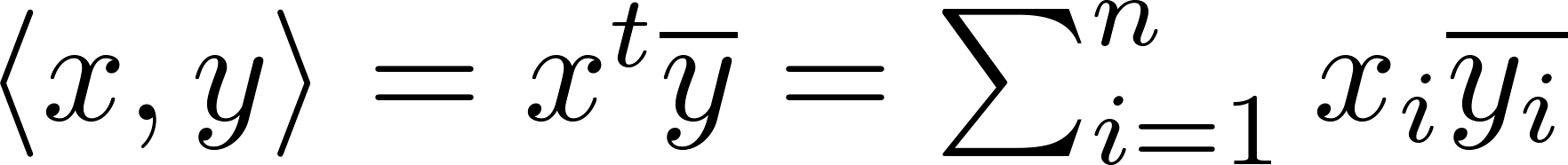 מעל השדה
דוגמא:
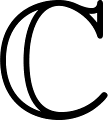 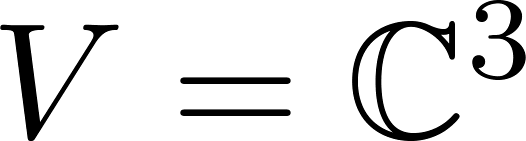 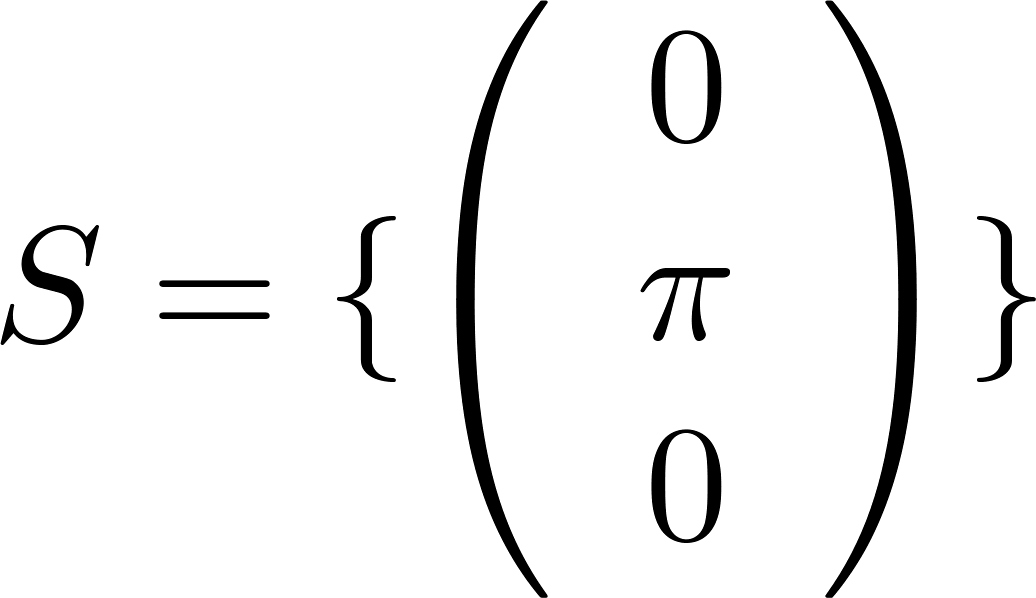 נגדיר
מהו המרחב הניצב
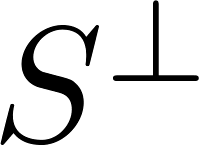 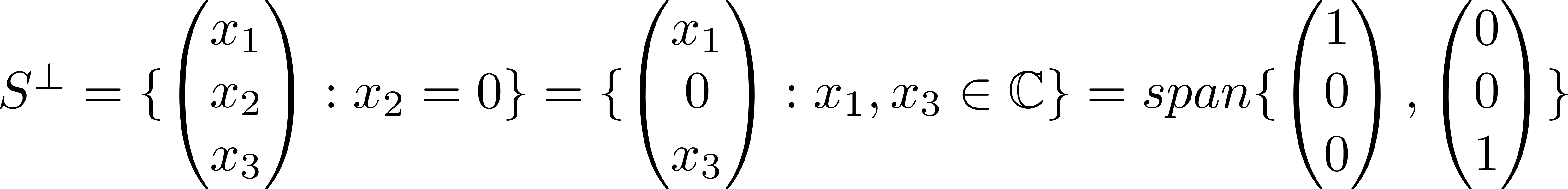 למשל בדוגמא הקודמת:
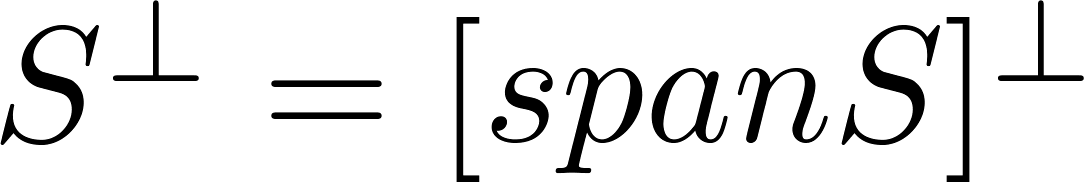 הערה:
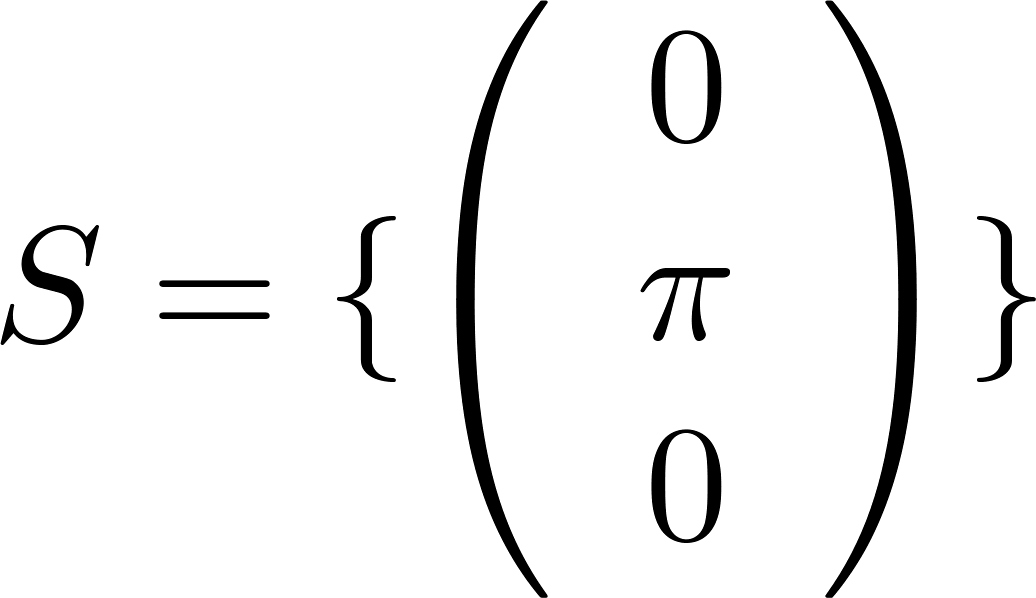 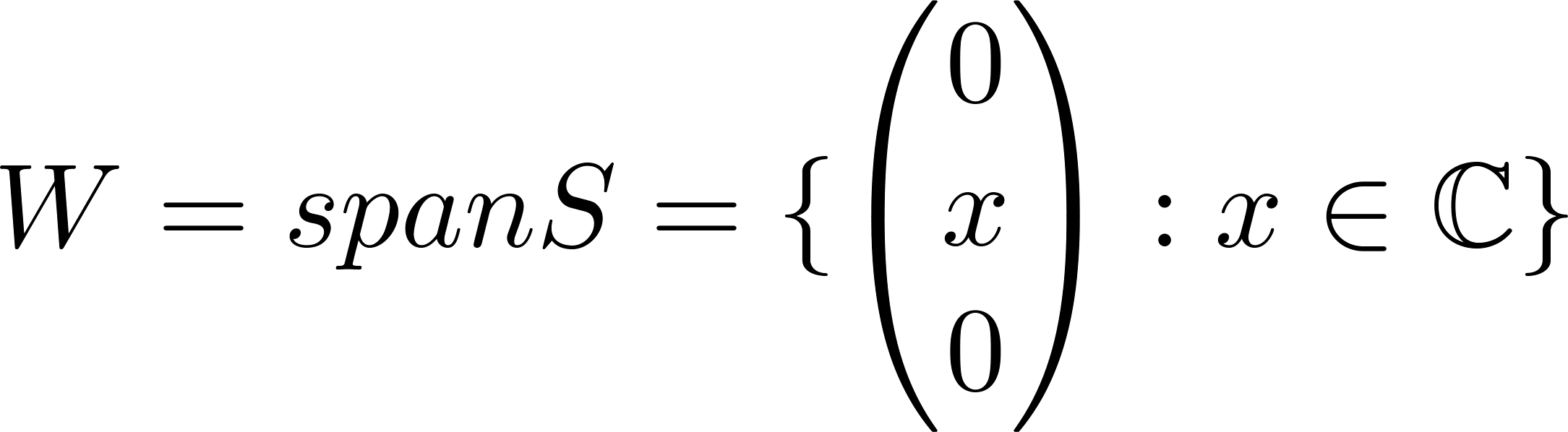 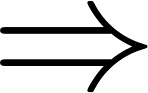 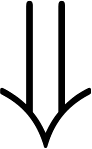 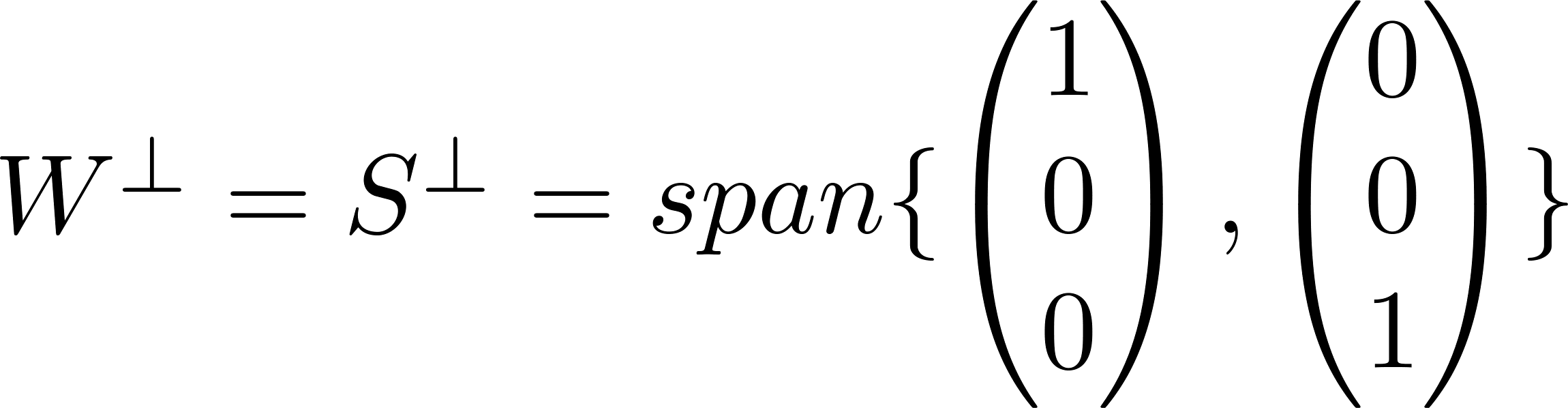 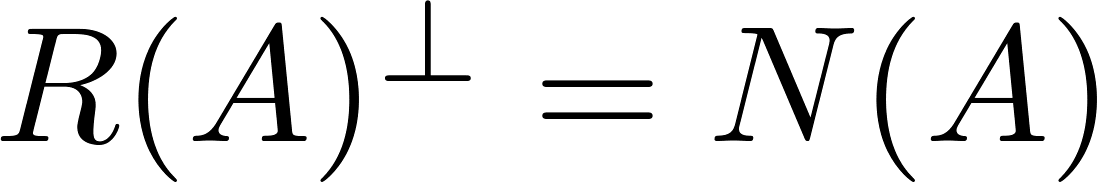 אזי
תרגיל: תהא
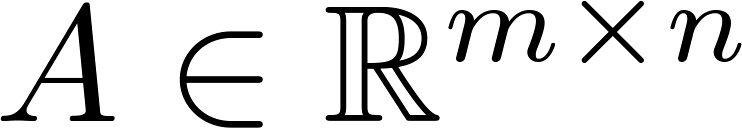 ביחס ל:
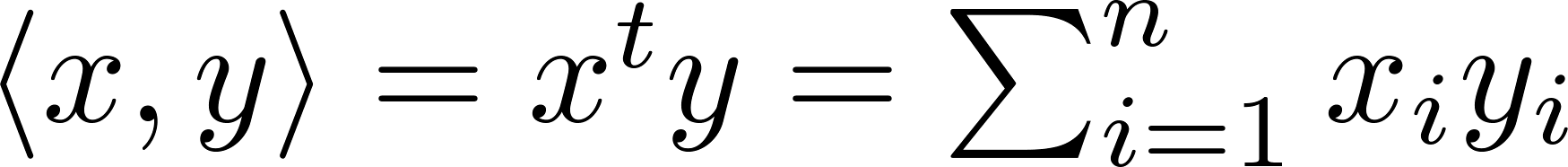 של
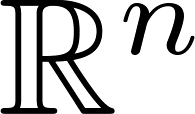 הוכחה: כיוון ש
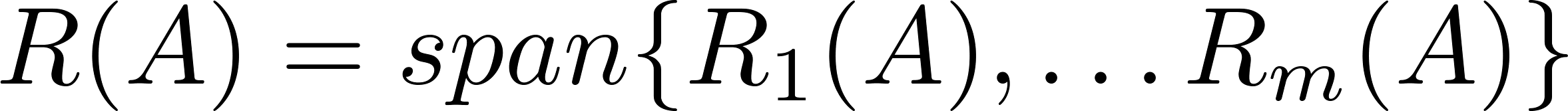 ש"ל כי
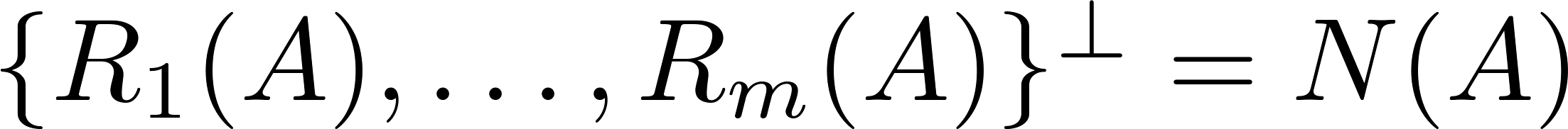 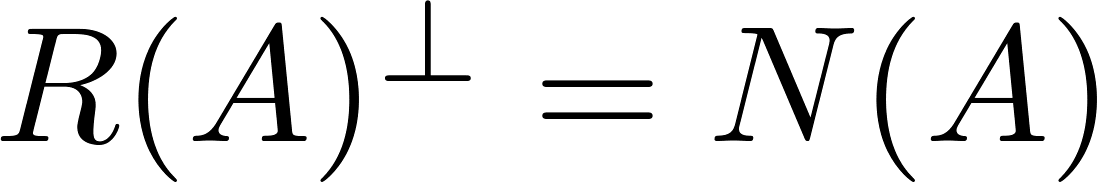 אזי
תרגיל: תהא
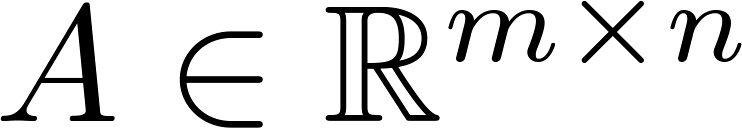 ביחס ל:
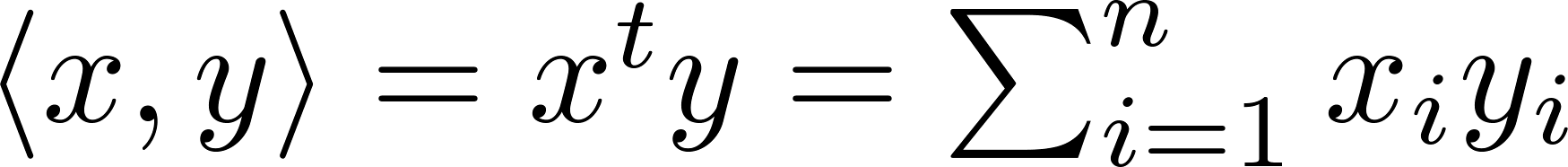 של
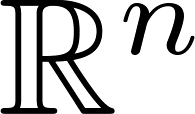 ש"ל כי
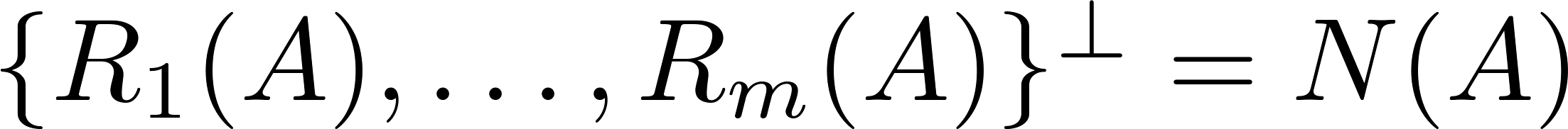 יהא
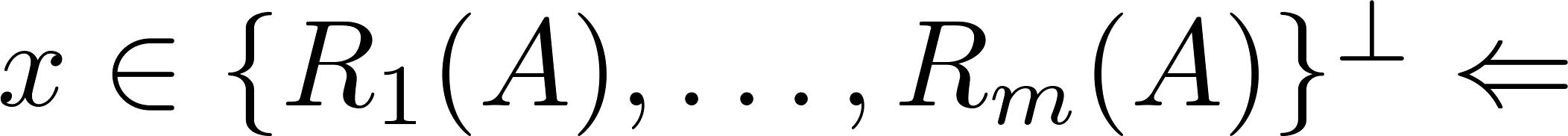 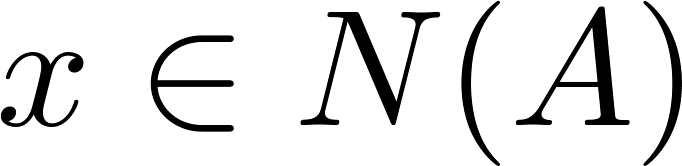 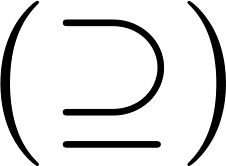 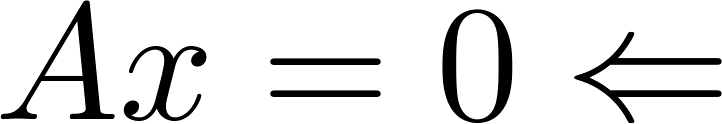 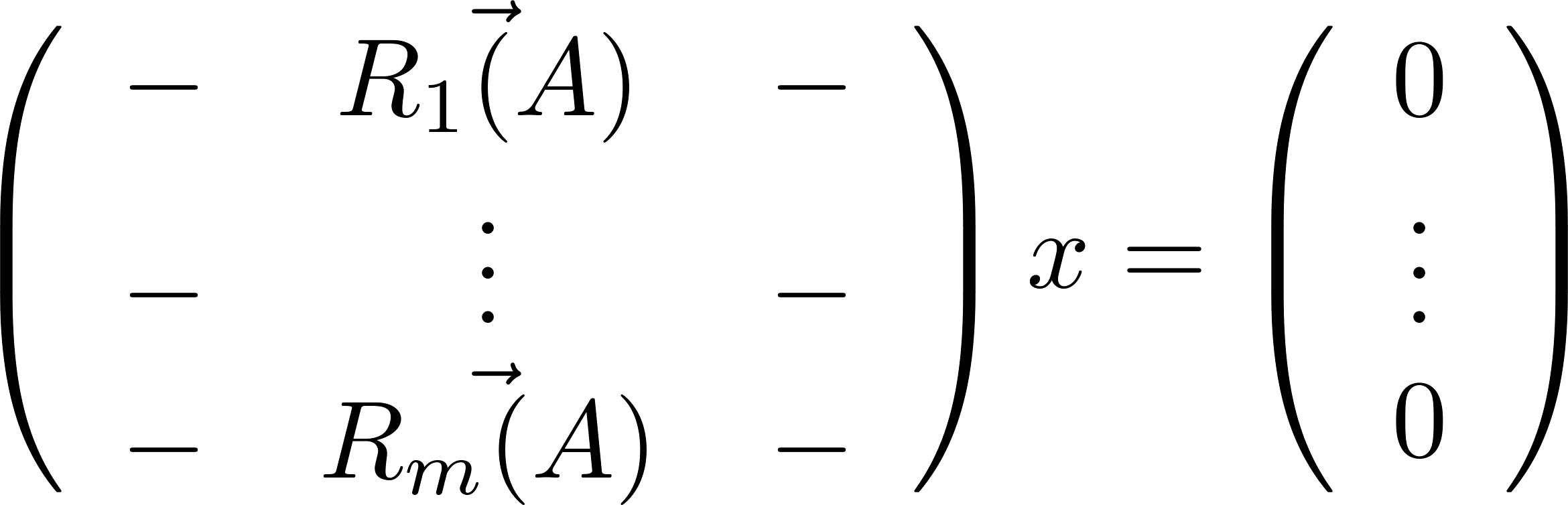 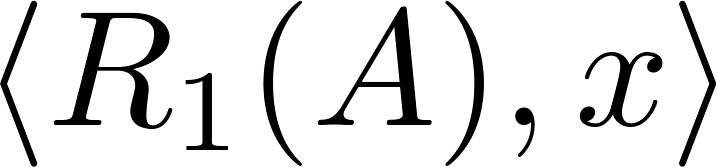 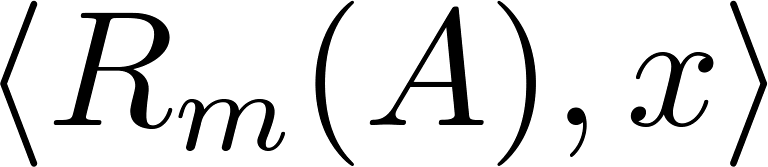 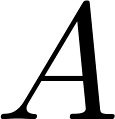 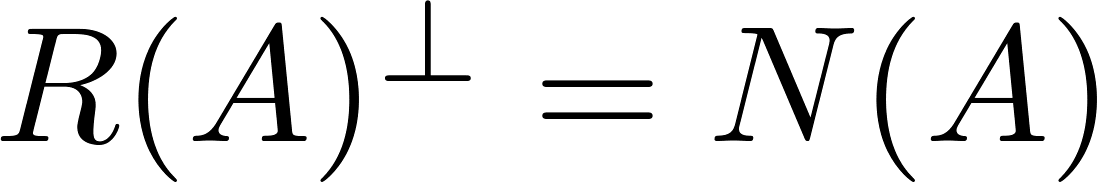 אזי
תרגיל: תהא
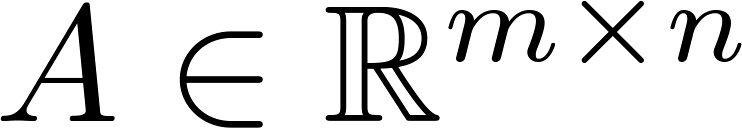 ביחס ל:
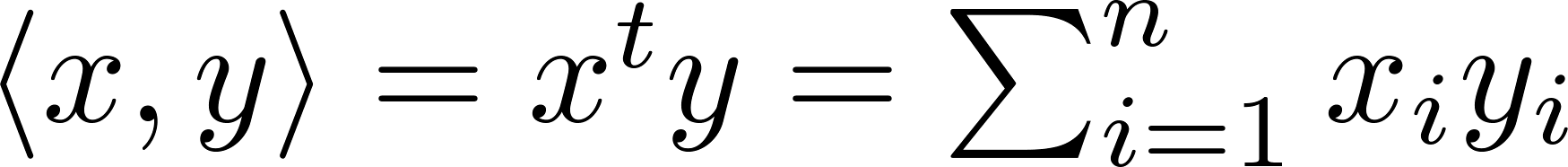 של
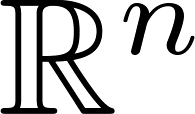 ש"ל כי
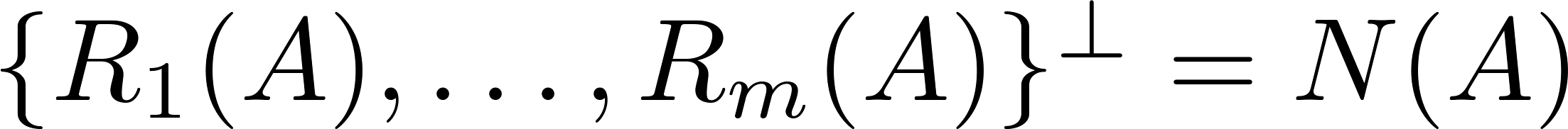 יהא
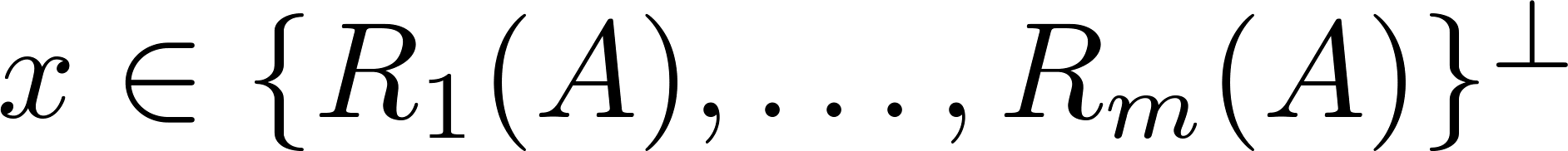 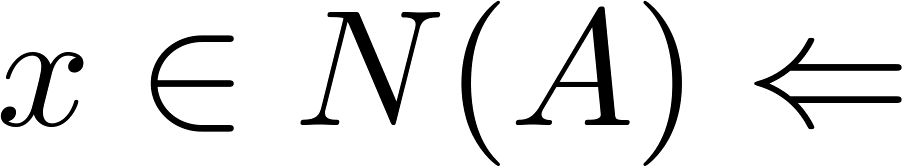 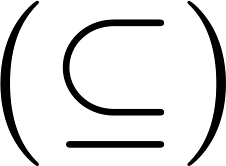 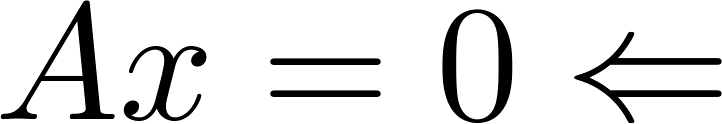 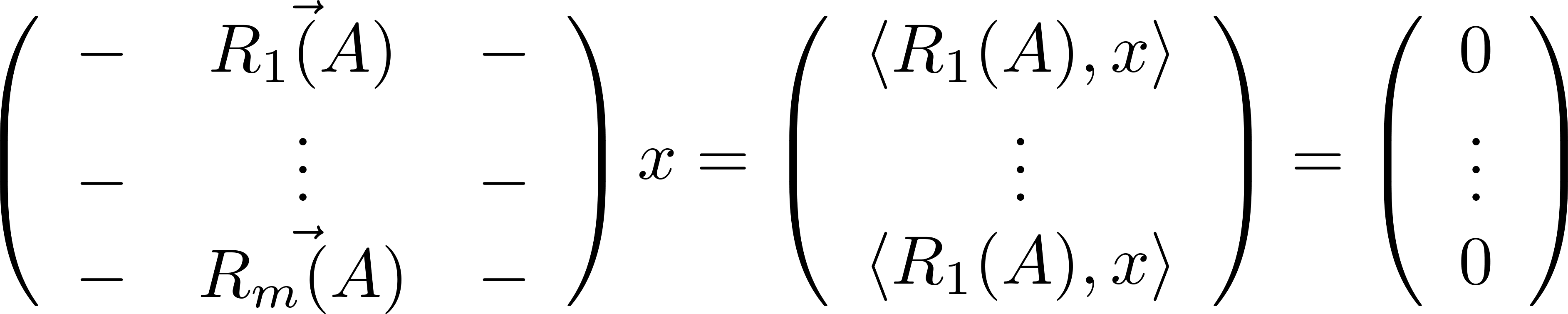 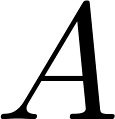 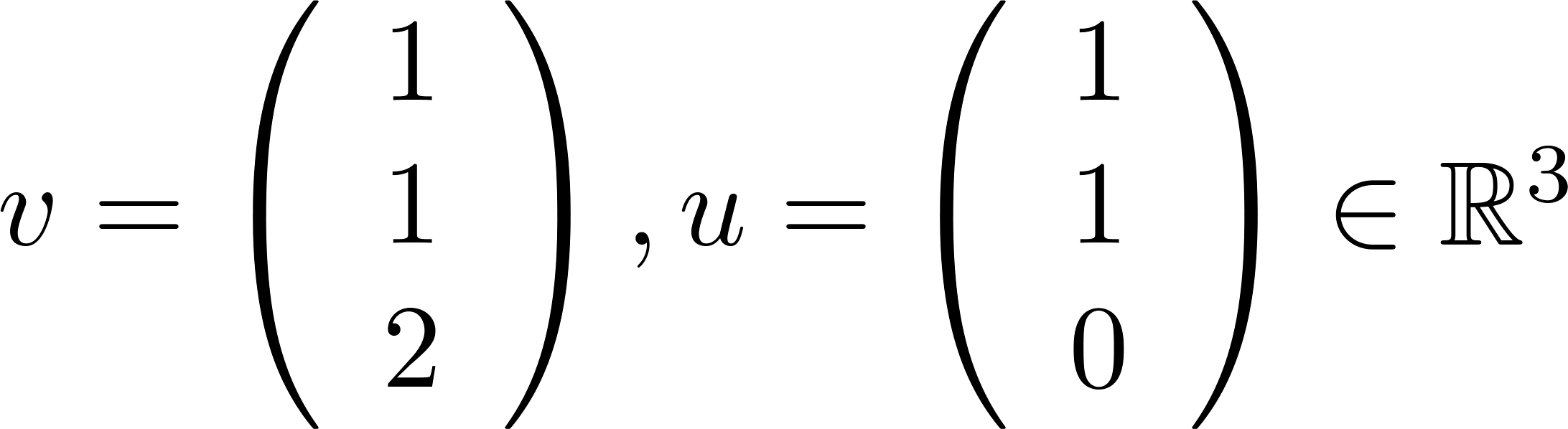 מצא בסיס ל
תרגיל: יהיו
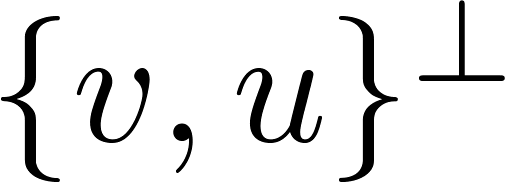 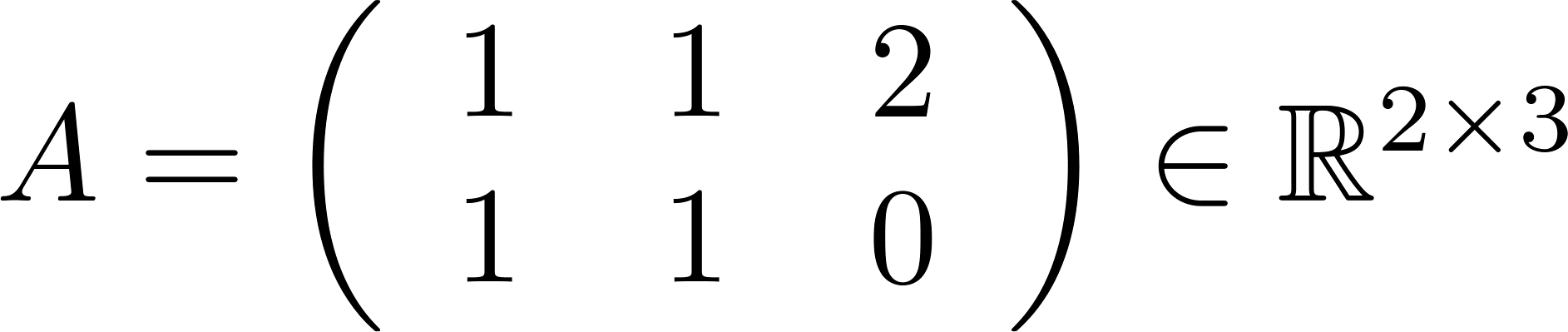 פתרון: נגדיר
ואז
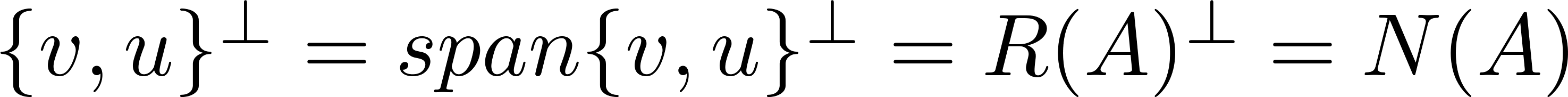 נדרג ונפתור
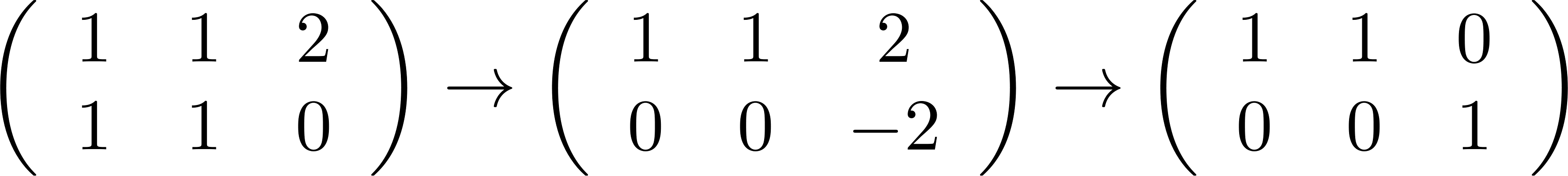 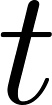 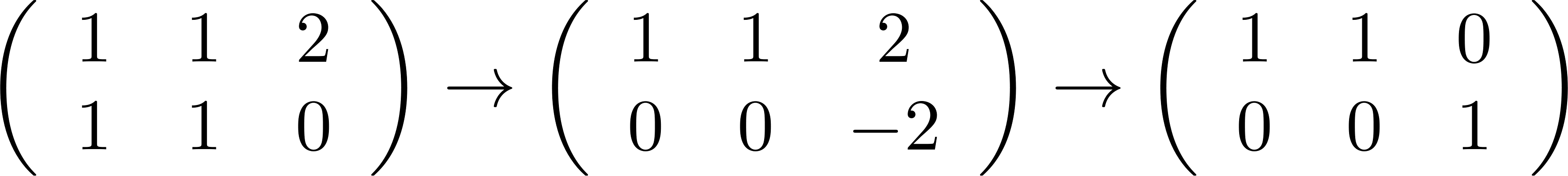 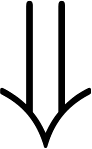 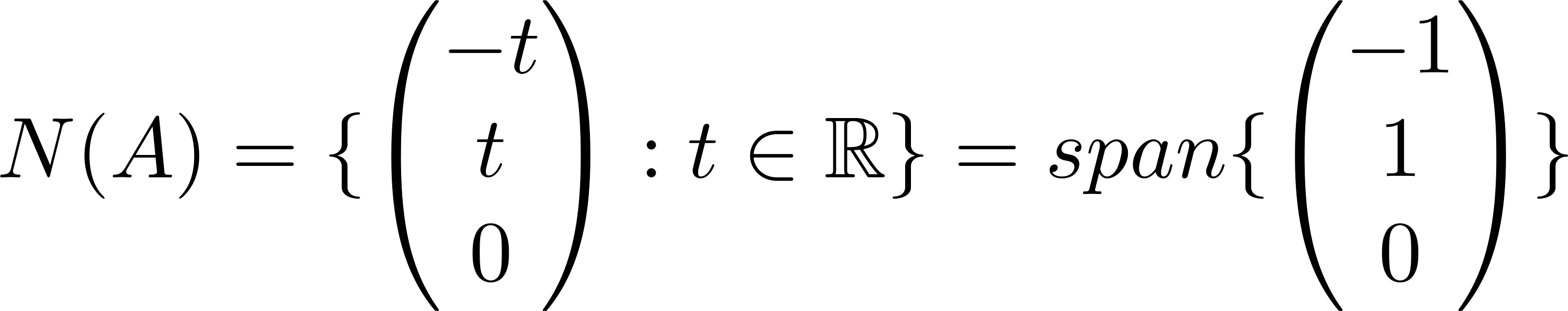 תרגיל: (פיתגורס עבור וקטורים או"ג)
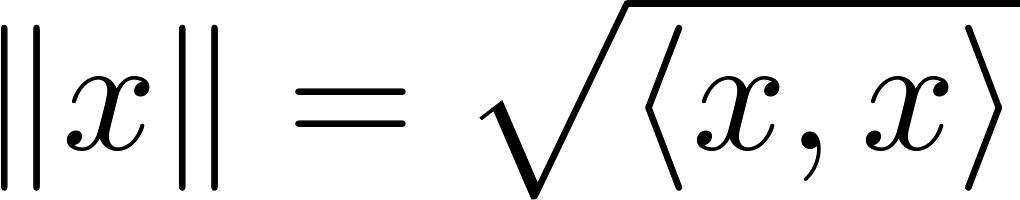 עם נורמה מושרית
ממ"פ.
יהא
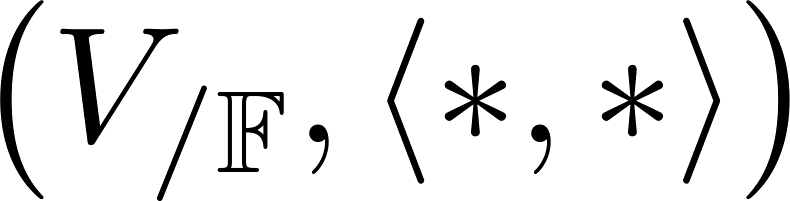 אזי
וקטורים או"ג.
עוד יהיו
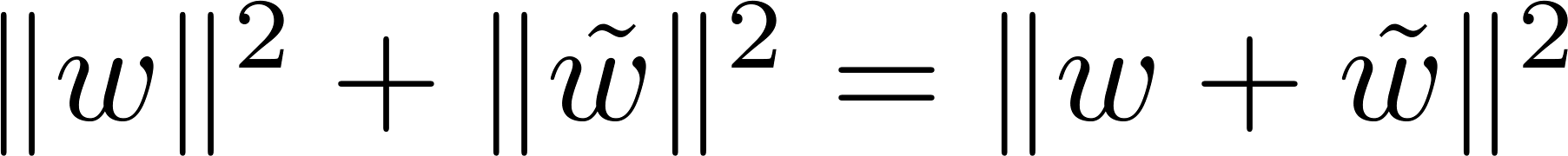 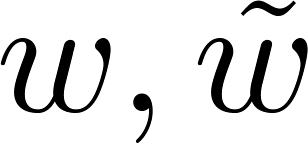 הוכחה:
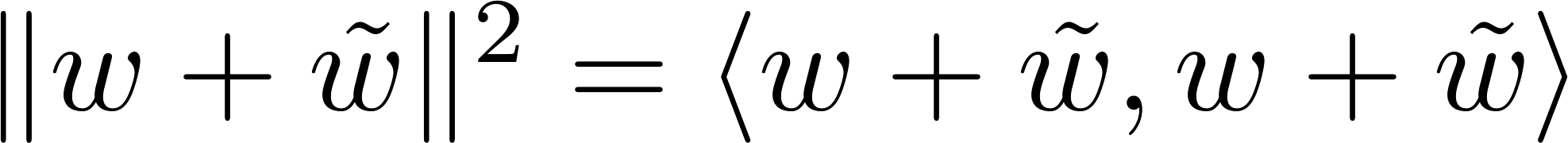 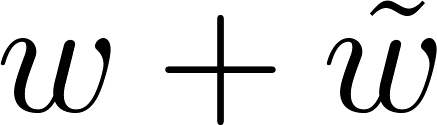 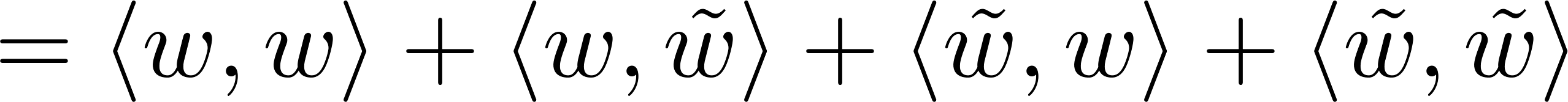 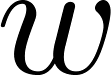 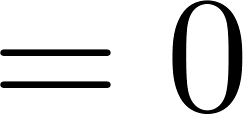 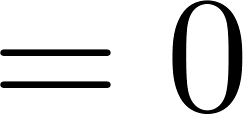 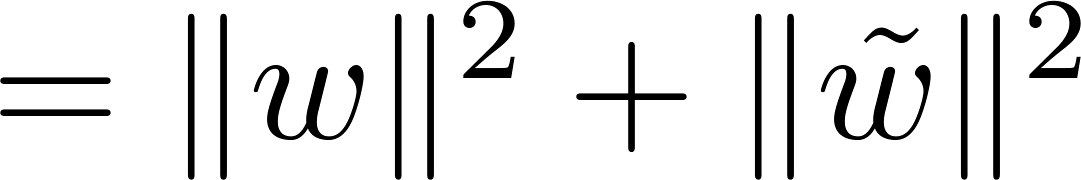 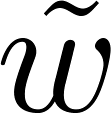 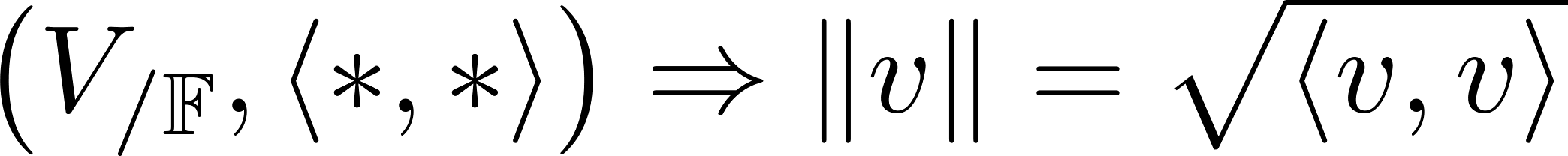 וקטורים מאונכים/או"ג/ניצבים
גרם שמידט
וקטור נורמלי
קושי-שוורץ
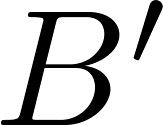 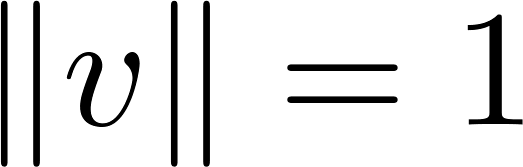 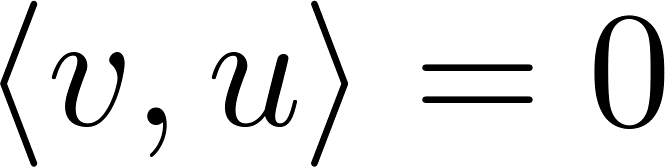 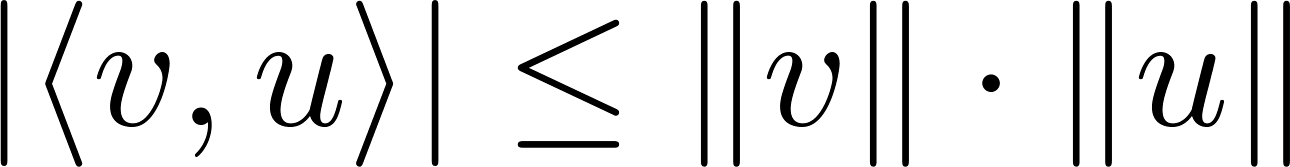 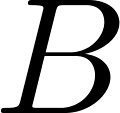 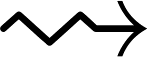 בת"ל
או"ג/או"נ
נירמול
אם
קבוצה או"ג
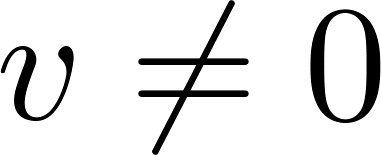 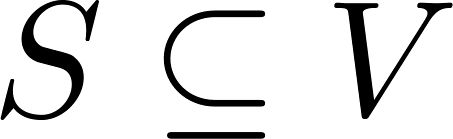 הזווית בין וקטורים
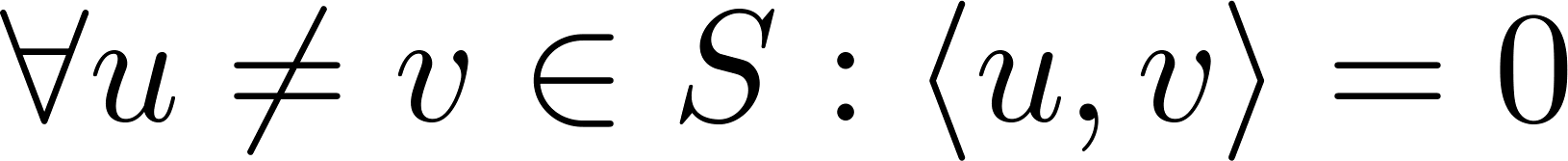 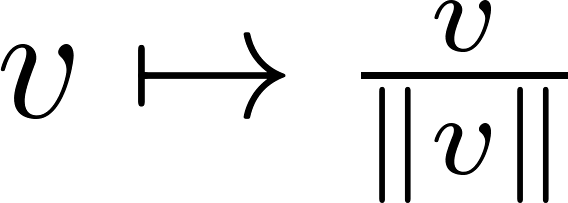 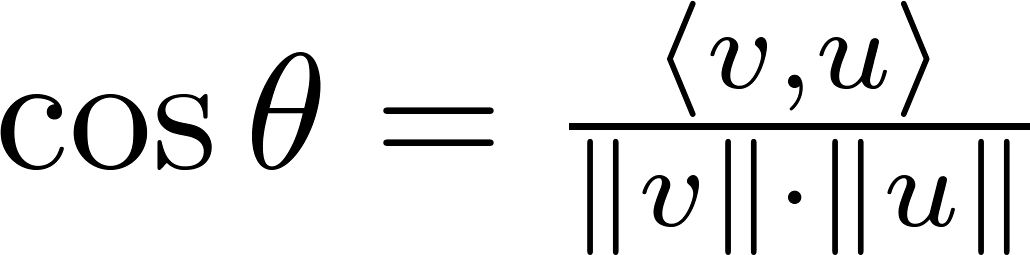 משפט: קבוצה או"ג
בת"ל
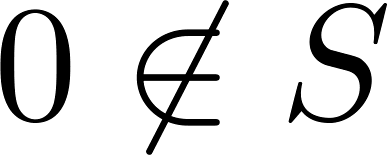 וקטורים או"ג = הזווית בינהם 90 מעלות
אם
קבוצה או"נ
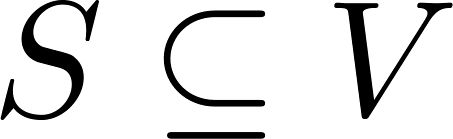 או"ג
אם: 1.
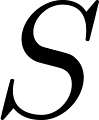 2.
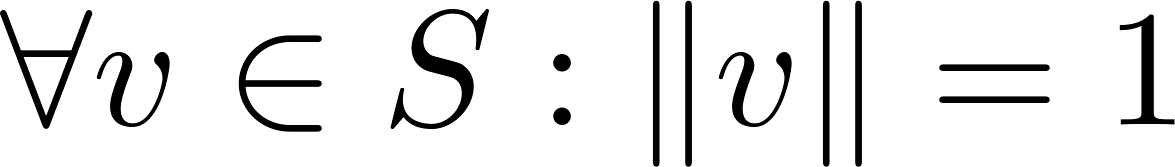 המרחב הניצב לת"ק
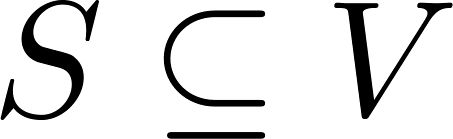 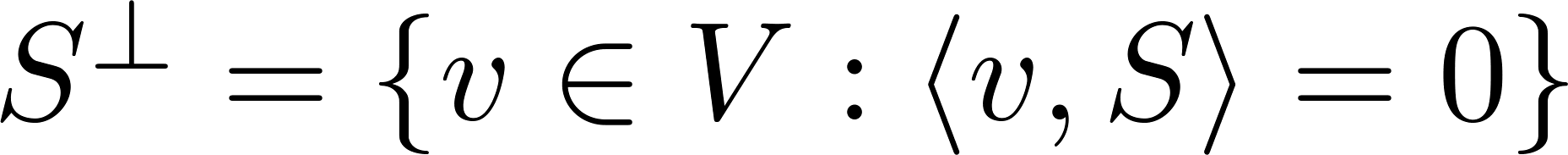 בסיס או"ג [או"נ] הוא קבוצה
או"ג [או"נ] שגם בסיס
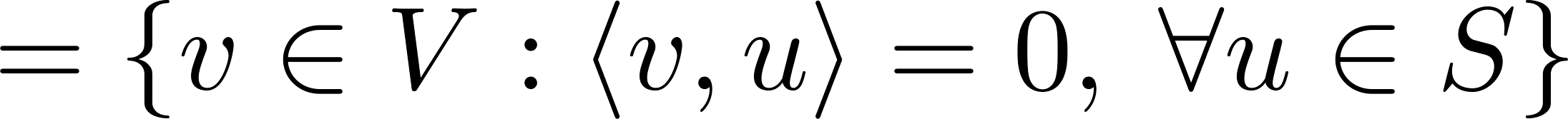 הטלות
הטלה על וקטור:
נסמן
יהיו
ממ"פ.
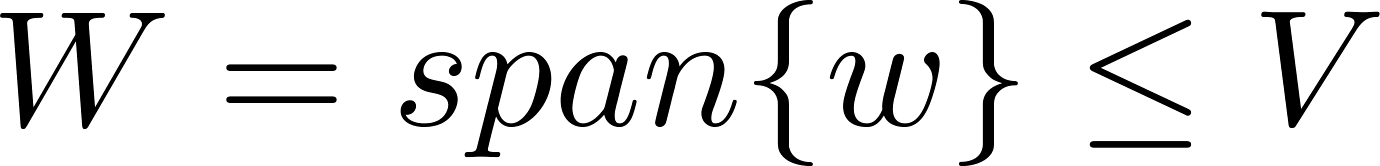 יהא
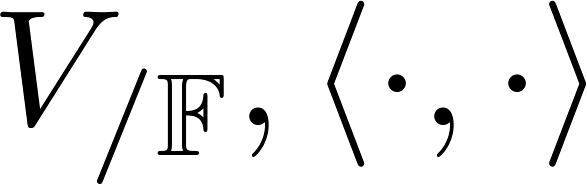 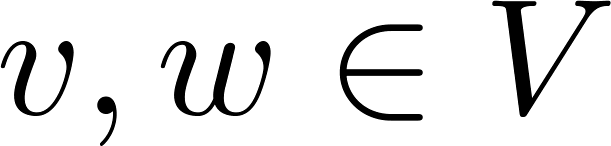 המקיים:
הוא וקטור
על
הטלה של
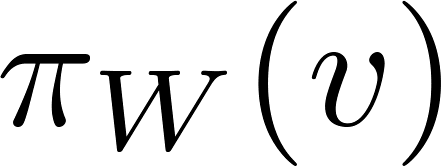 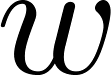 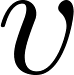 1.
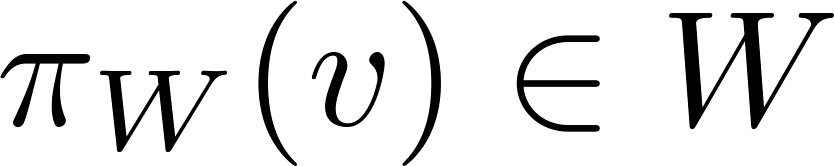 2.
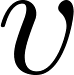 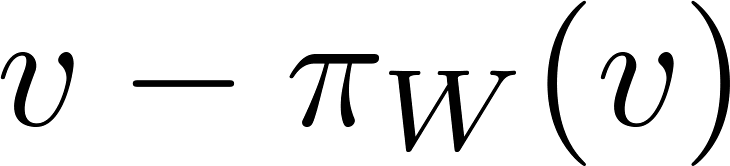 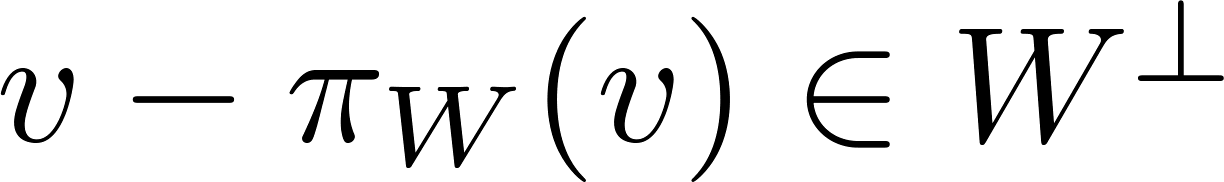 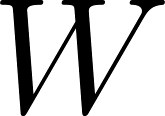 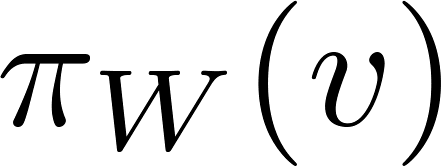 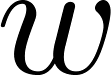 הטלות
איך מוצאים הטלה על וקטור:
1.
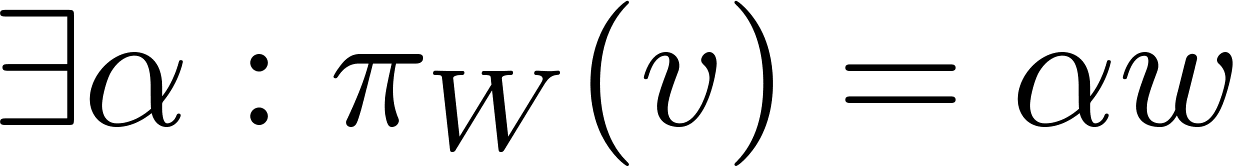 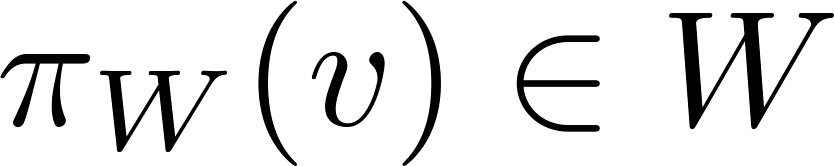 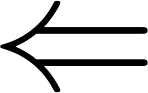 2.
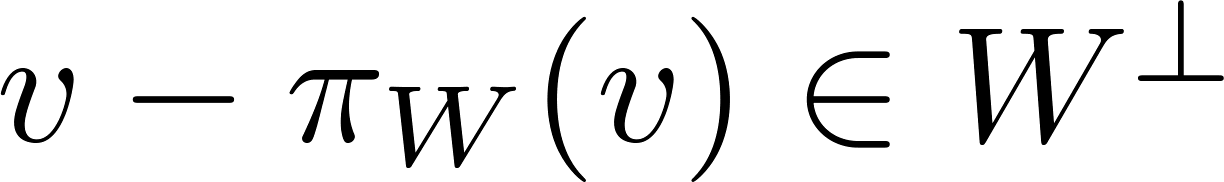 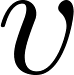 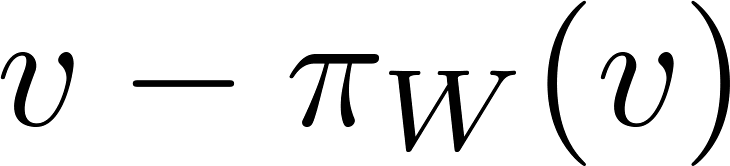 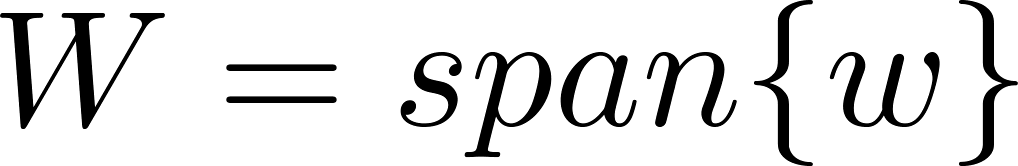 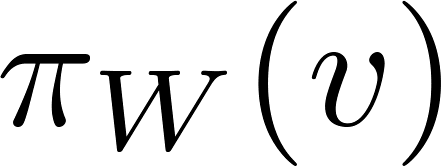 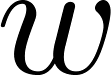 איך מוצאים הטלה על וקטור:
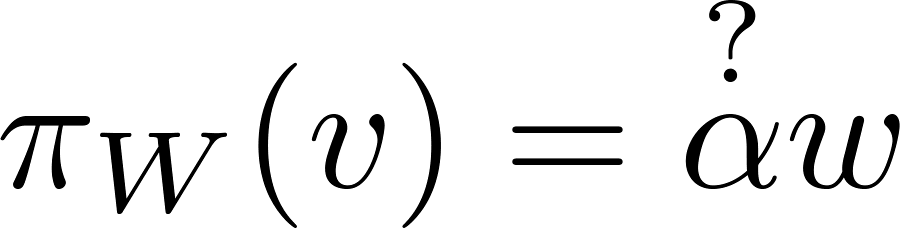 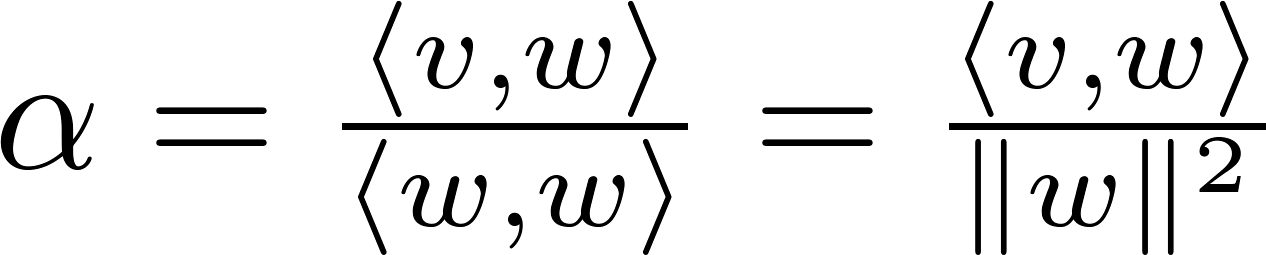 1.
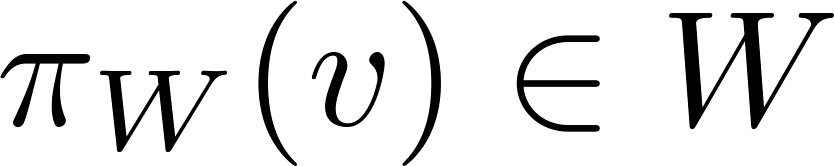 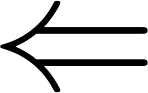 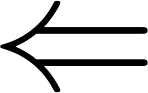 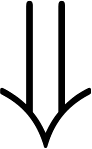 2.
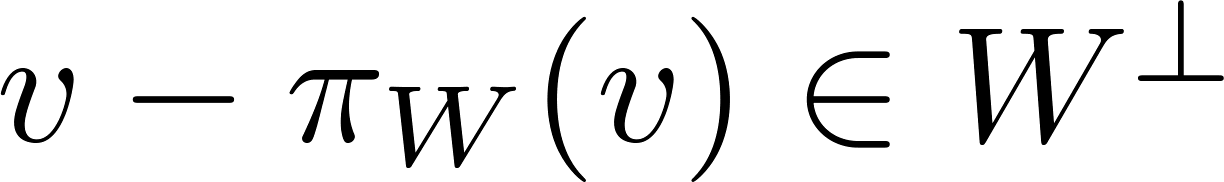 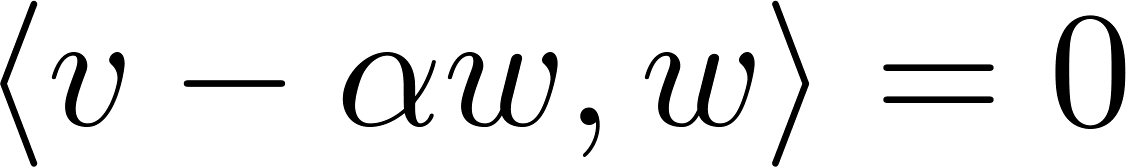 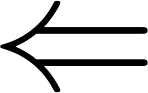 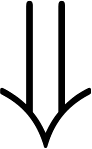 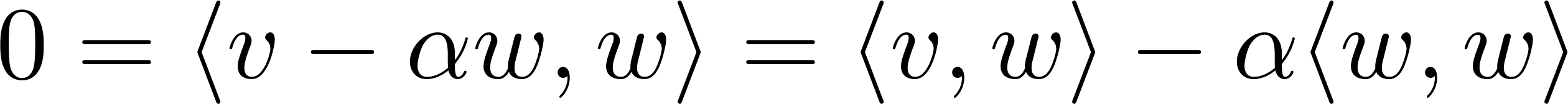 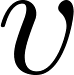 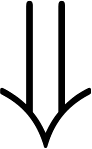 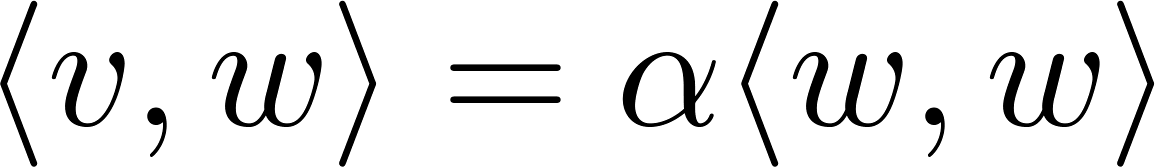 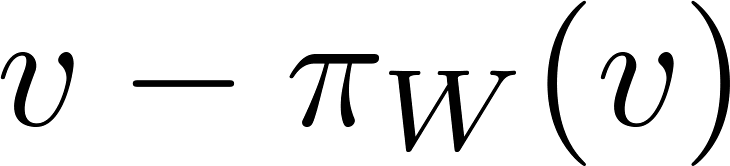 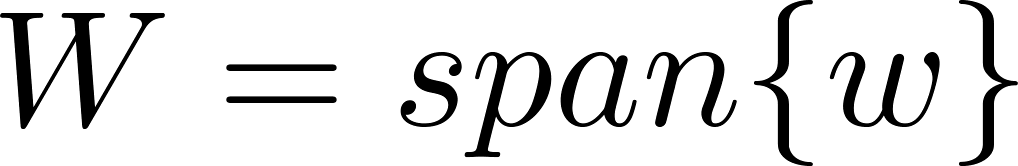 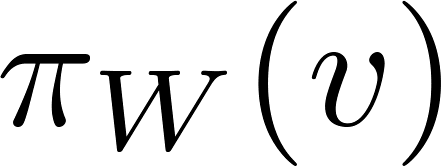 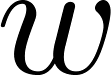 עם
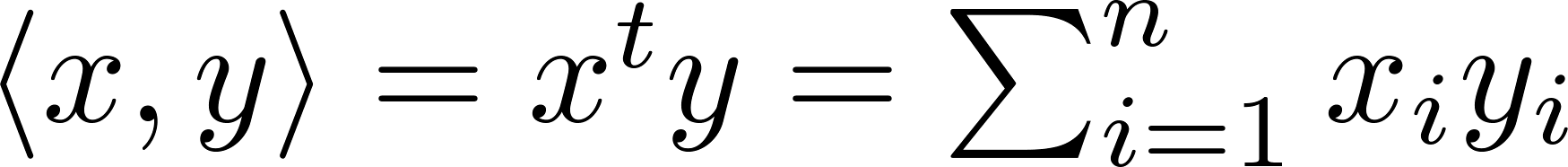 תרגיל: ב
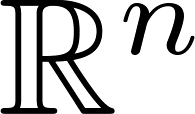 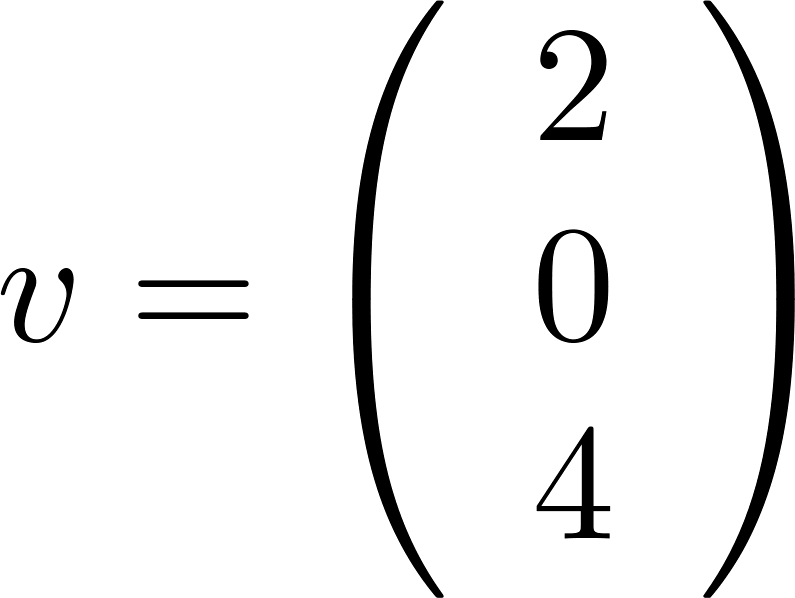 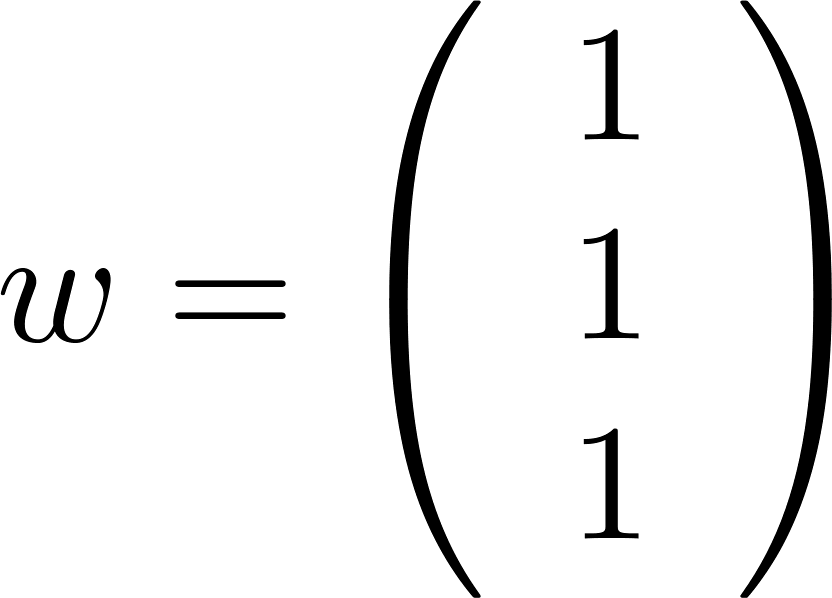 על
מצא את ההטלה של
פתרון:
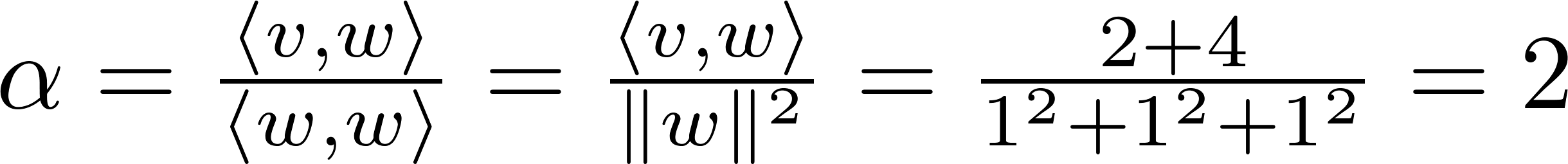 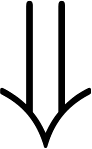 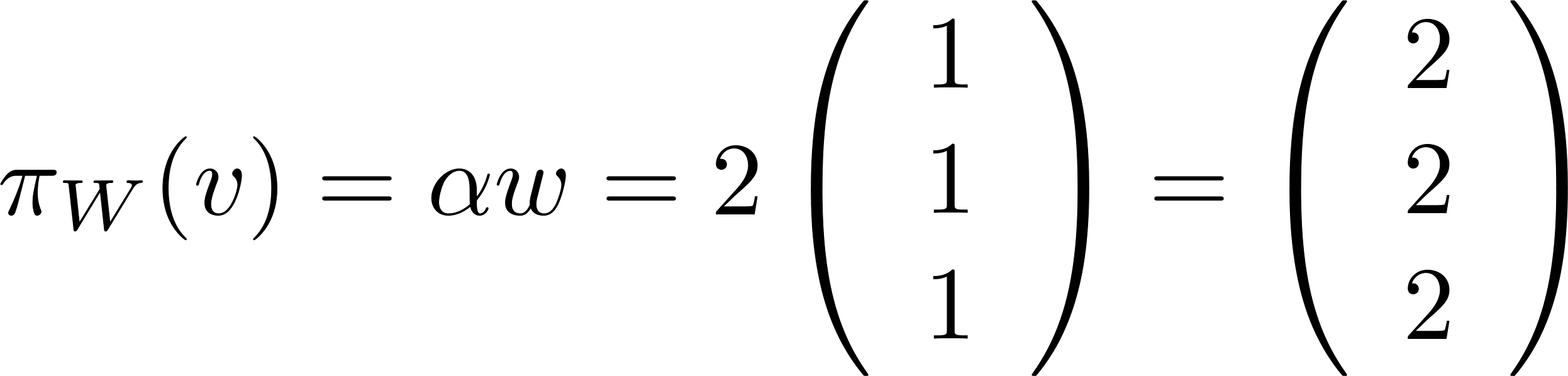 עם
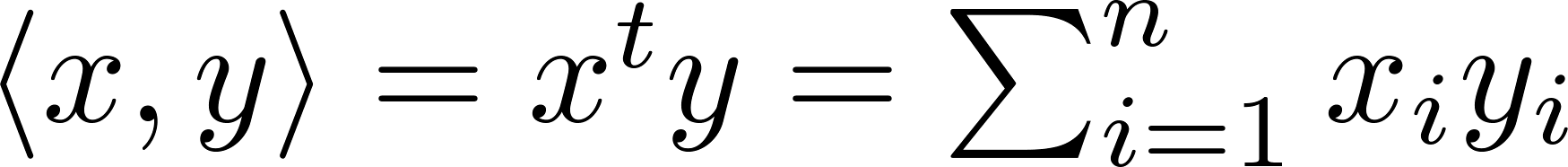 תרגיל: ב
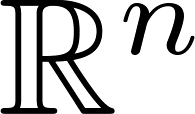 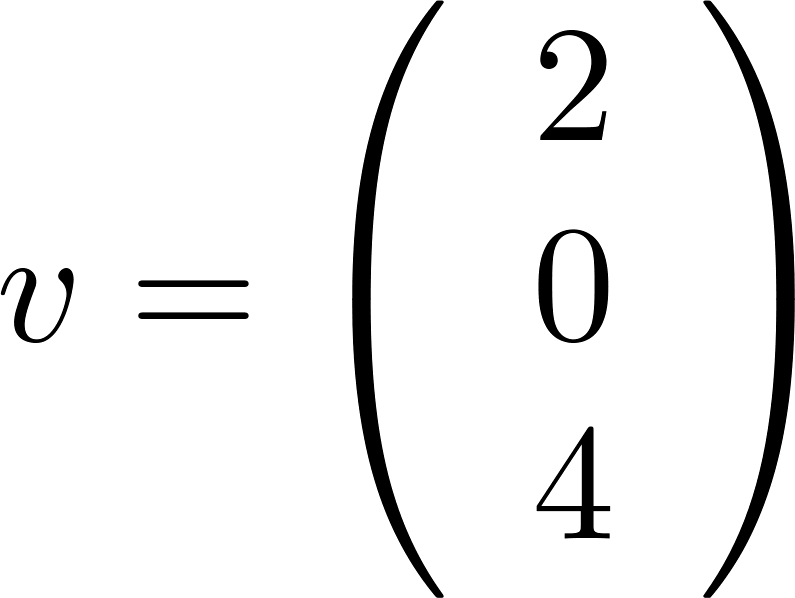 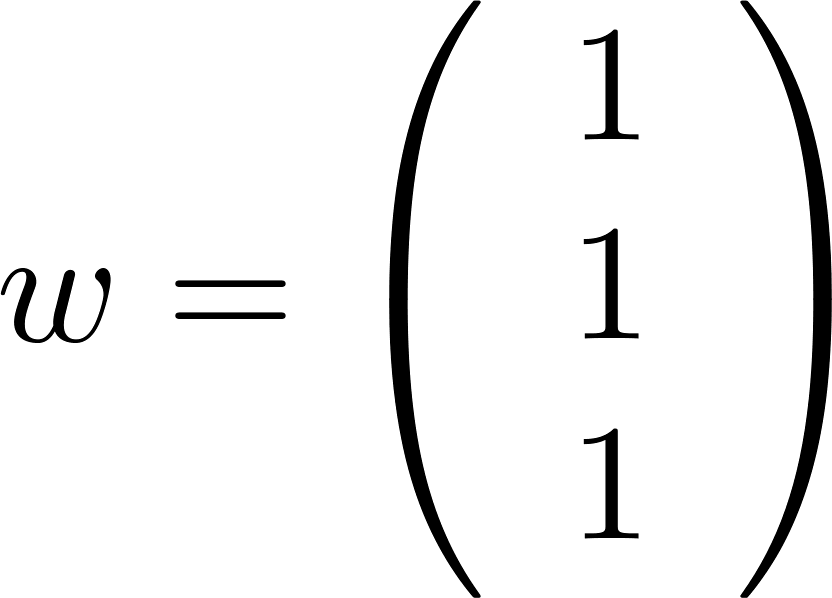 על
מצא את ההטלה של
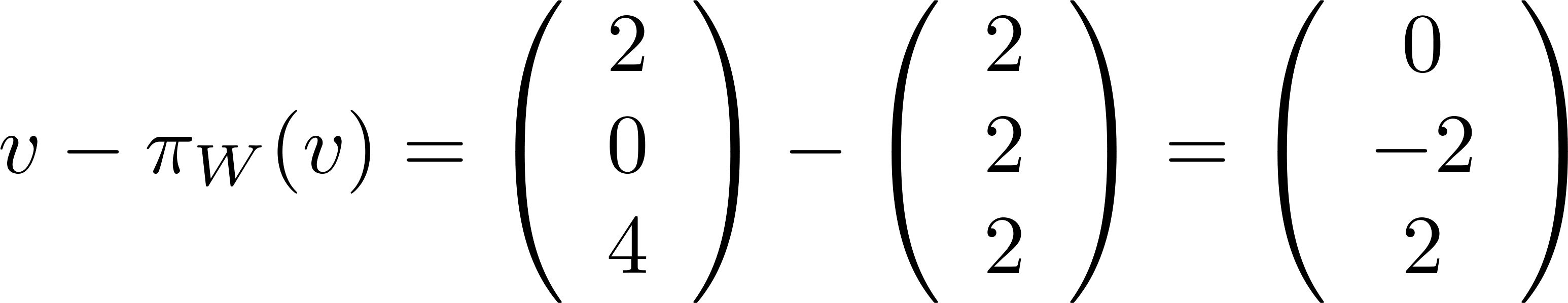 שימו לב כי:
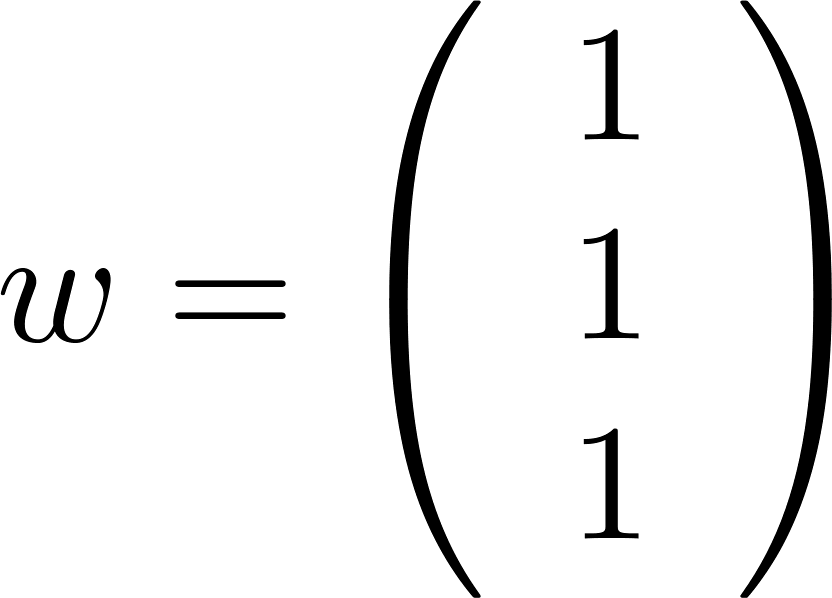 אכן או"ג ל
הטלות
הטלה על ת"מ:
ות"מ
יהיו
ממ"פ.
יהא
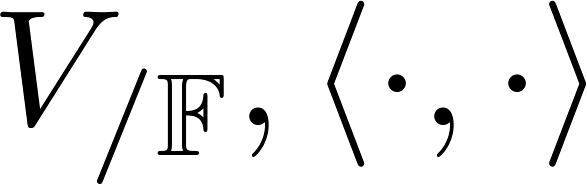 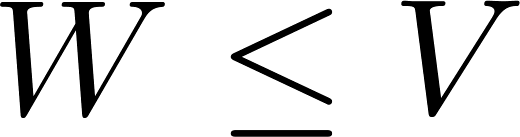 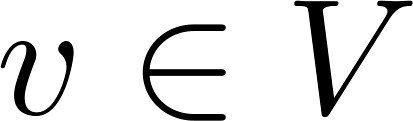 המקיים:
הוא וקטור
על
הטלה של
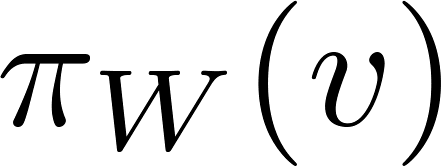 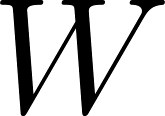 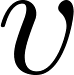 1.
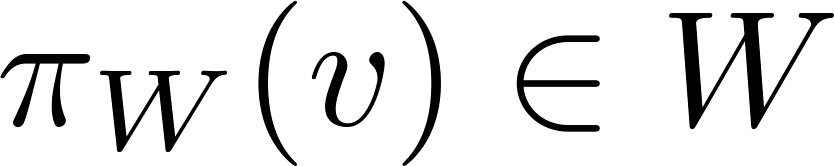 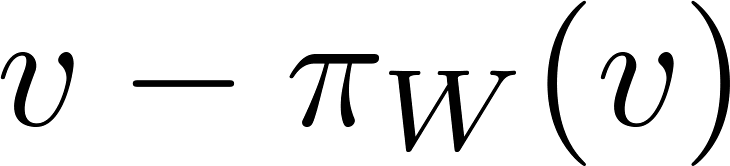 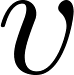 2.
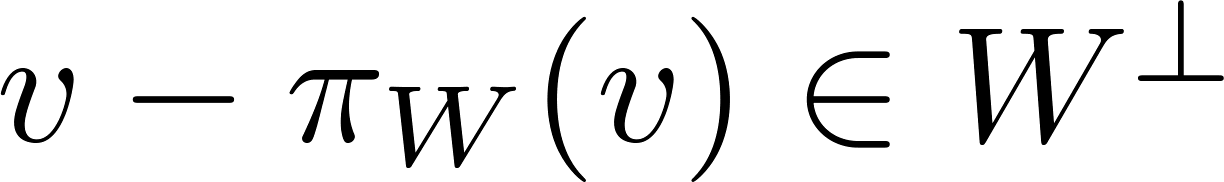 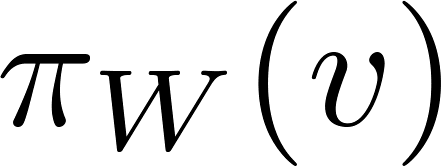 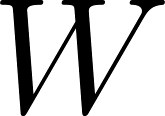 בסיס או"ג ל
איך מוצאים הטלה על ת"מ – נניח
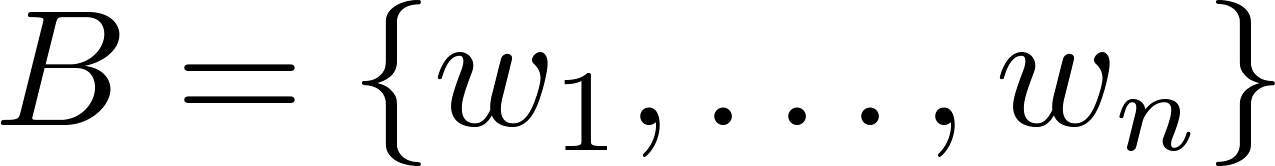 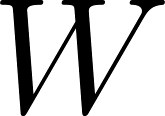 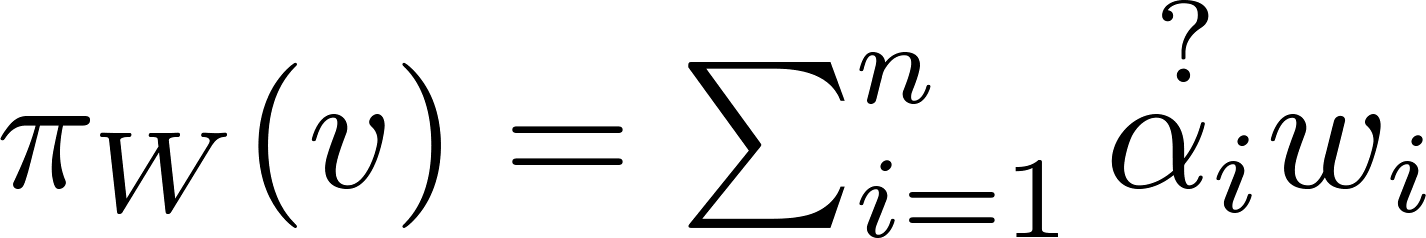 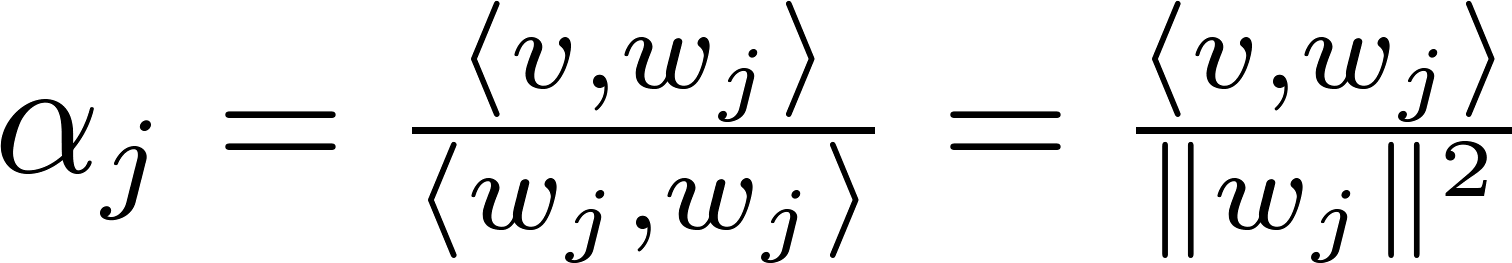 1.
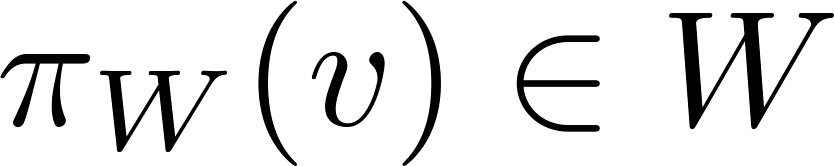 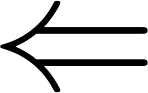 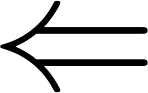 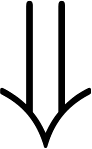 2.
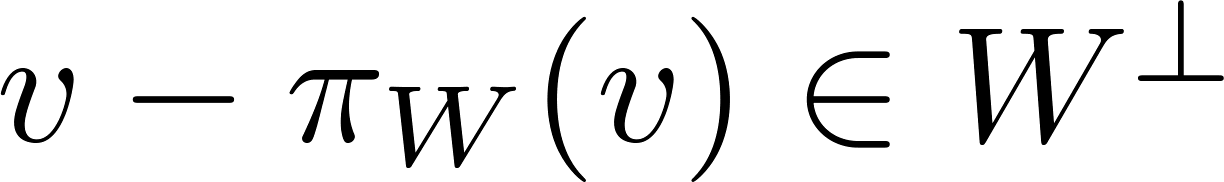 נקבע
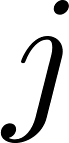 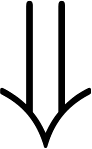 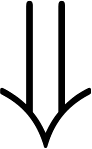 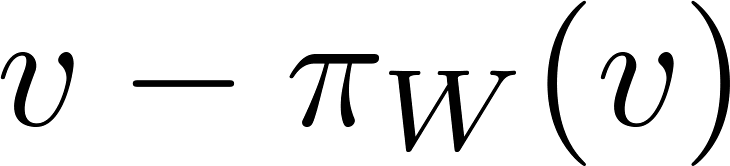 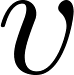 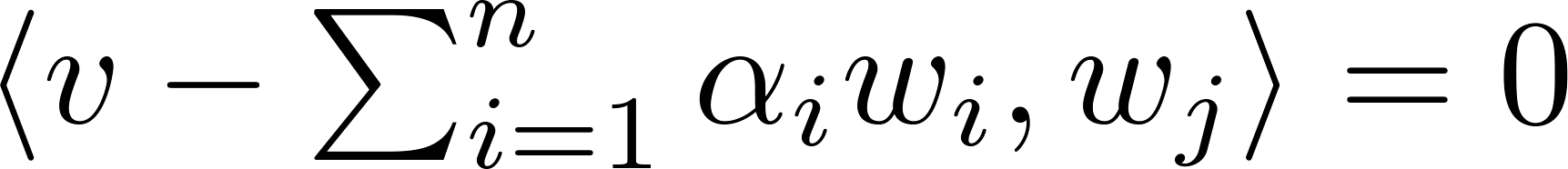 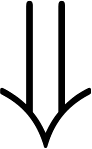 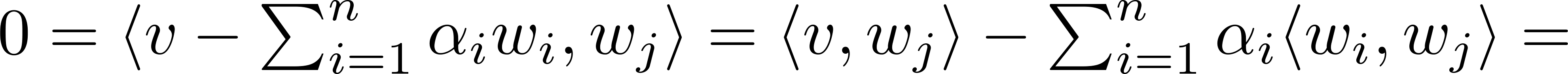 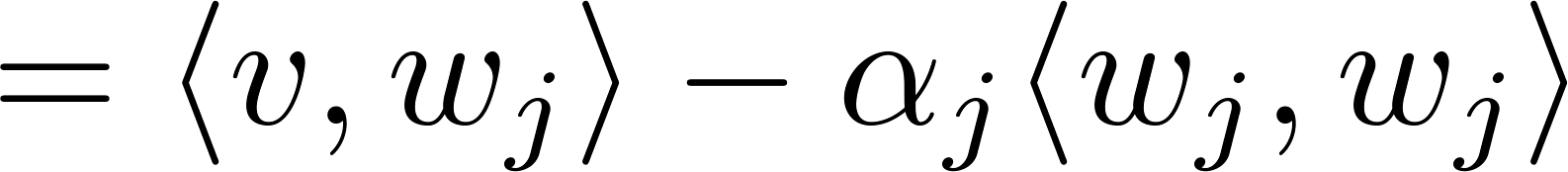 בסיס או"ג
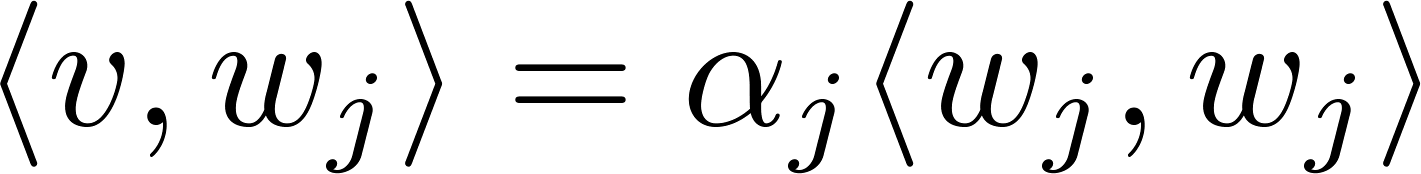 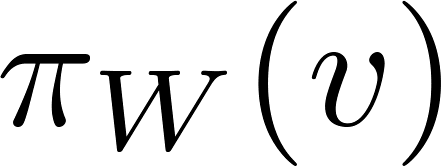 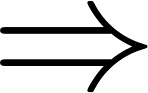 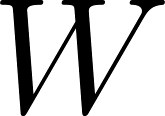 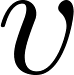 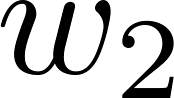 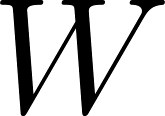 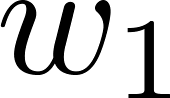 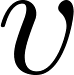 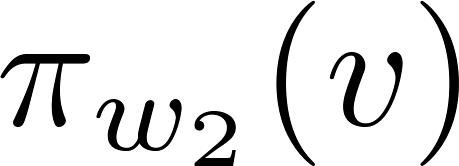 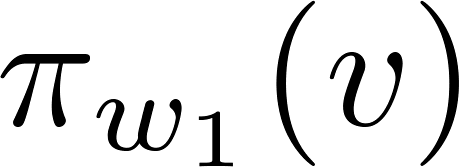 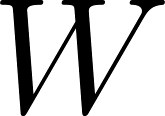 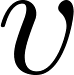 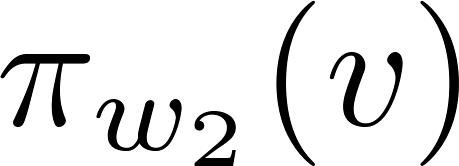 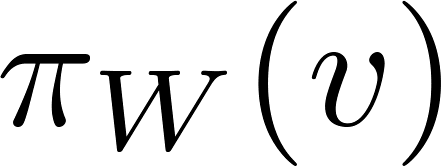 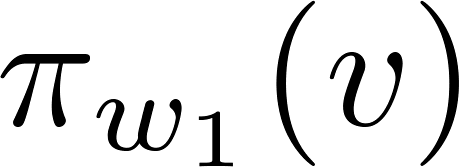 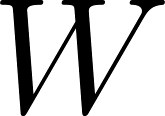 עם
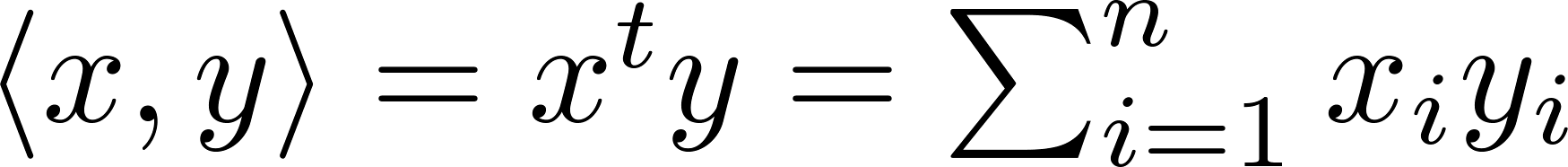 תרגיל: ב
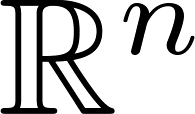 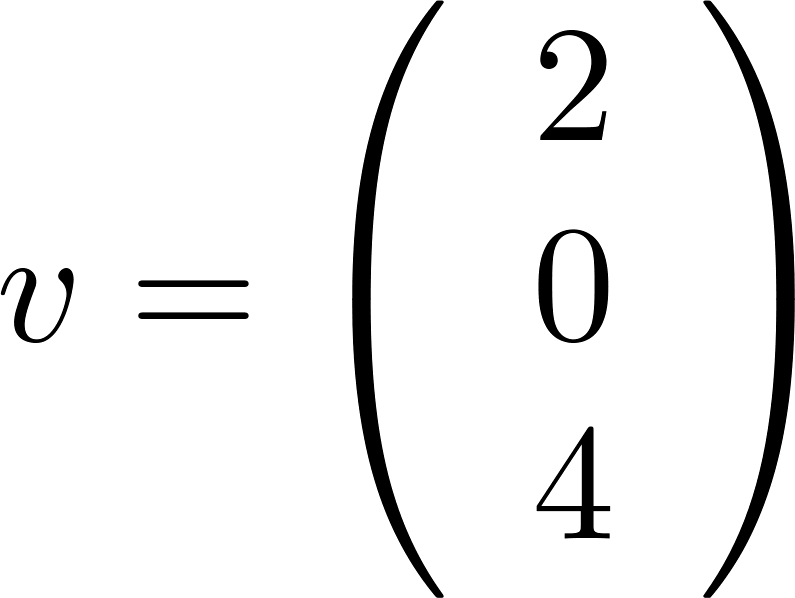 על
מצא את ההטלה של
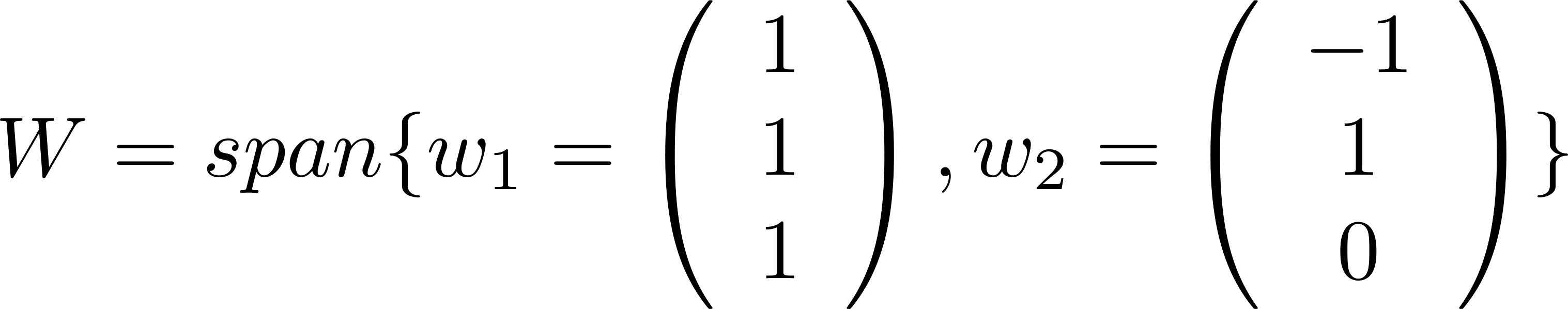 פתרון:
ולכן נשתמש בחישובים הקודמים.
או"ג
עם
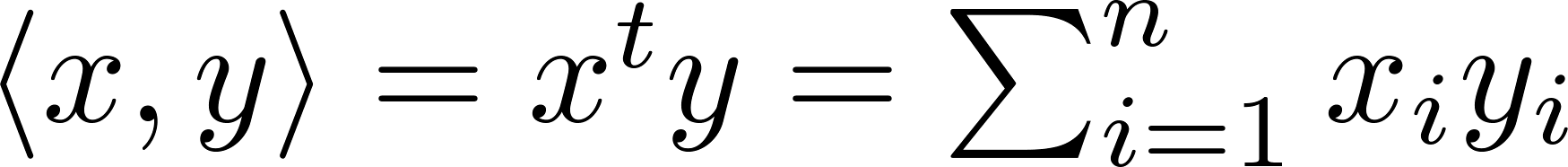 תרגיל: ב
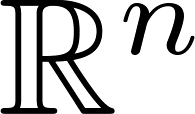 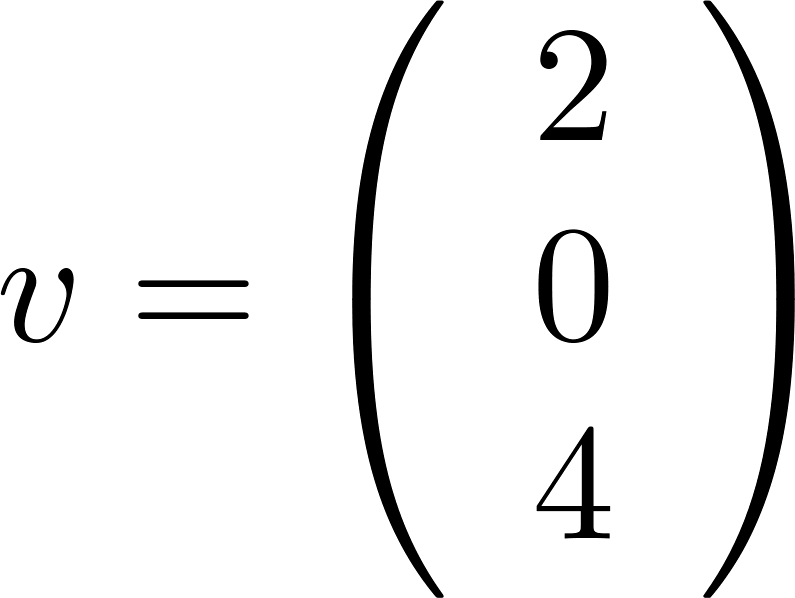 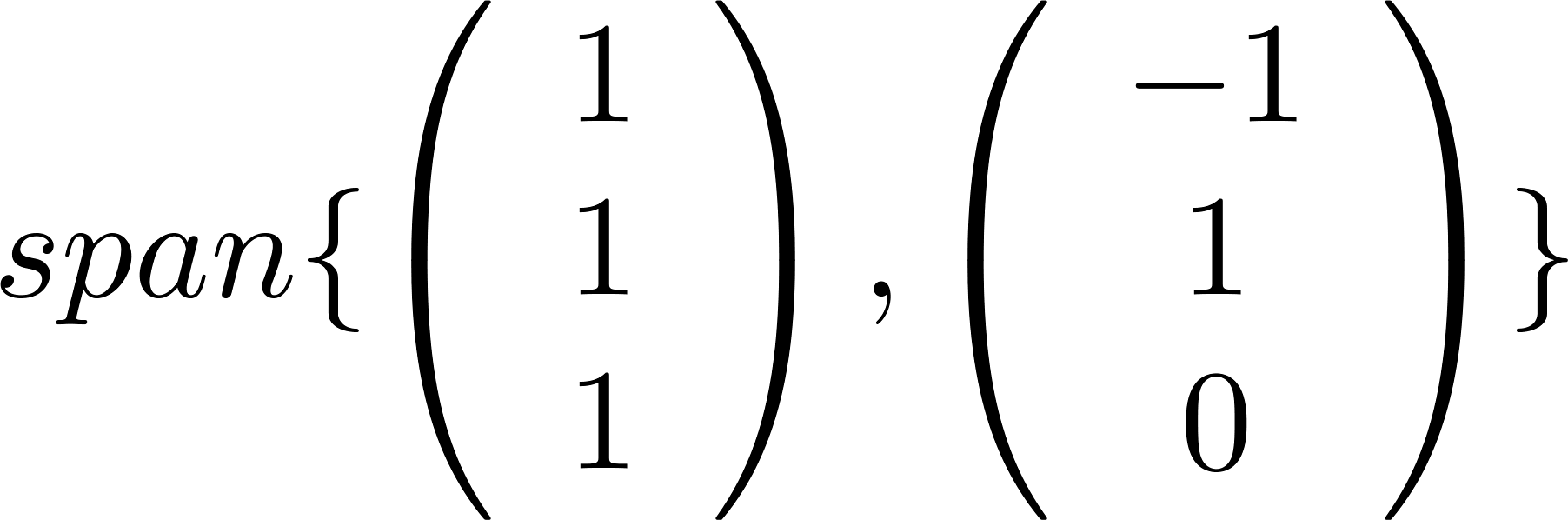 על
מצא את ההטלה של
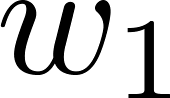 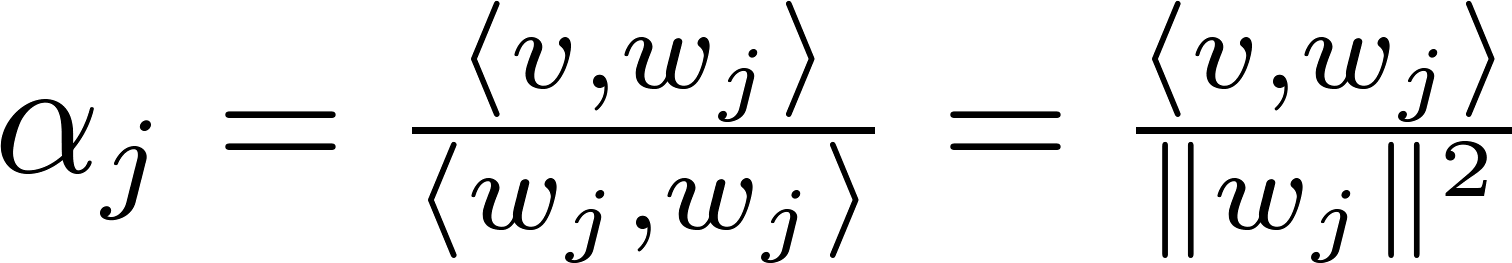 ראינו כי:
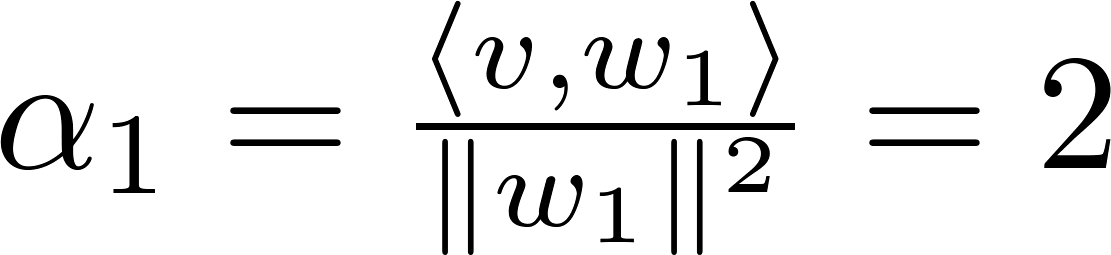 חישבנו קודם:
עם
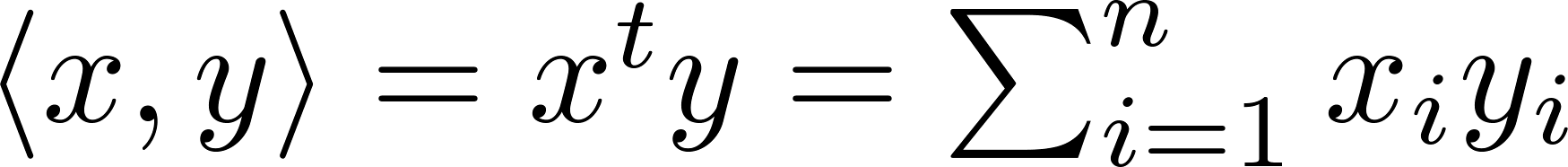 תרגיל: ב
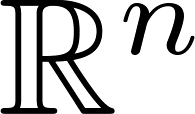 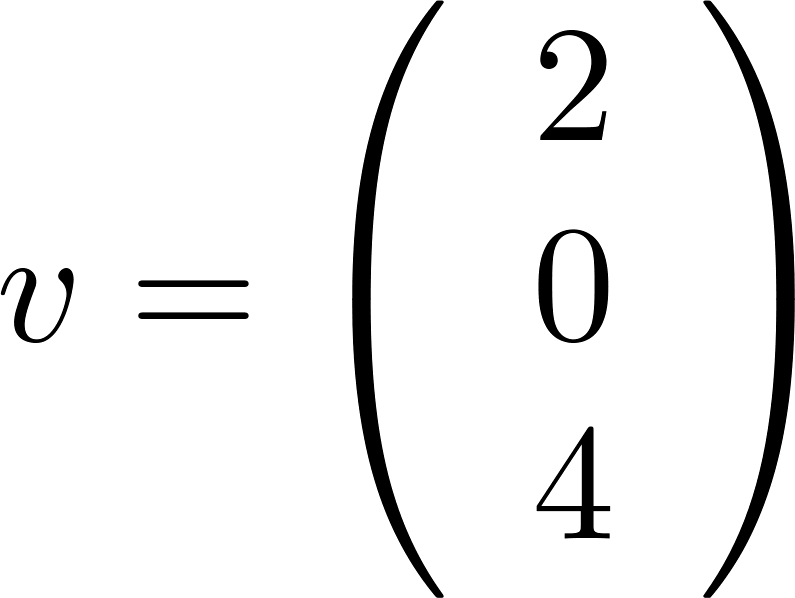 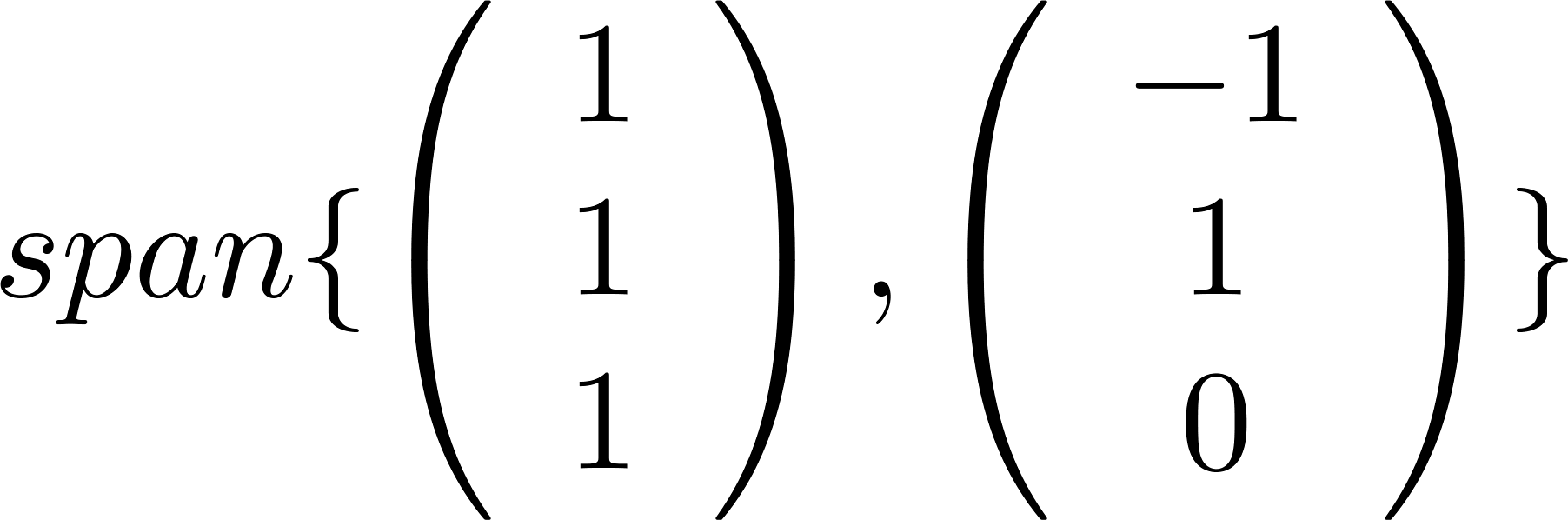 על
מצא את ההטלה של
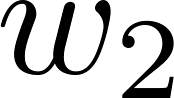 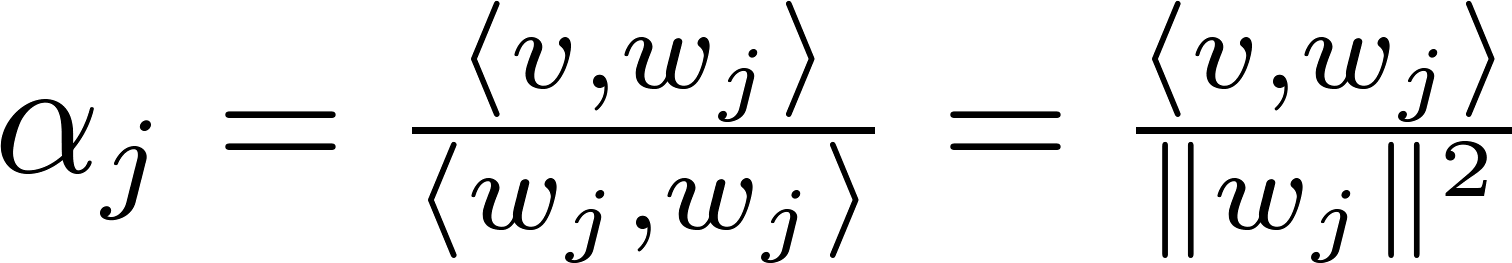 ראינו כי:
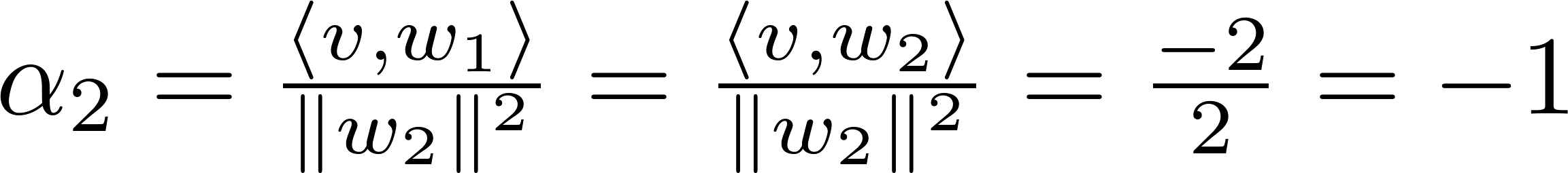 נחשב:
עם
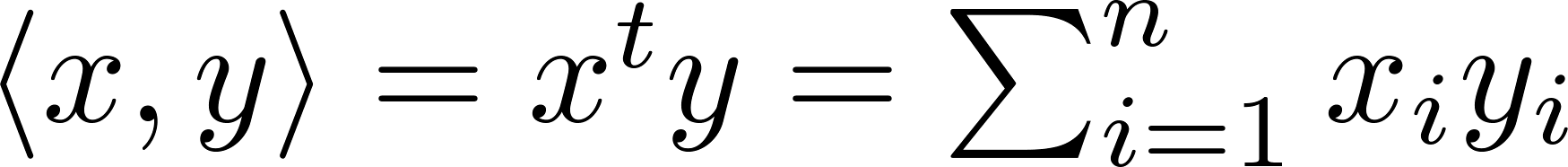 תרגיל: ב
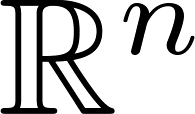 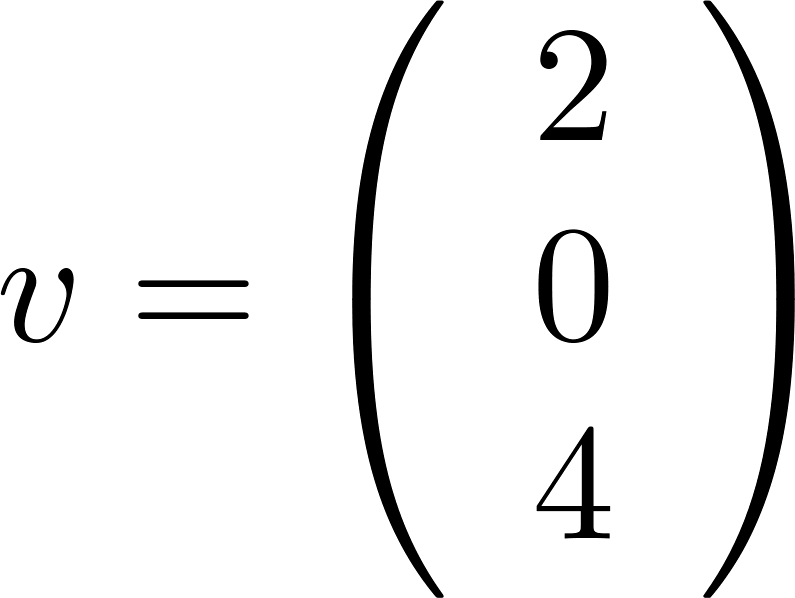 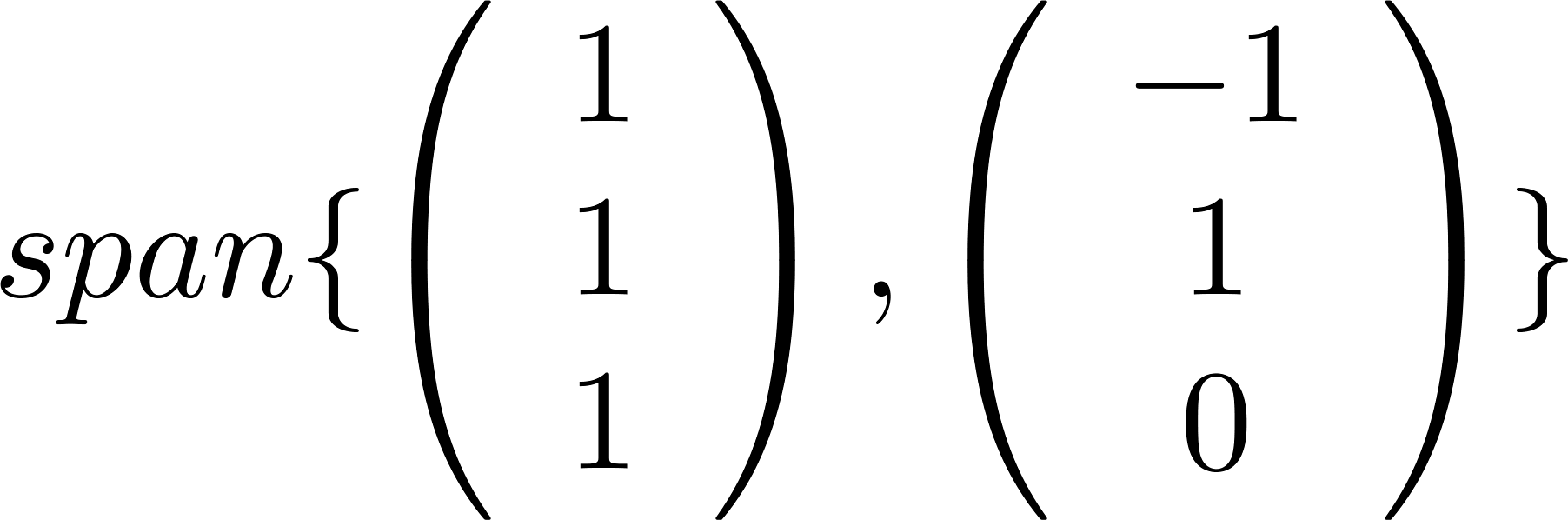 על
מצא את ההטלה של
ולכן בסה"כ
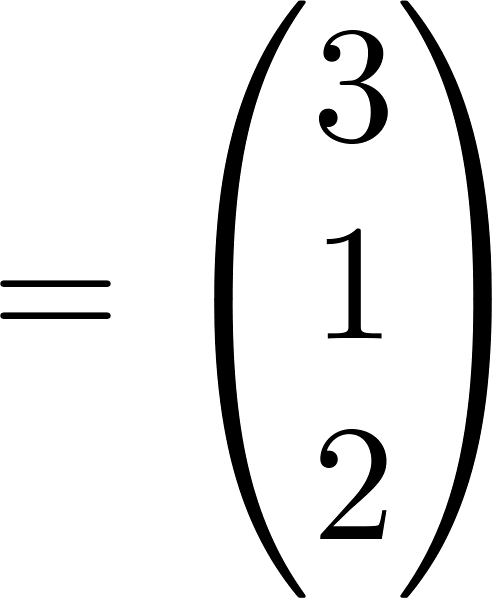 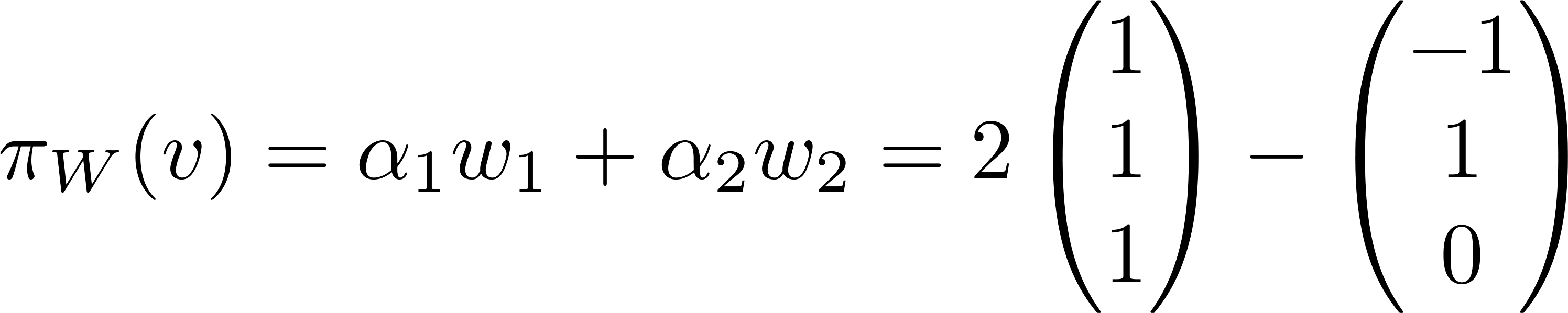 עם
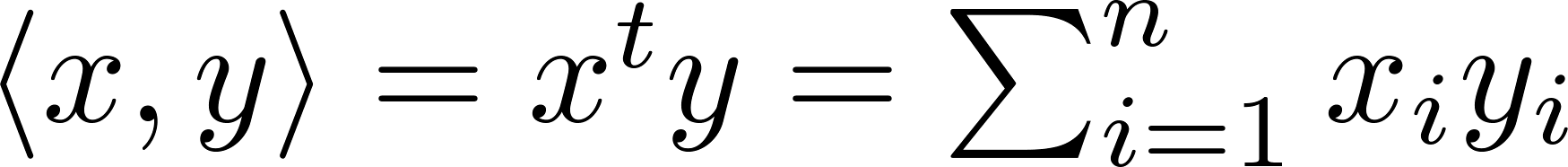 תרגיל: ב
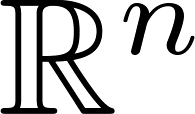 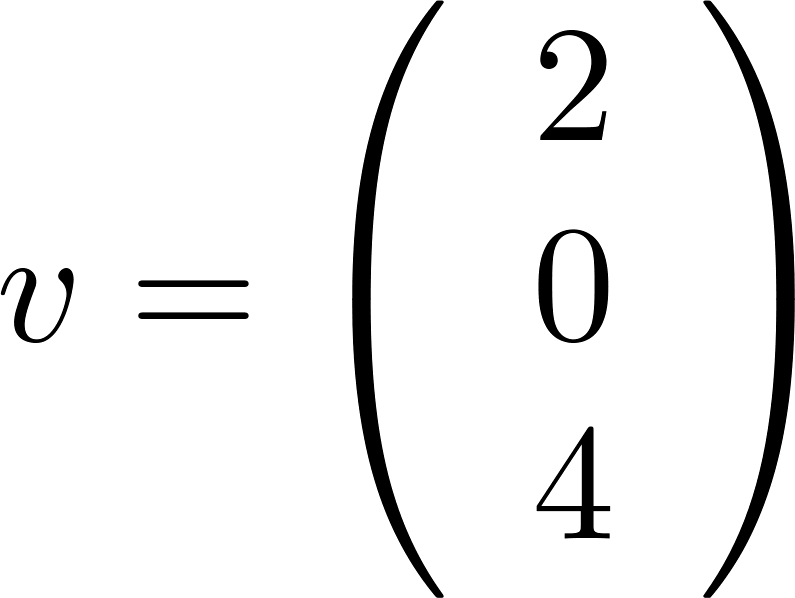 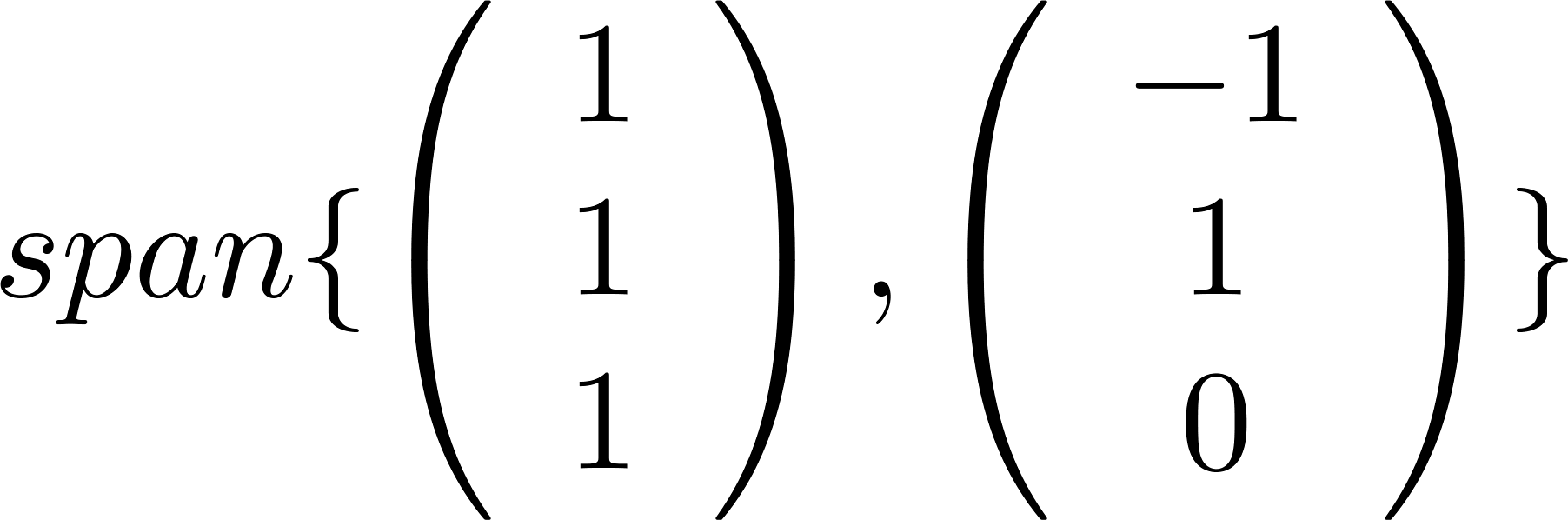 על
מצא את ההטלה של
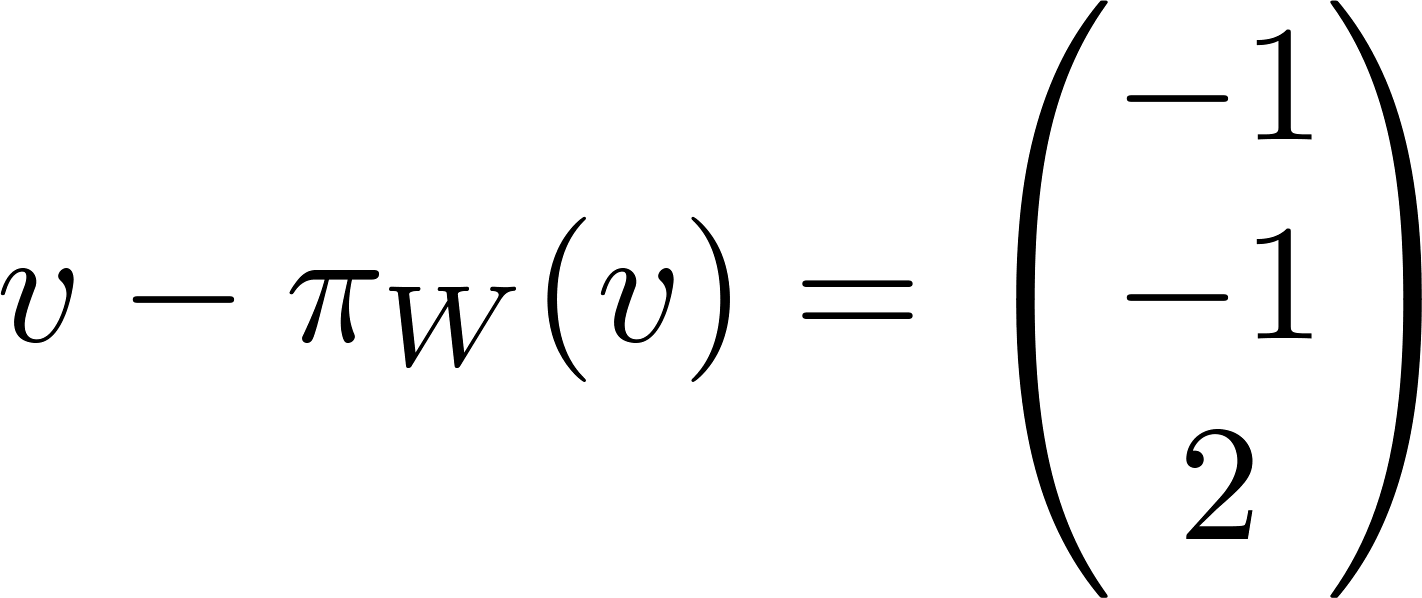 שימו לב כי אכן
מאונך ל
ות"מ
טענה:
יהיו
ממ"פ.
יהא
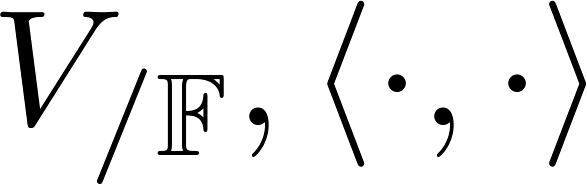 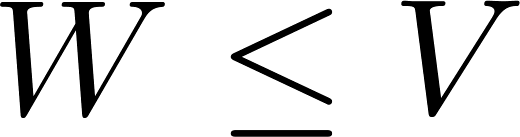 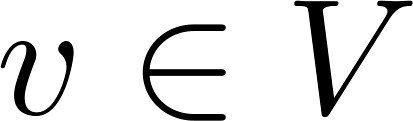 אזי
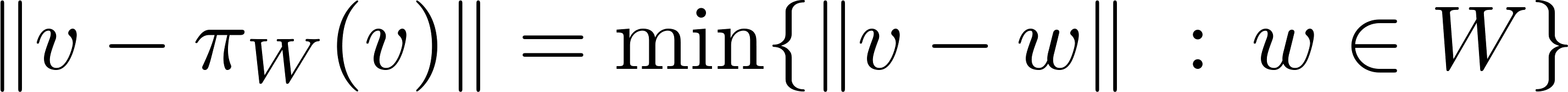 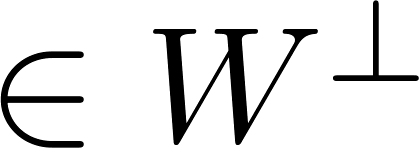 הוכחה:
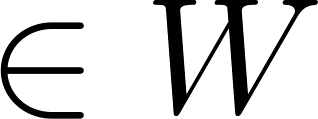 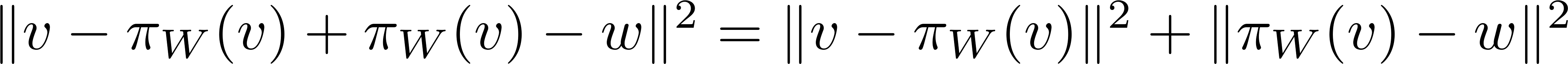 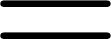 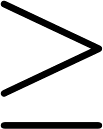 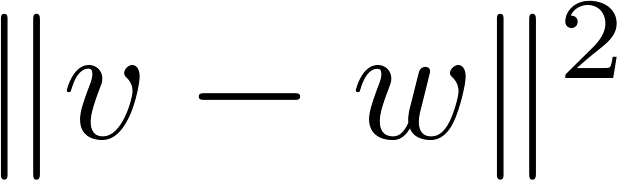 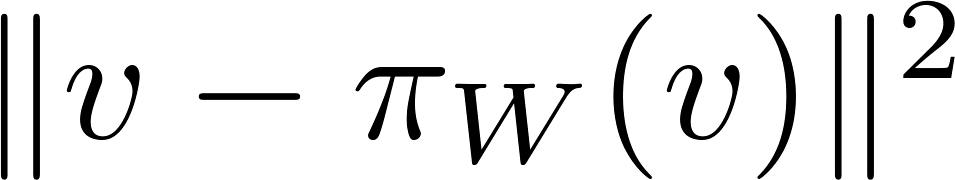 הוצאת שורש תסיים את ההוכחה.
פיתגורס לוקטורים או"ג
תהליך גרם שמידט
קבוצה בת"ל.
ממ"פ.
יהא
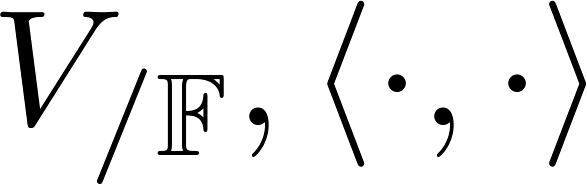 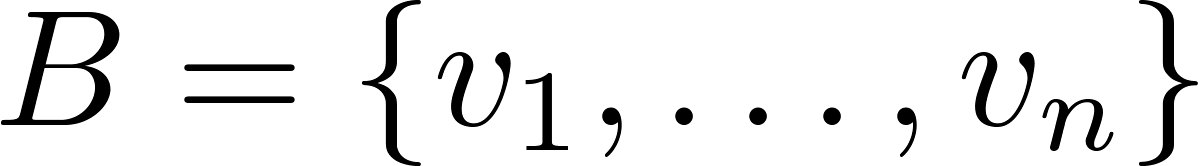 אזי תהליך גרם שמידט:
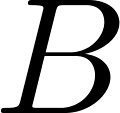 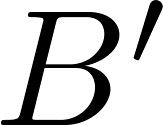 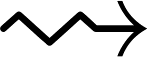 או"ג/או"נ
בת"ל
תהליך גרם שמידט
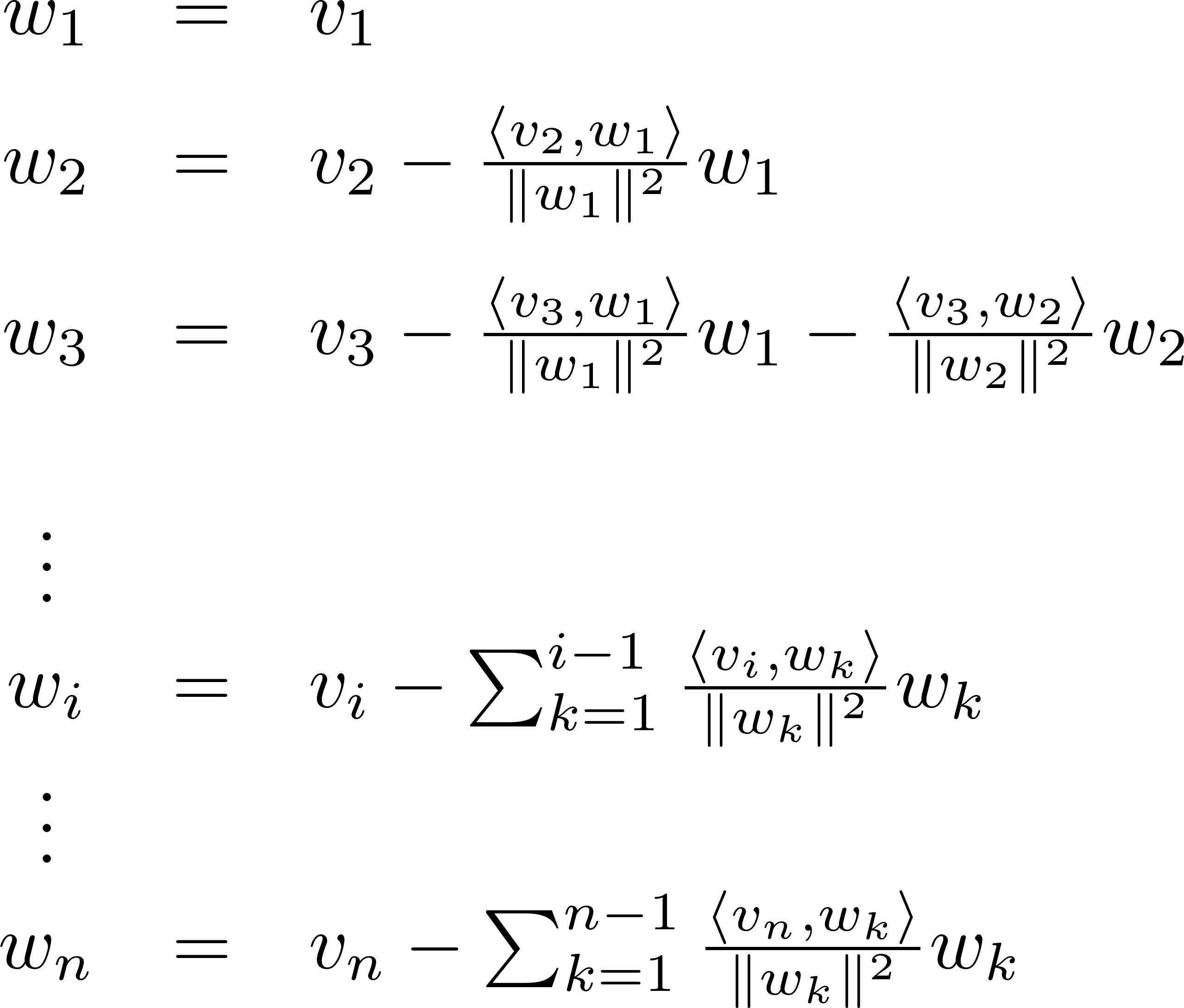 איך? נסמן
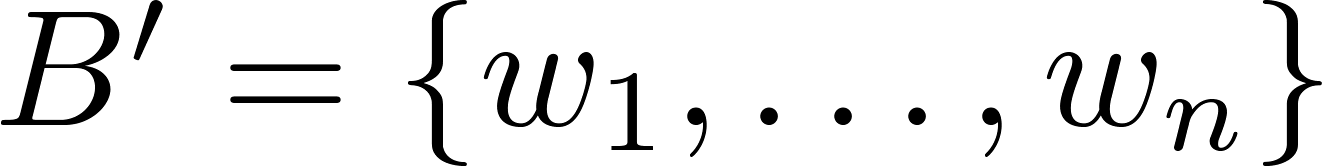 המוגדרים:
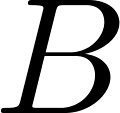 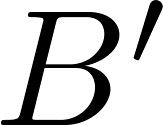 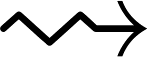 הטלה על
הטלה על
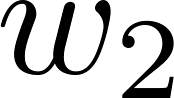 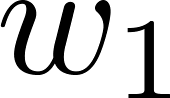 או"ג/או"נ
בת"ל
גרם שמידט
תהליך גרם שמידט
איך? נסמן
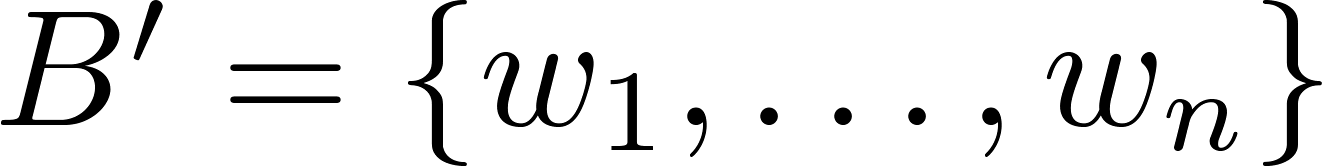 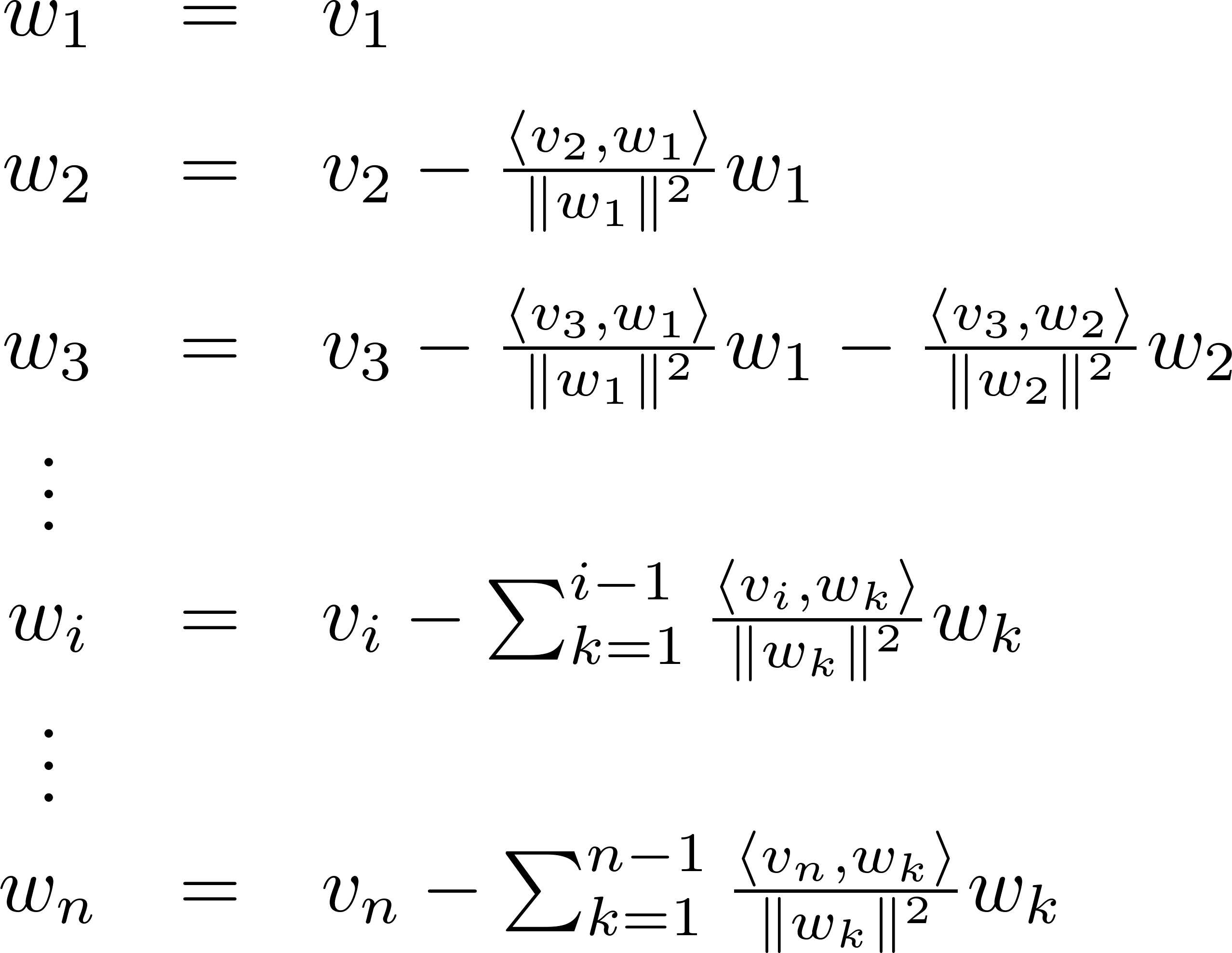 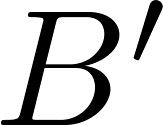 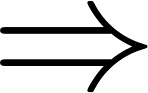 או"ג
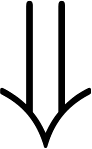 ע"י נירמול
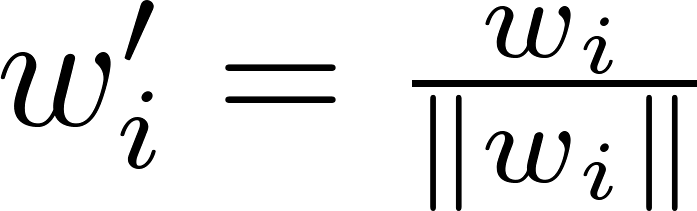 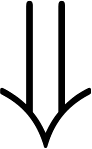 או"נ
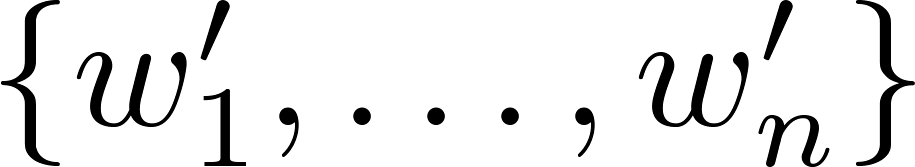 תהליך גרם שמידט
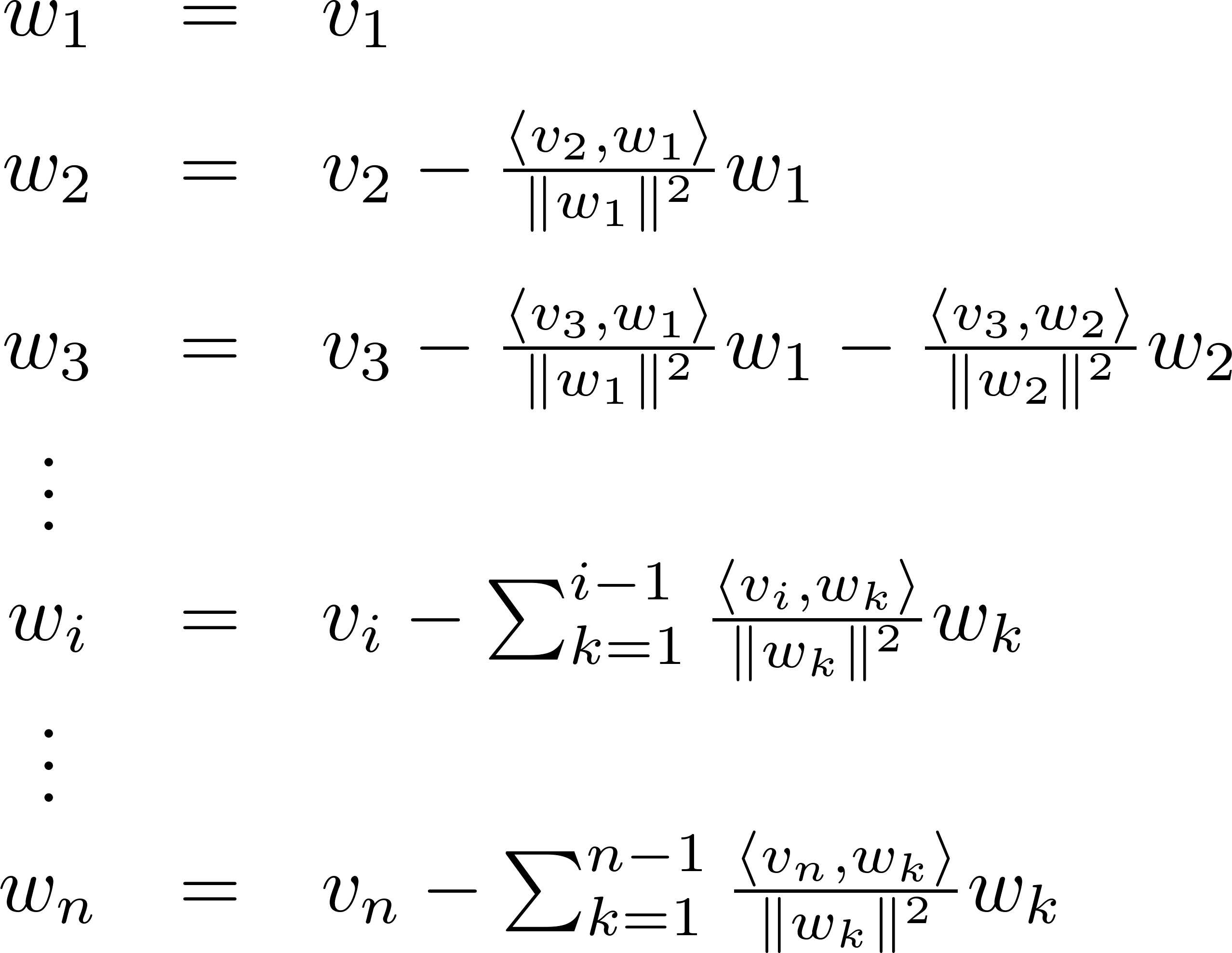 הערות:
1. מתקיים כי
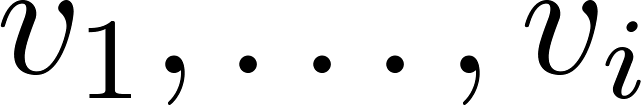 ו
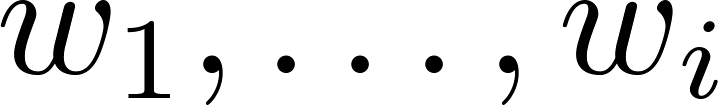 פורשים אותו מרחב
תהליך גרם שמידט
הערות:
גרם שמידט
2.  לכל ממ"פ מימד סופי יש בסיס או"ג
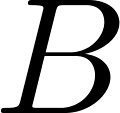 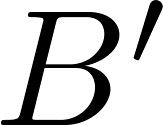 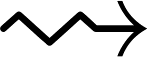 או"ג/או"נ
בת"ל
עם
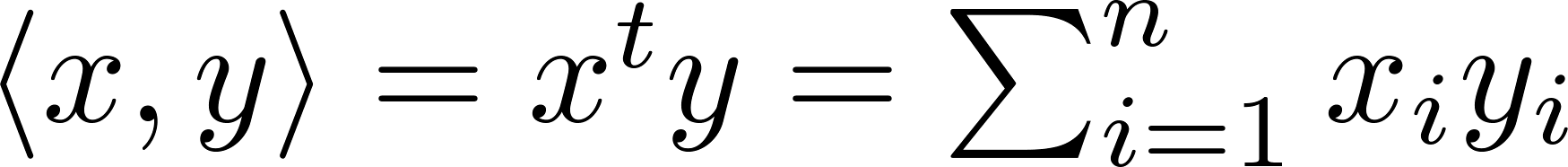 תרגיל: ב
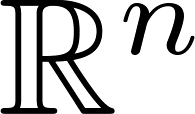 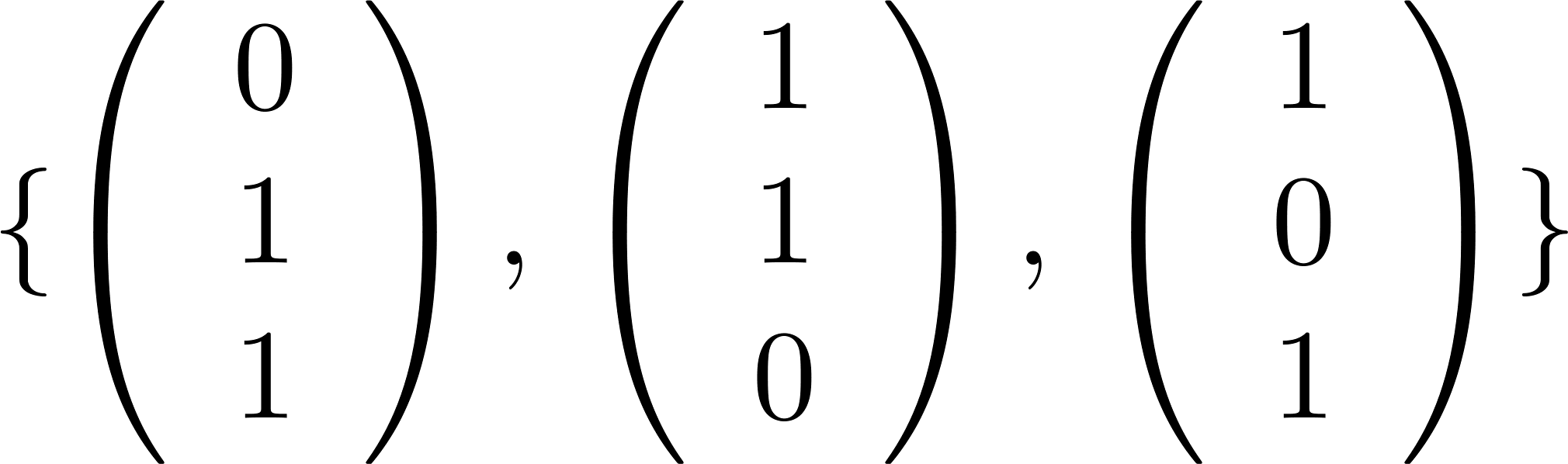 הפעל תהליך גרם שמידט על
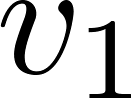 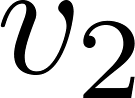 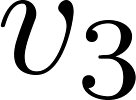 פתרון: נעבוד עם
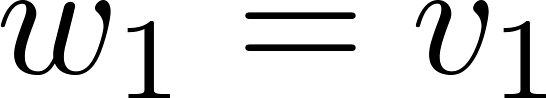 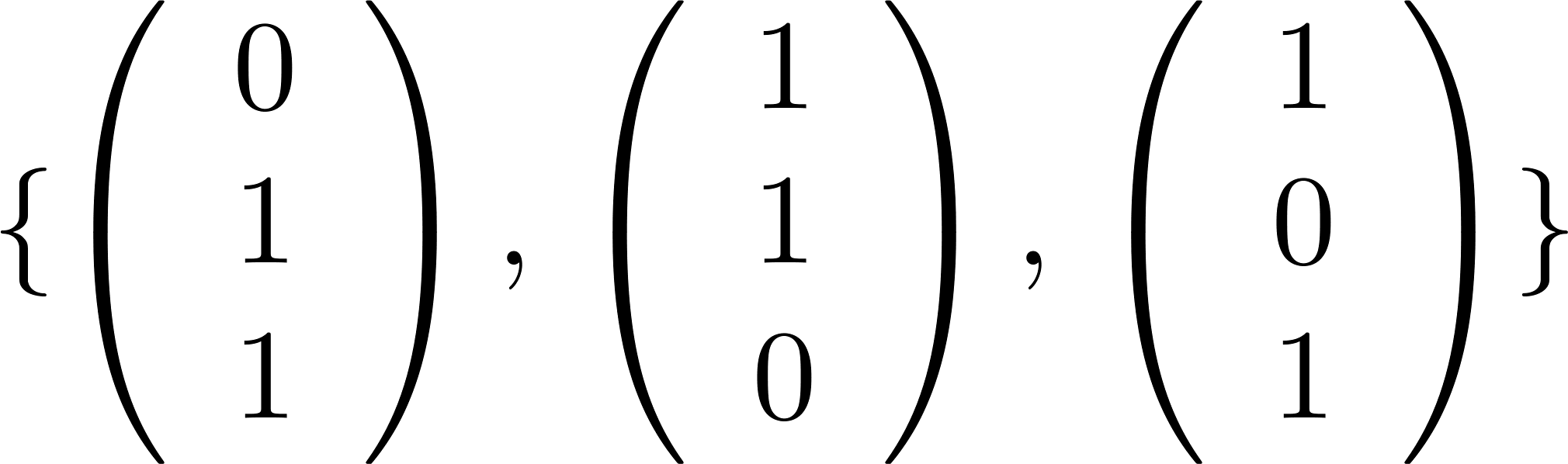 הפעל תהליך גרם שמידט על
פתרון:
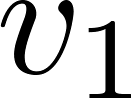 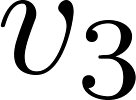 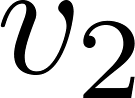 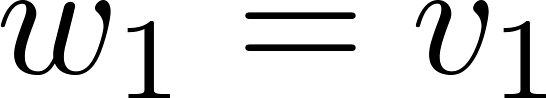 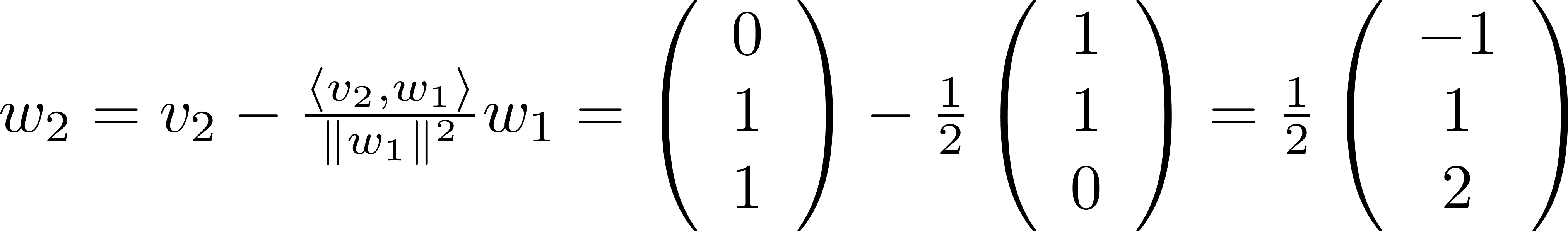 הפעל תהליך גרם שמידט על
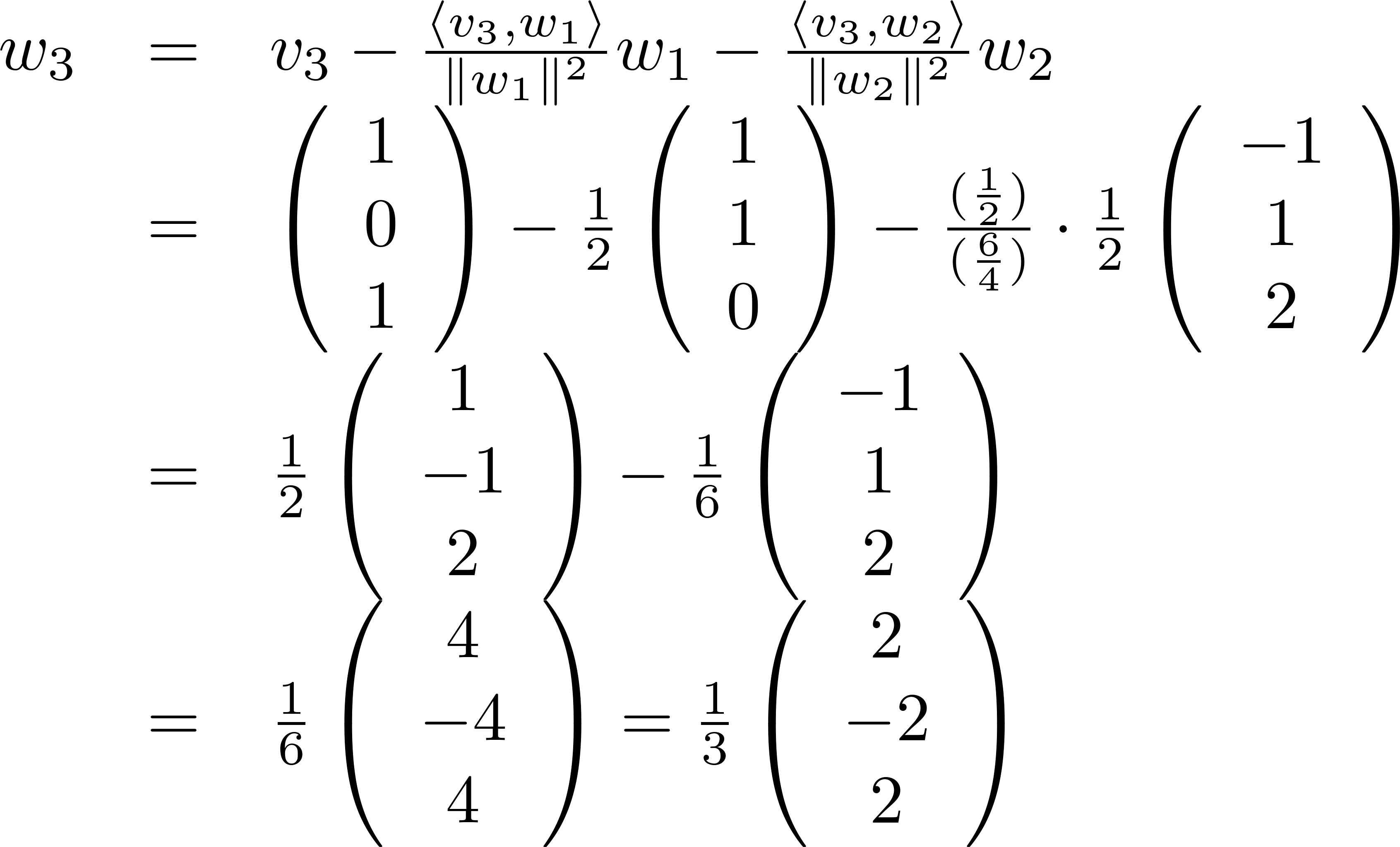 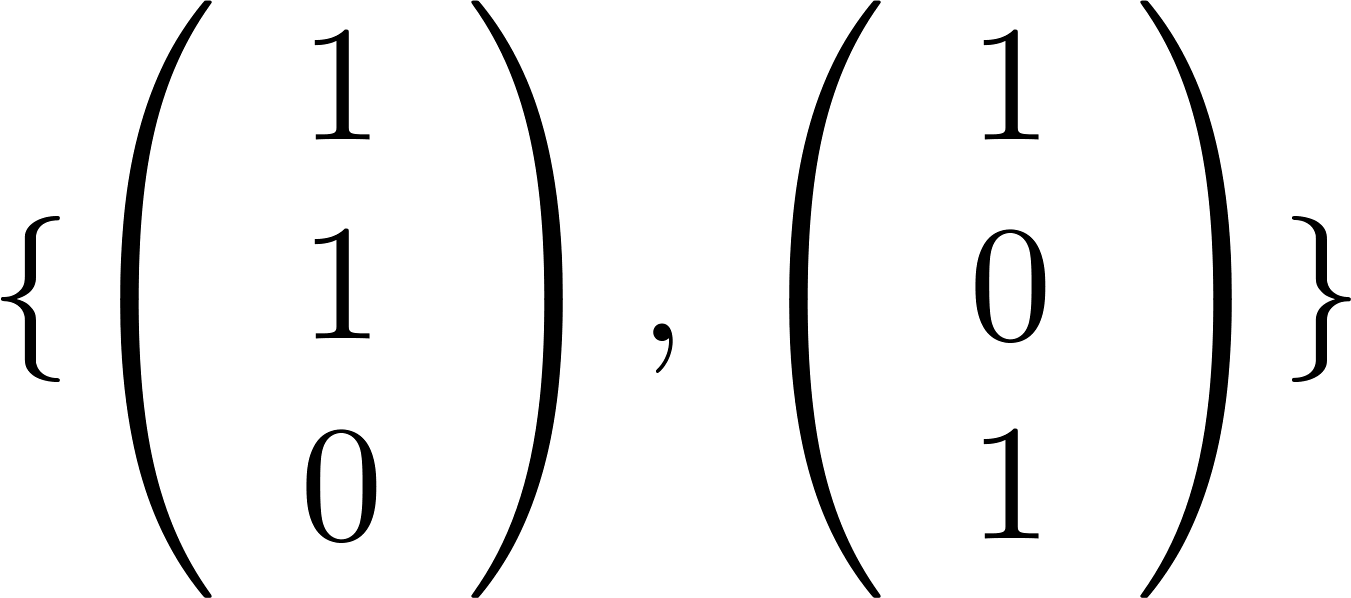 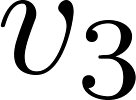 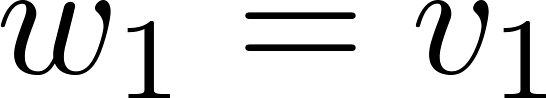 פתרון:
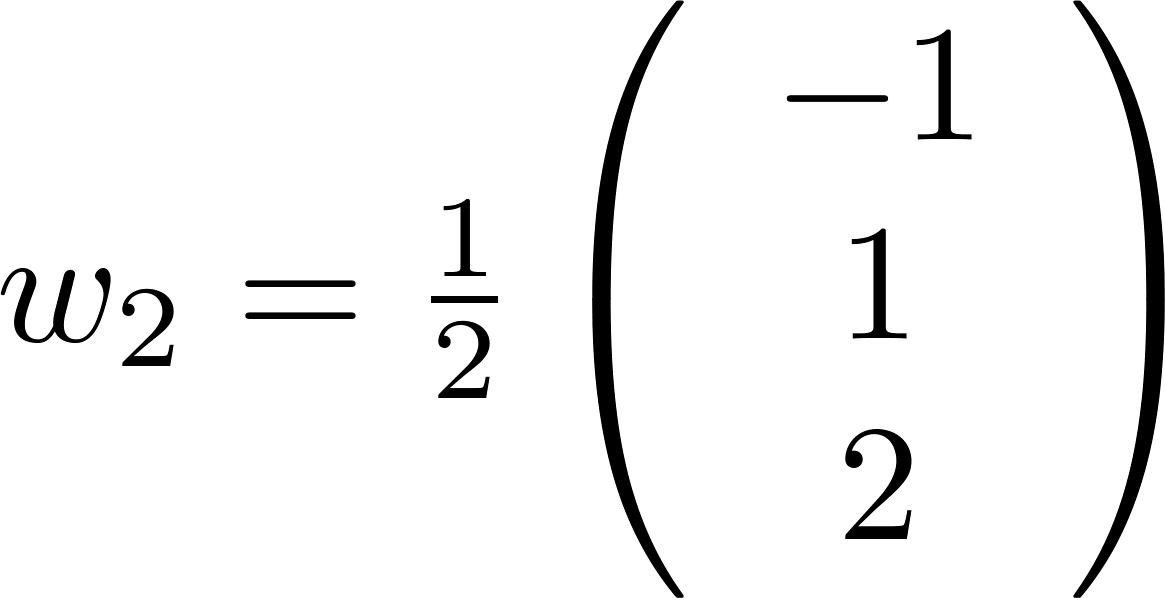 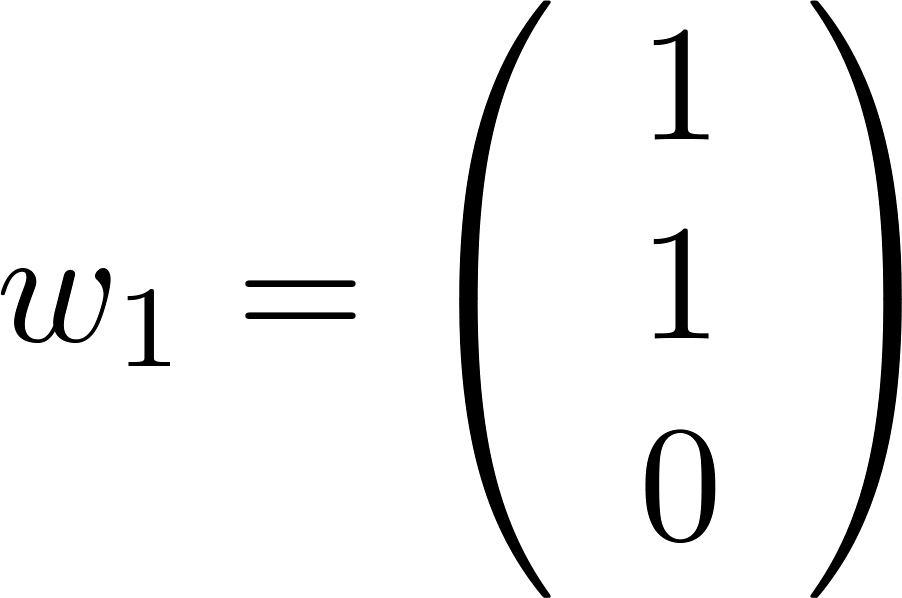 כעת:
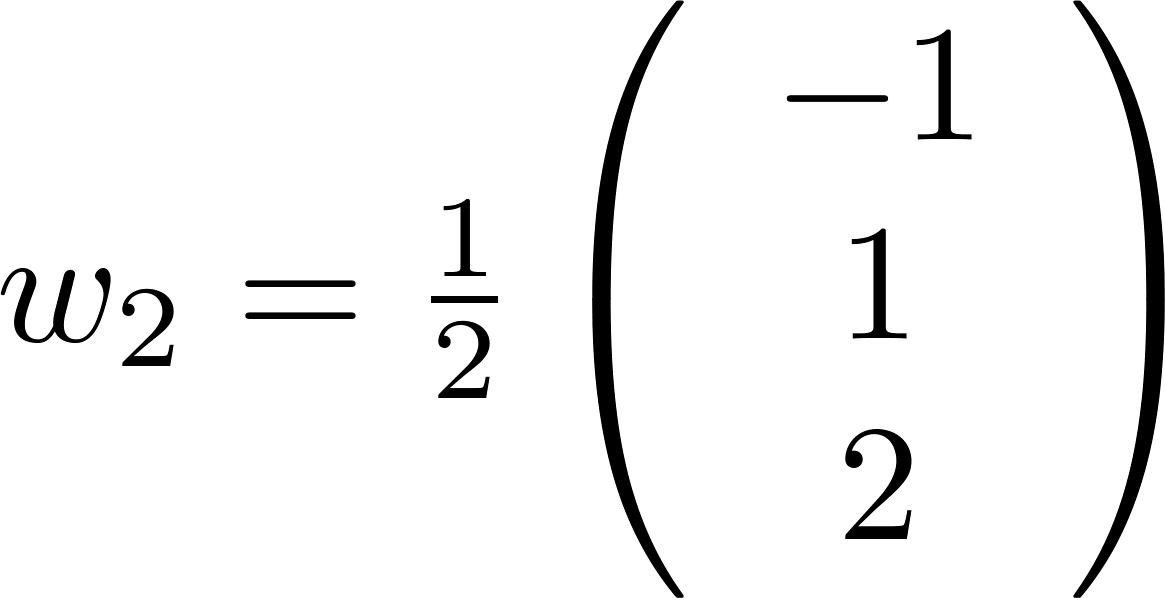 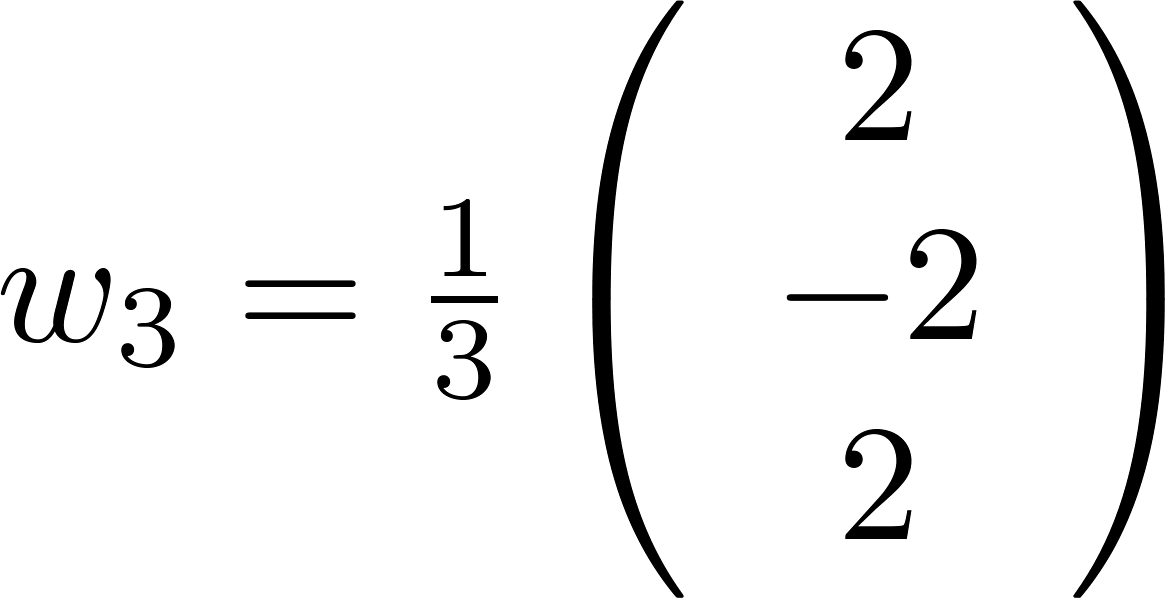 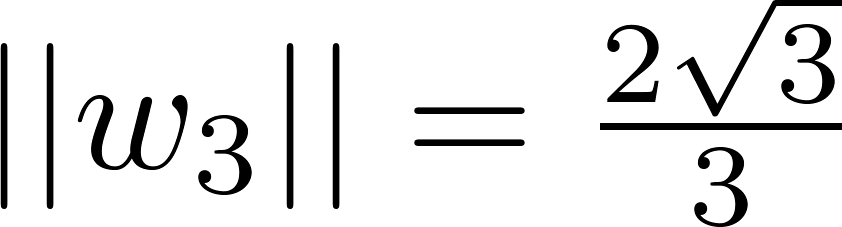 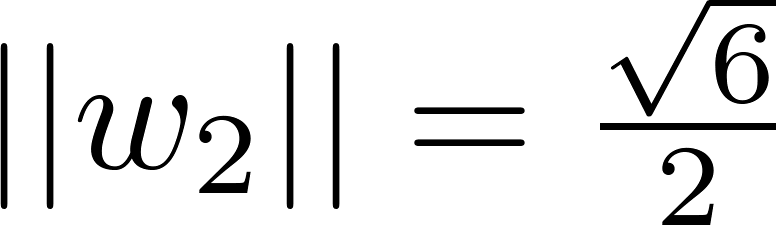 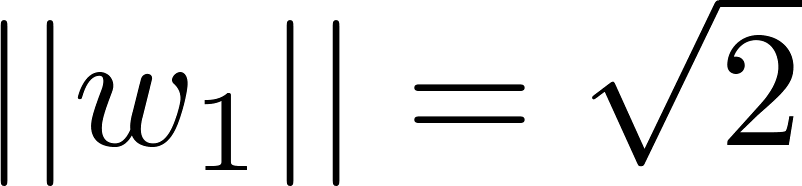 או"ג.
נקבל כי:
ע"י נרמול
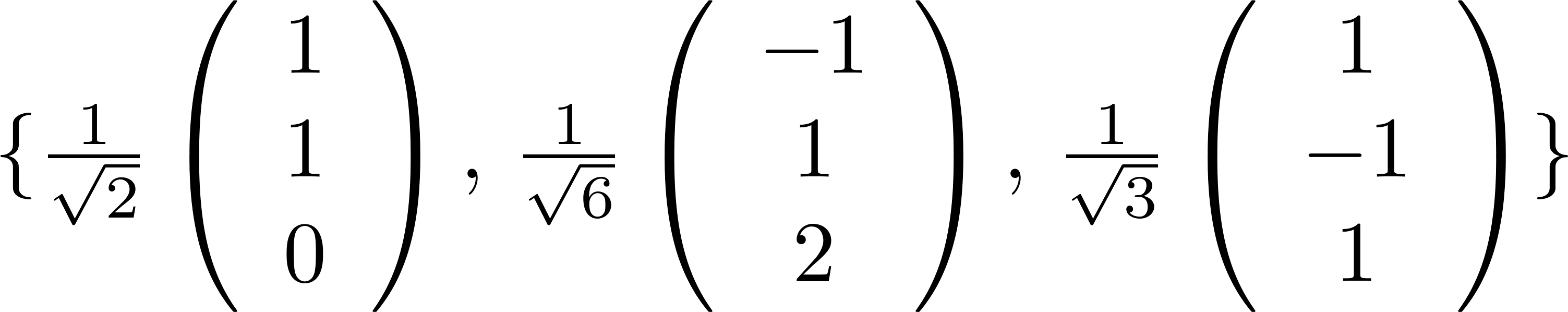 או"נ
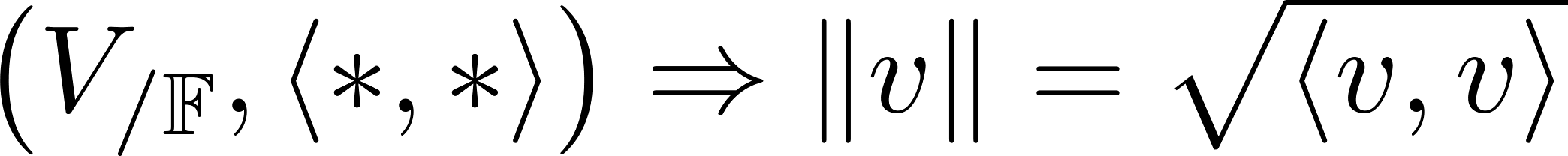 וקטורים מאונכים/או"ג/ניצבים
גרם שמידט
וקטור נורמלי
קושי-שוורץ
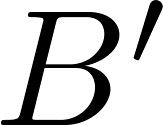 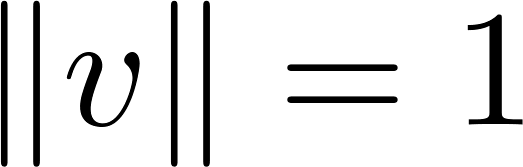 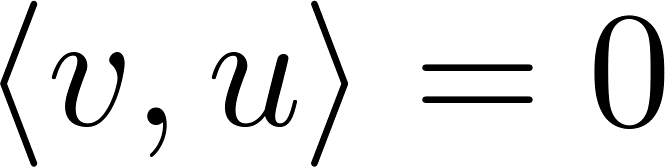 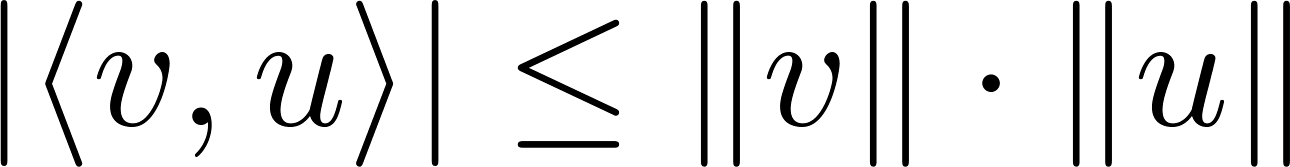 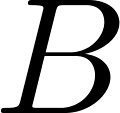 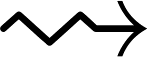 בת"ל
או"ג/או"נ
נירמול
אם
קבוצה או"ג
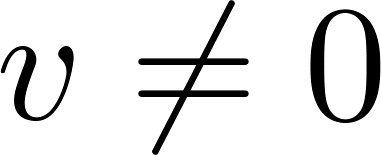 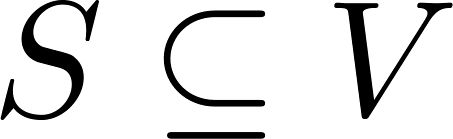 הזווית בין וקטורים
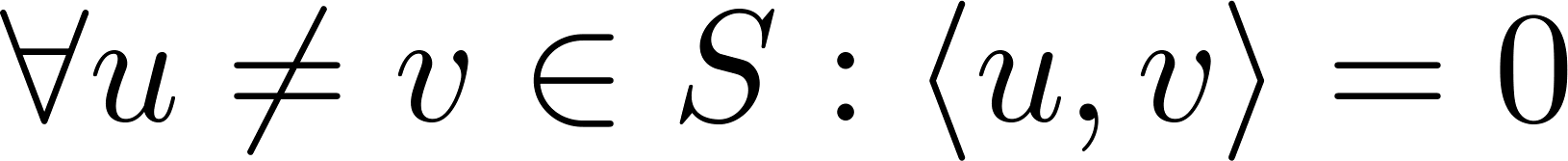 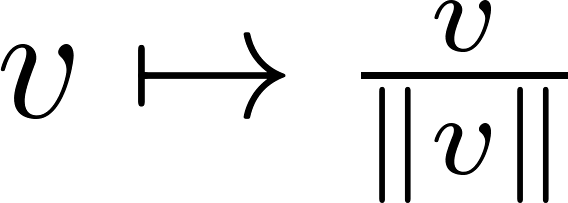 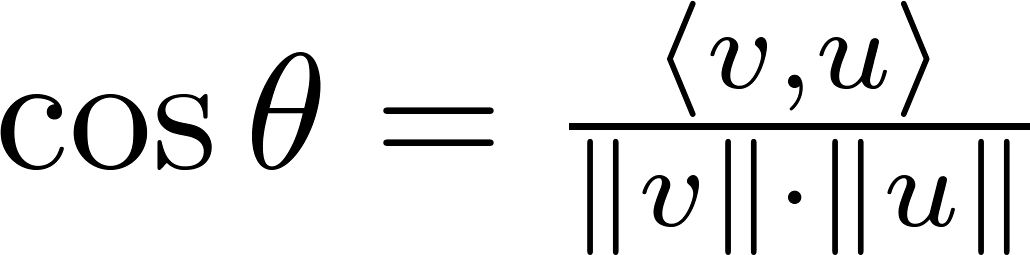 משפט: קבוצה או"ג
בת"ל
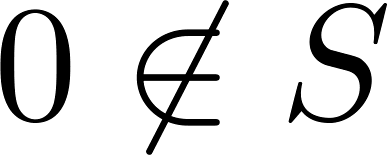 וקטורים או"ג = הזווית בינהם 90 מעלות
אם
קבוצה או"נ
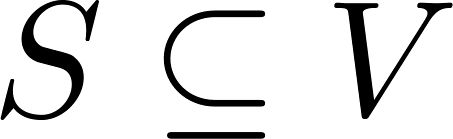 או"ג
אם: 1.
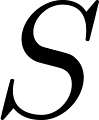 2.
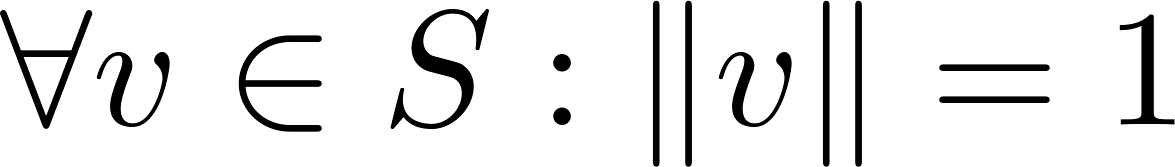 המרחב הניצב לת"ק
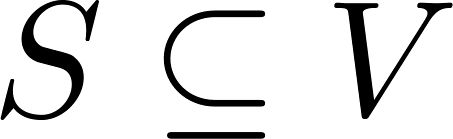 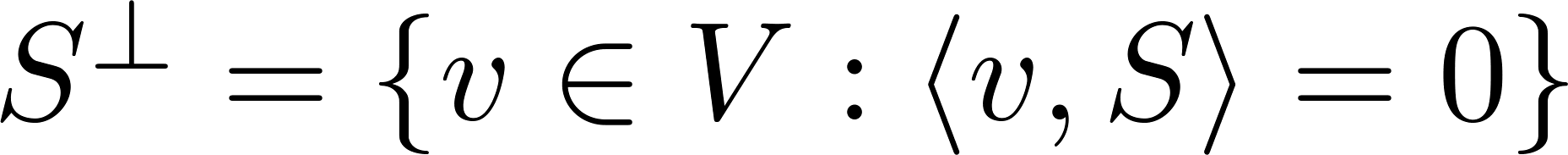 בסיס או"ג [או"נ] הוא קבוצה
או"ג [או"נ] שגם בסיס
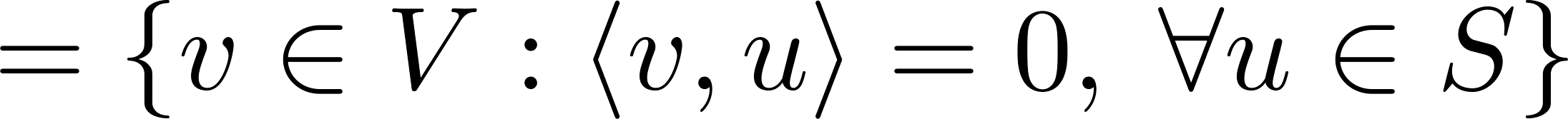 משפט: אי שיוויון קושי שוורץ
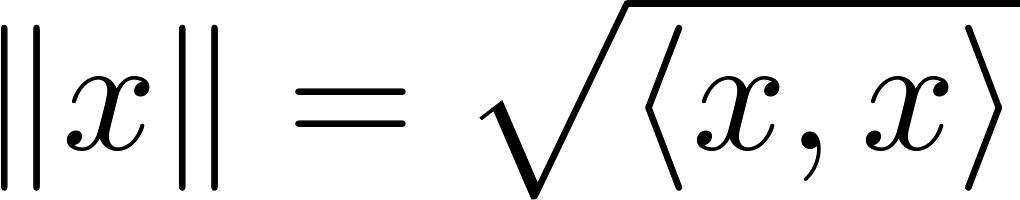 עם נורמה מושרית
ממ"פ.
יהא
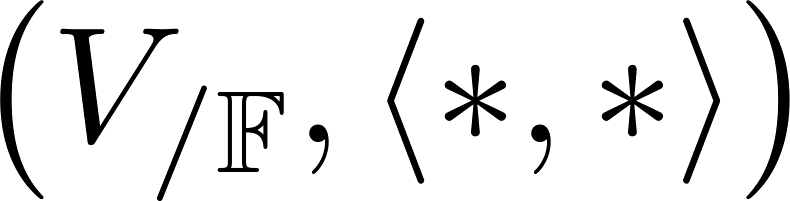 אזי
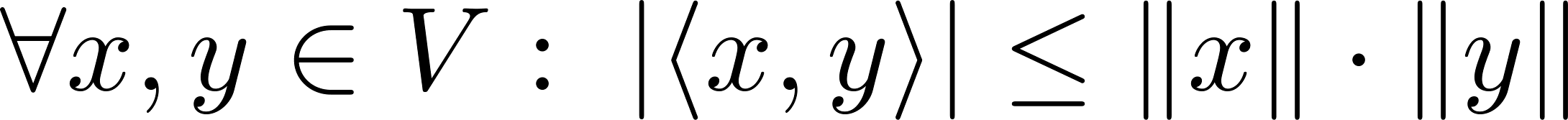 מקרה א)
הוכחה:
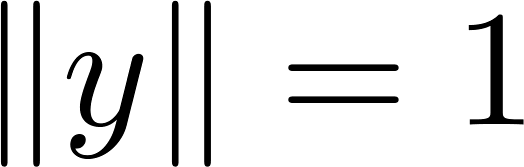 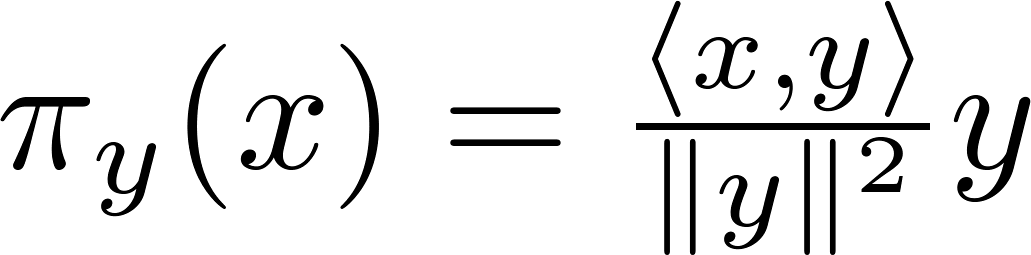 נגדיר
את ההטלה של
על
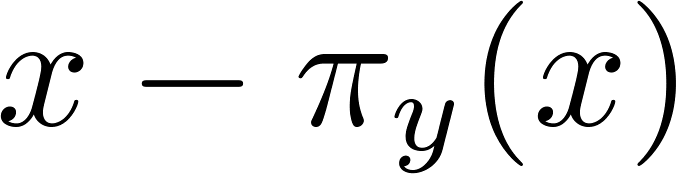 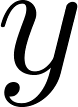 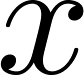 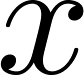 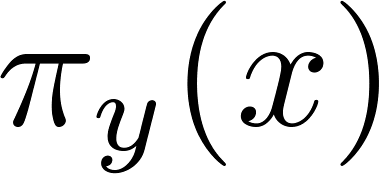 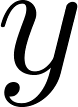 משפט: אי שיוויון קושי שוורץ
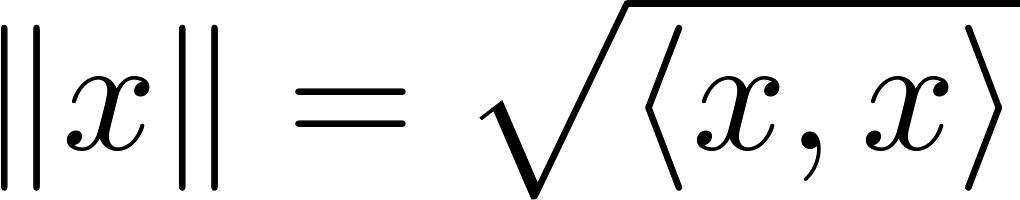 עם נורמה מושרית
ממ"פ.
יהא
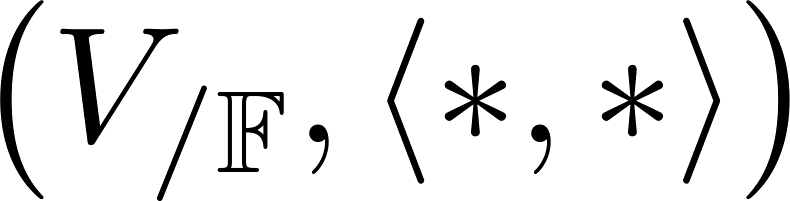 אזי
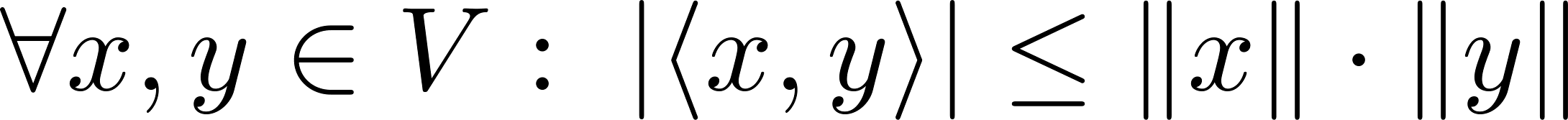 מקרה א)
הוכחה:
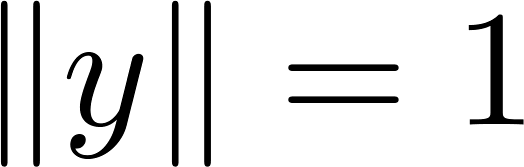 נגדיר
את ההטלה של
על
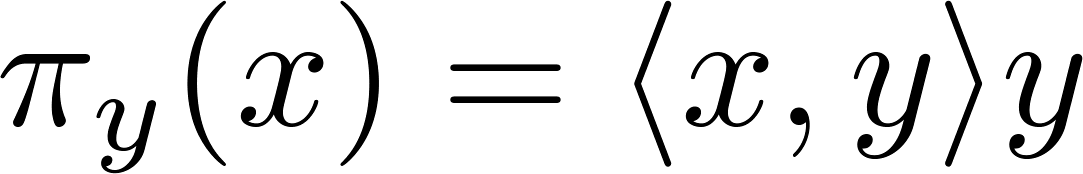 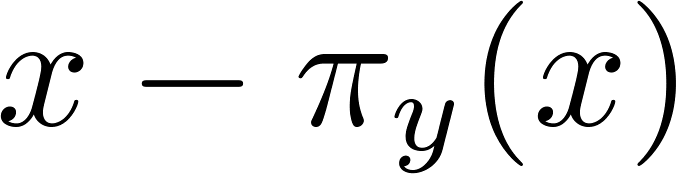 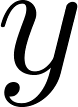 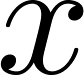 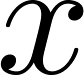 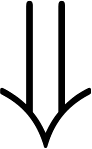 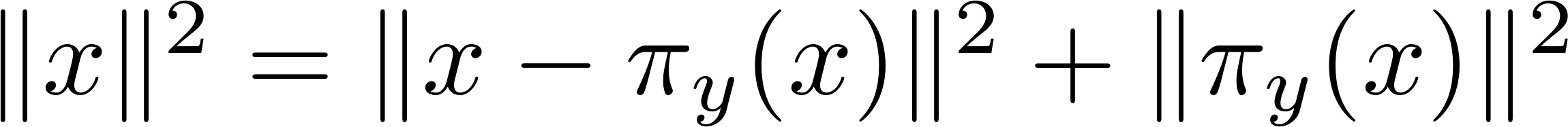 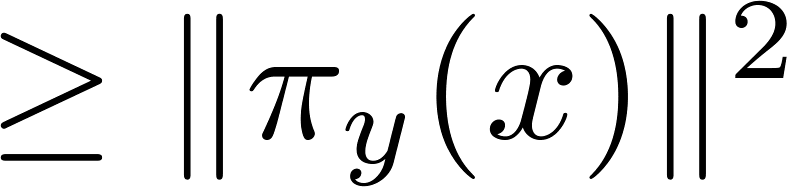 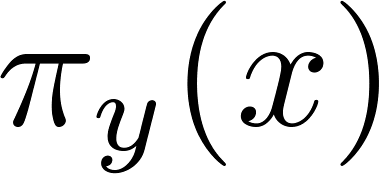 פיתגורס בוקטורים או"ג
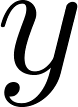 משפט: אי שיוויון קושי שוורץ
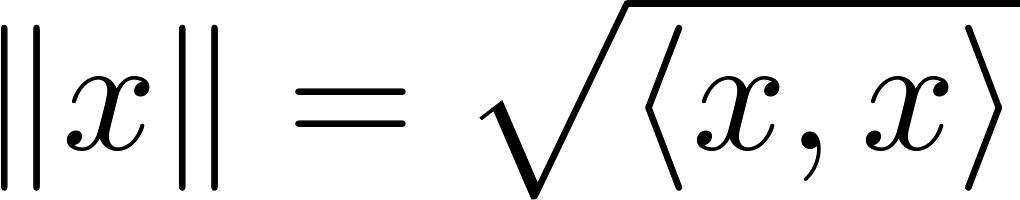 עם נורמה מושרית
ממ"פ.
יהא
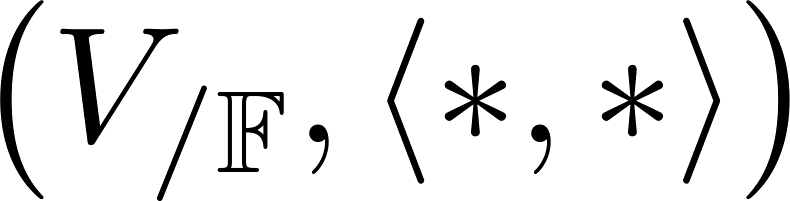 אזי
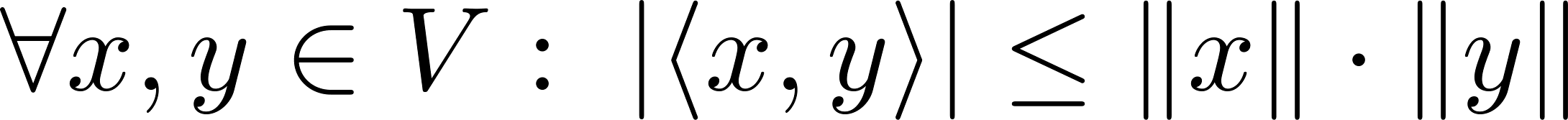 מקרה א)
הוכחה:
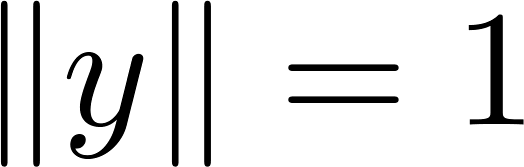 נגדיר
את ההטלה של
על
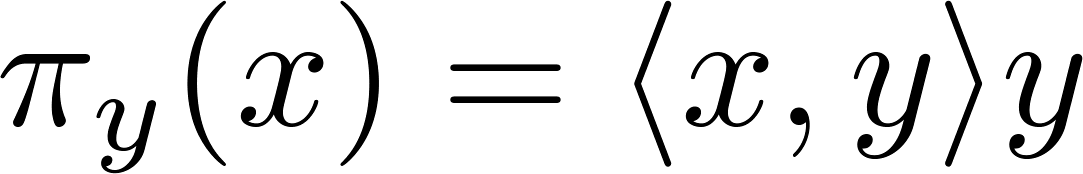 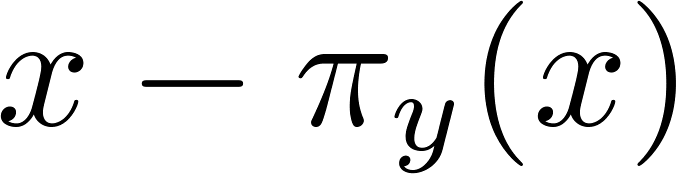 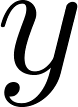 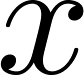 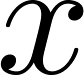 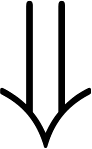 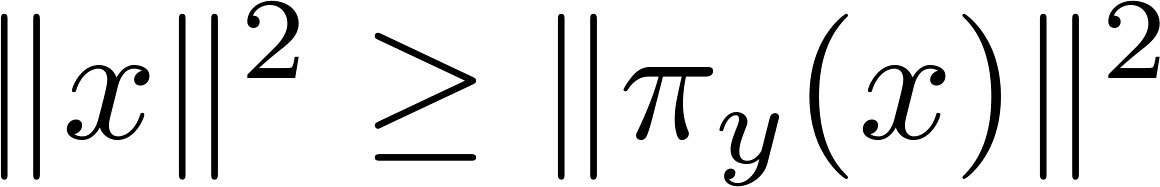 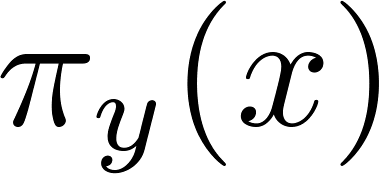 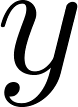 משפט: אי שיוויון קושי שוורץ
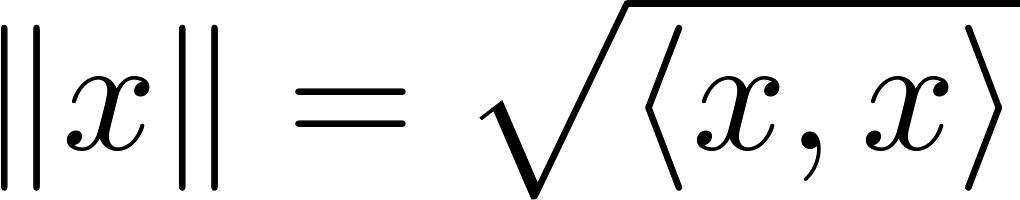 עם נורמה מושרית
ממ"פ.
יהא
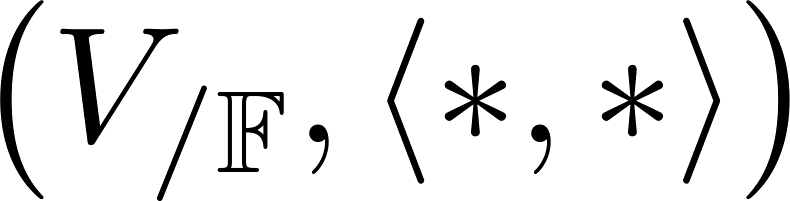 אזי
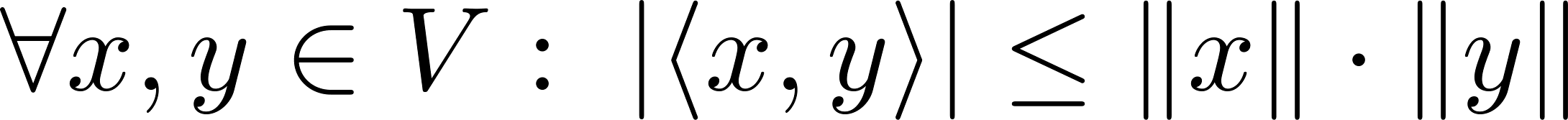 מקרה א)
הוכחה:
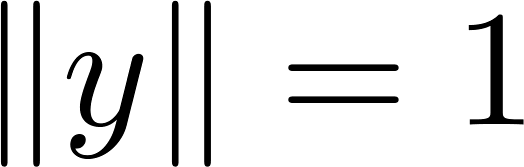 נגדיר
את ההטלה של
על
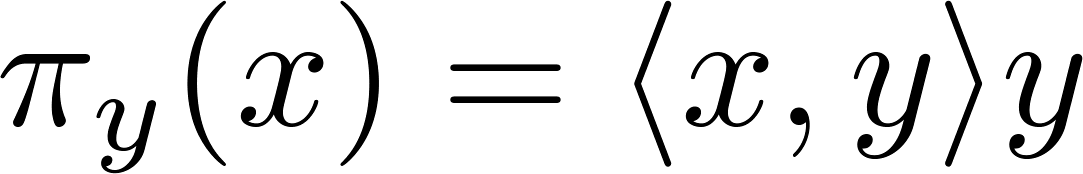 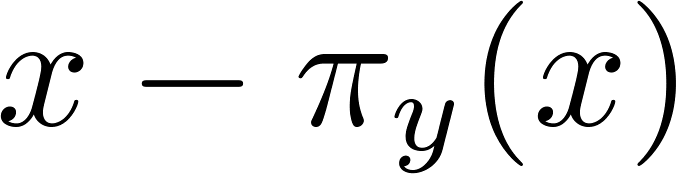 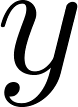 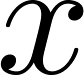 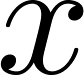 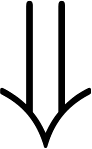 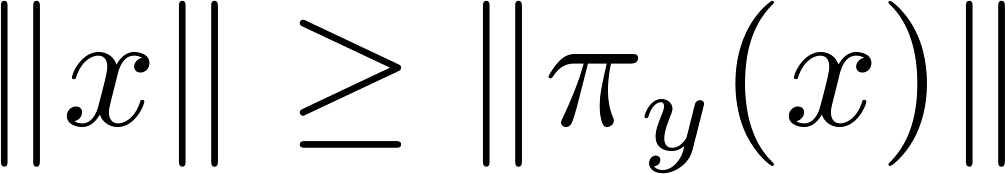 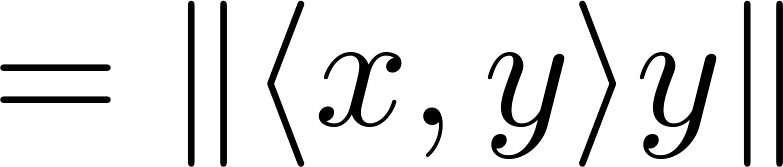 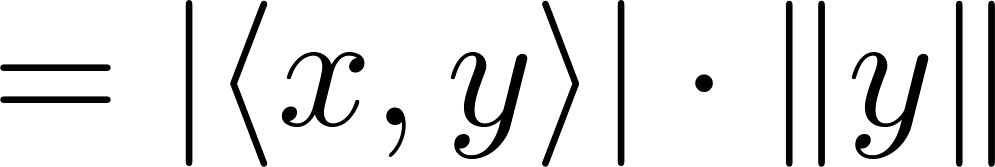 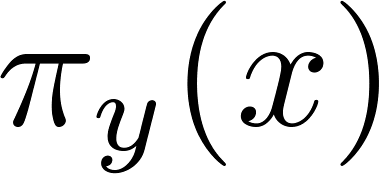 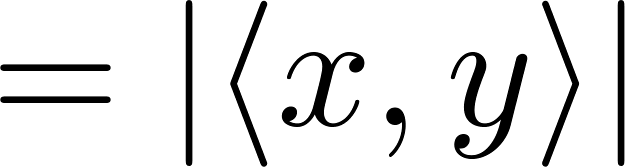 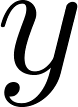 משפט: אי שיוויון קושי שוורץ
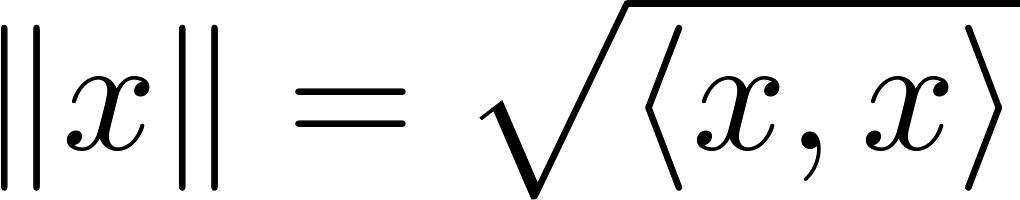 עם נורמה מושרית
ממ"פ.
יהא
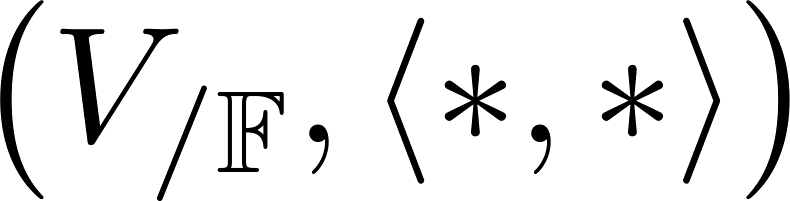 אזי
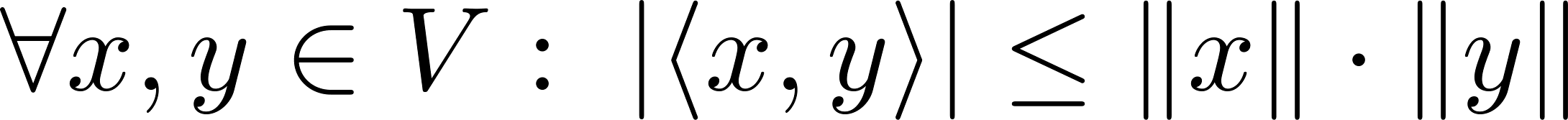 נורמה =1
מקרה ב) באופן כללי
הוכחה:
מתקיים שויוון
אם
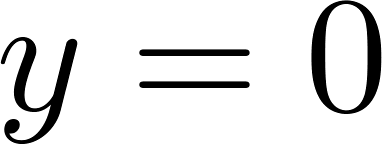 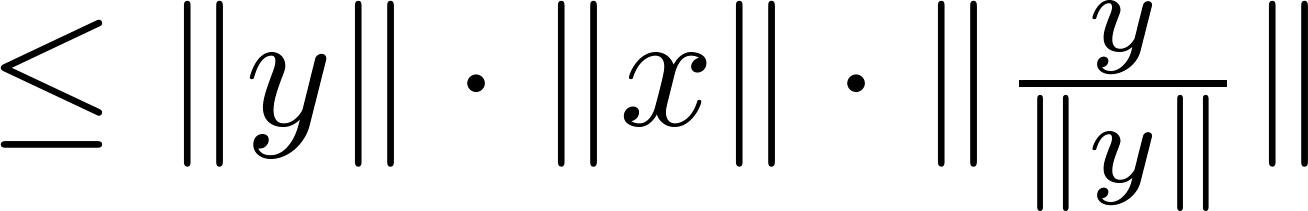 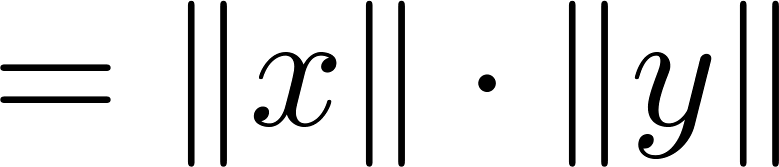 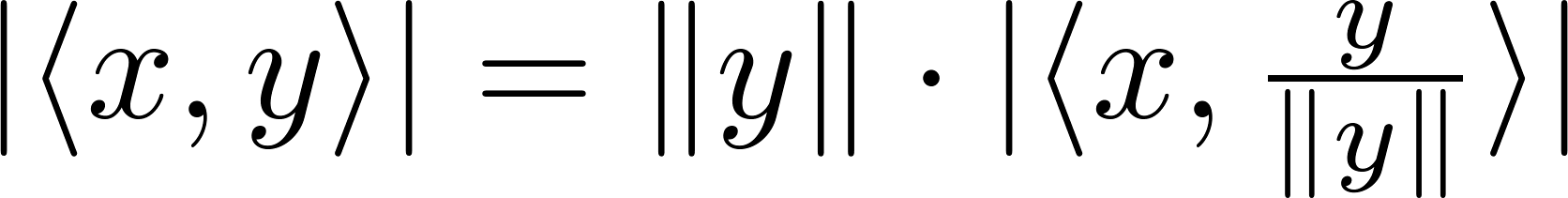 אחרת
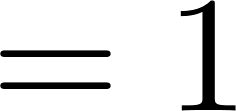 סעיף א)
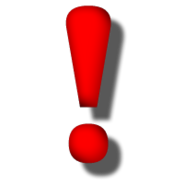